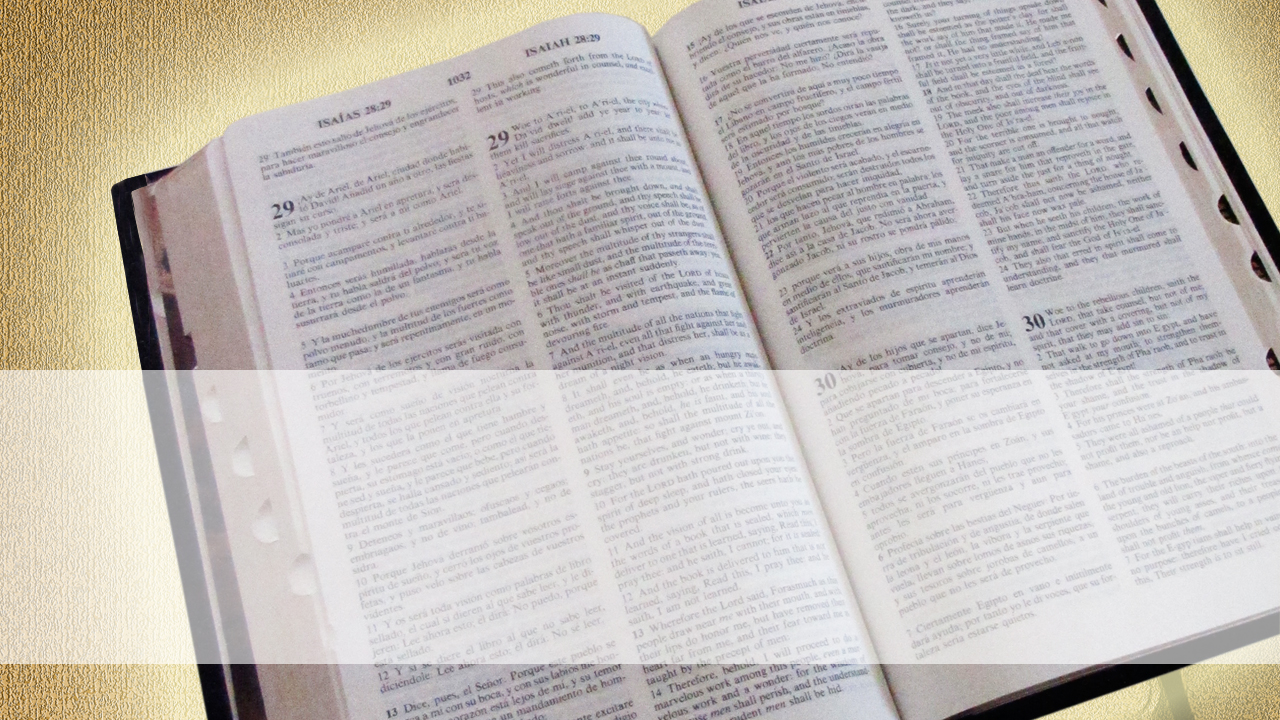 AMAZING DISCOVERIES PROVE THE BIBLE TRUTH
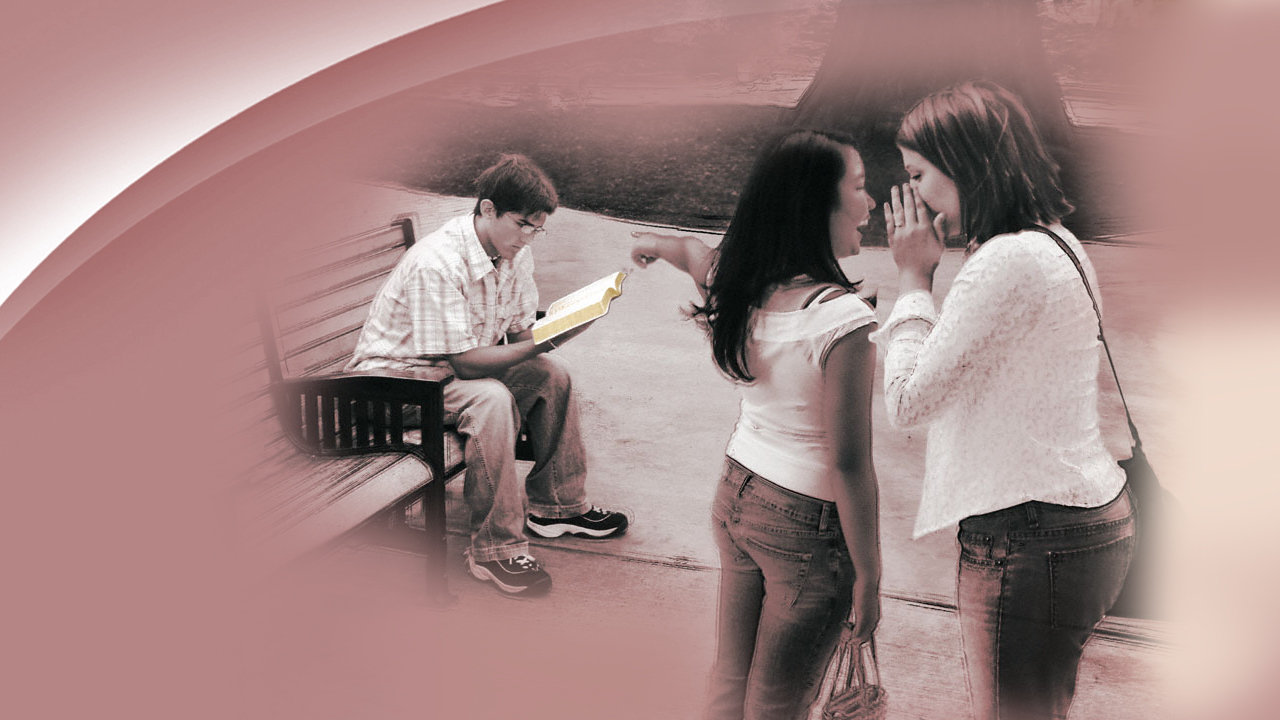 Skeptics and critics
[Speaker Notes: Through the ages, skeptics and critics have mocked the Bible's scientific statements, made fun of its statements about history, scoffed at its prophecies, and laughed at its spiritual authority.]
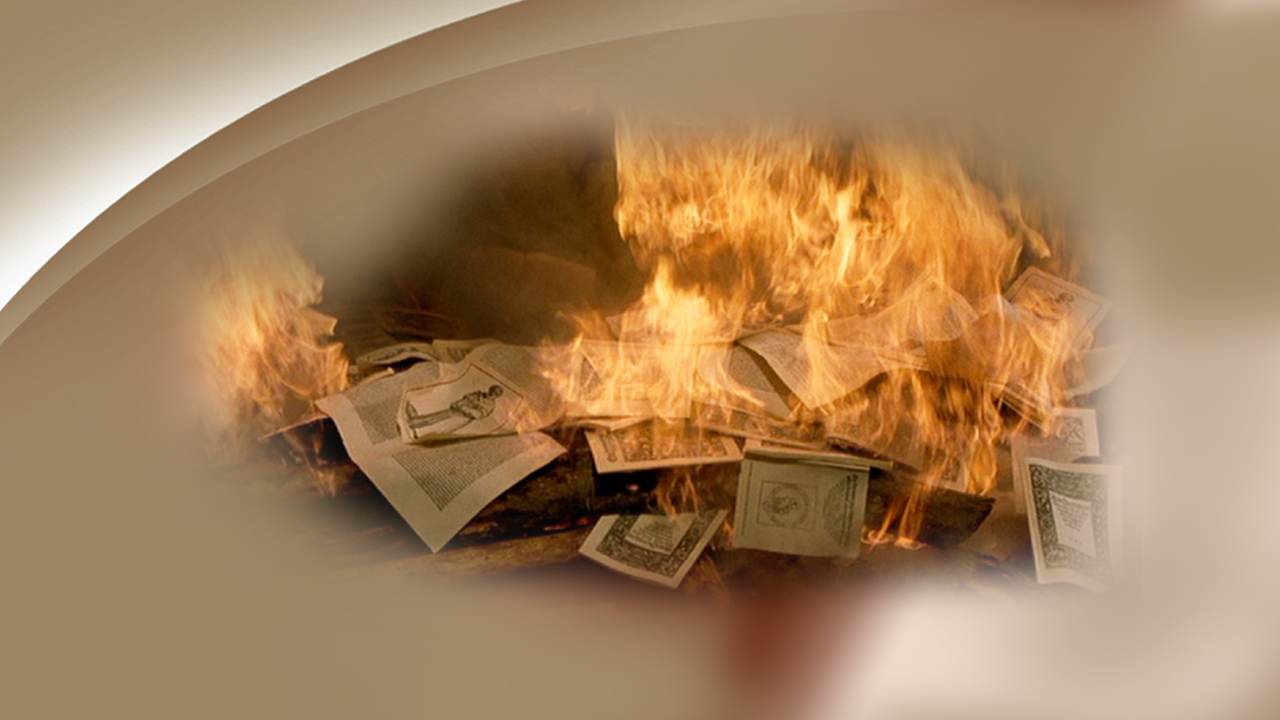 Many have died for it!
[Speaker Notes: The journey of the Bible through the centuries has been a fascinating one all the way. Never has there been a book like it! Some have denied it. Some have outlawed it. Some have burned it, while many others have died for it!]
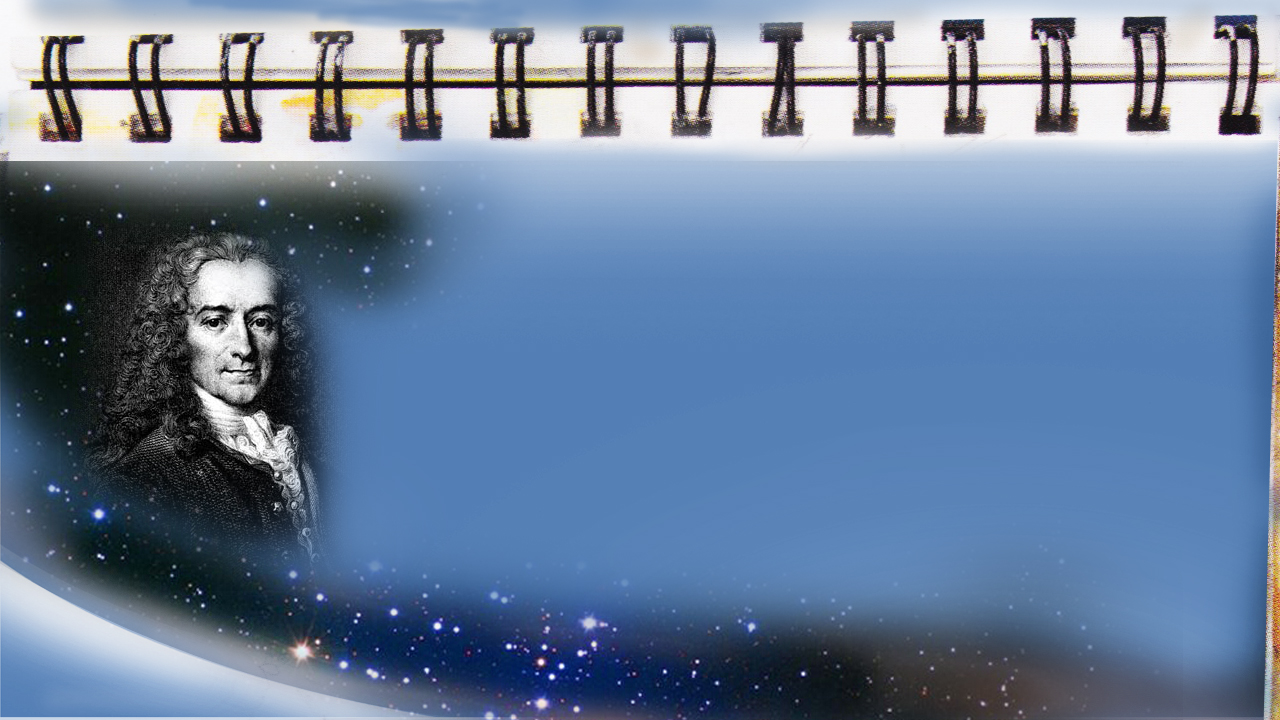 Voltaire.    Hammers in the Fire, p. 15.
“I am weary of hearing people repeat that twelve men established the Christian religion...”
[Speaker Notes: Voltaire, a Bible doubter, once boasted in his work, Hammers in the Fire, page 15:

“I am weary of hearing people repeat that twelve men established the Christian religion. …”]
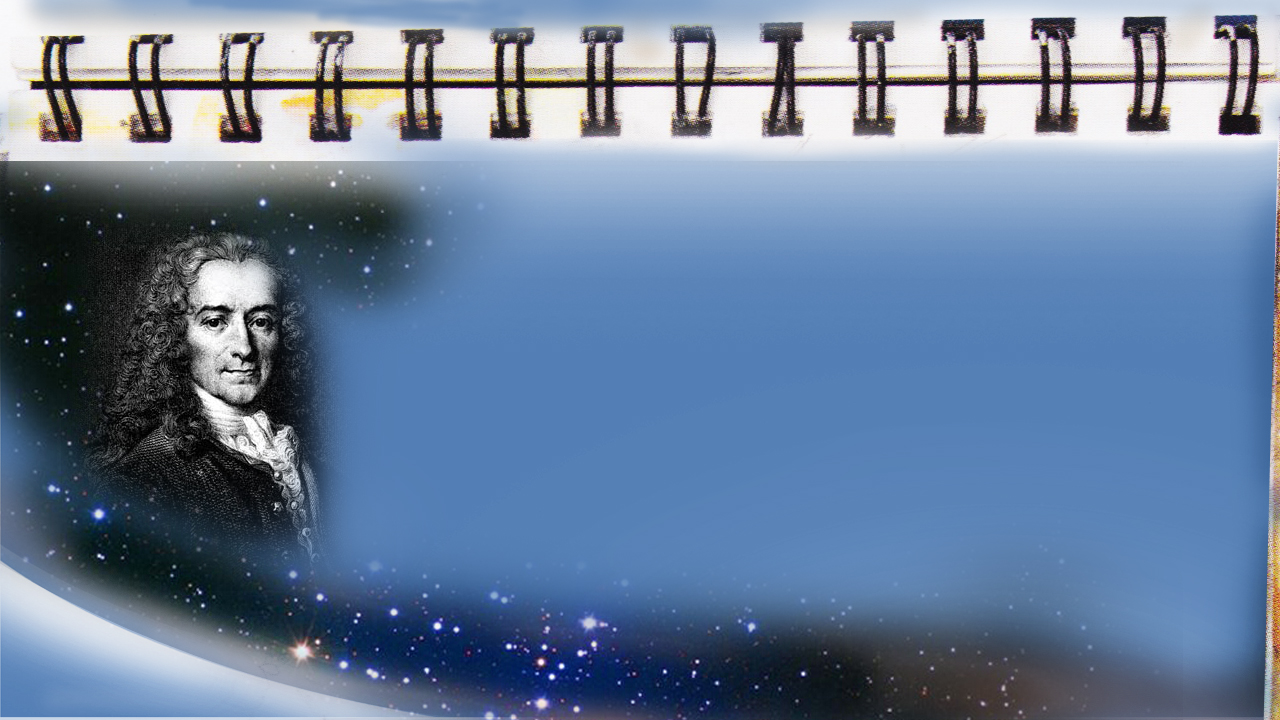 Voltaire.    Hammers in the Fire, p. 15.
“...I will prove that one man may suffice to overthrow it.”
[Speaker Notes: “… I will prove that one man may suffice to overthrow it.”]
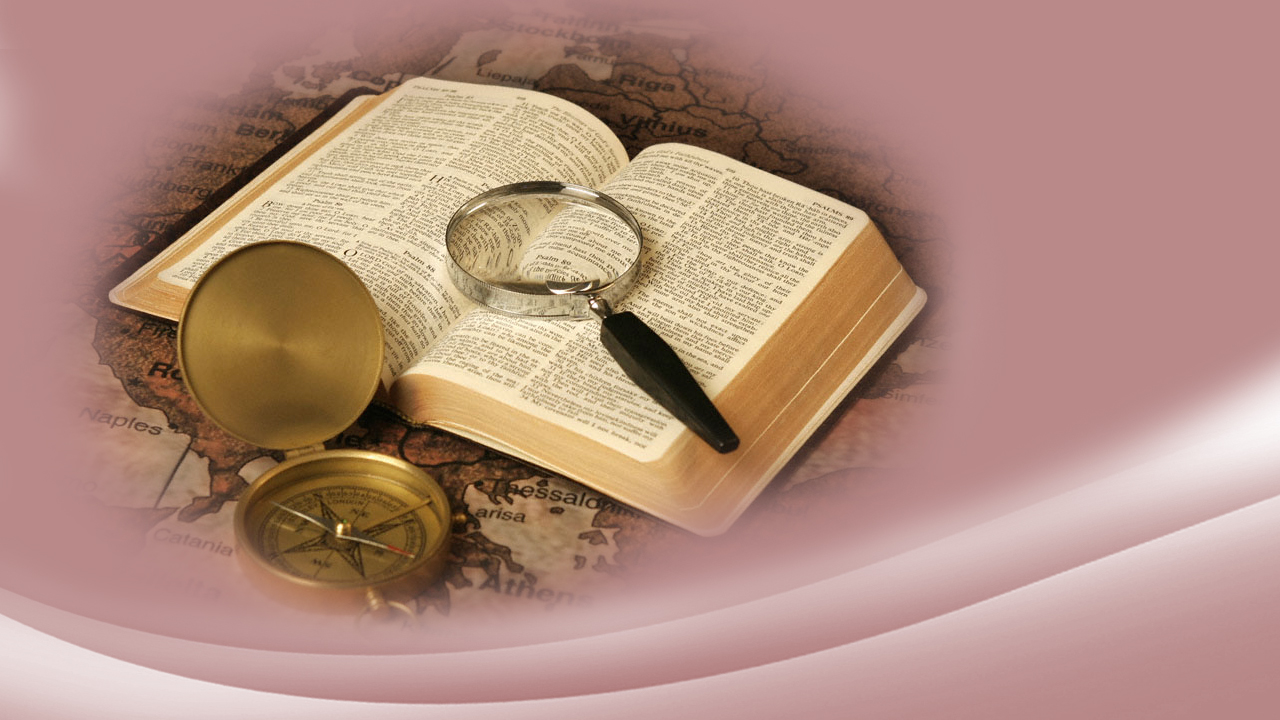 Voltaire 
was wrong
[Speaker Notes: The centuries came and went. What about Voltaire's boast? Is Christianity dead and the Bible an unknown book? Today there is a Bible book house stacked with thousands of Bibles on the very spot where Voltaire made his prediction!]
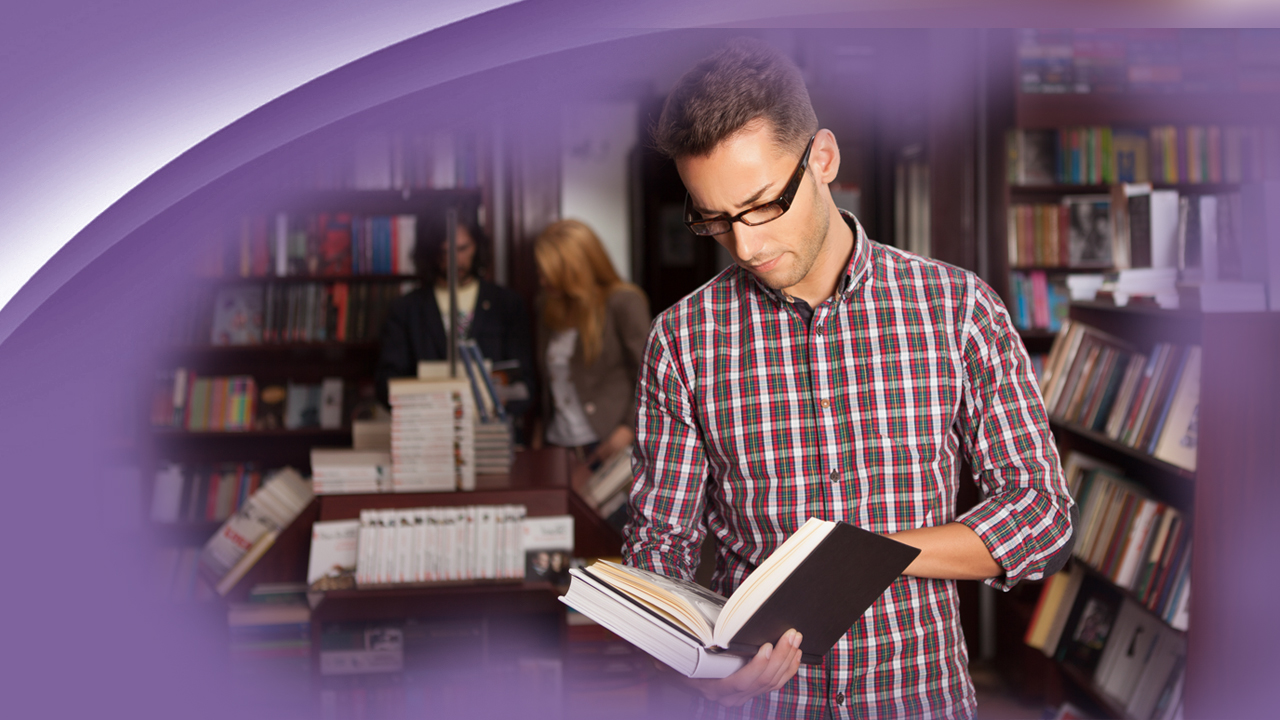 The Bestseller
[Speaker Notes: Never in the history of mankind have so many books been written. The bookstores are flooded with a torrent of books on every subject! Some true, most fiction.  Every year billions of dollars are spent on books. Yet, many of today's bestsellers will be thrown away tomorrow!  And still, heading the list of bestsellers worldwide, year in and year out, is the Bible!]
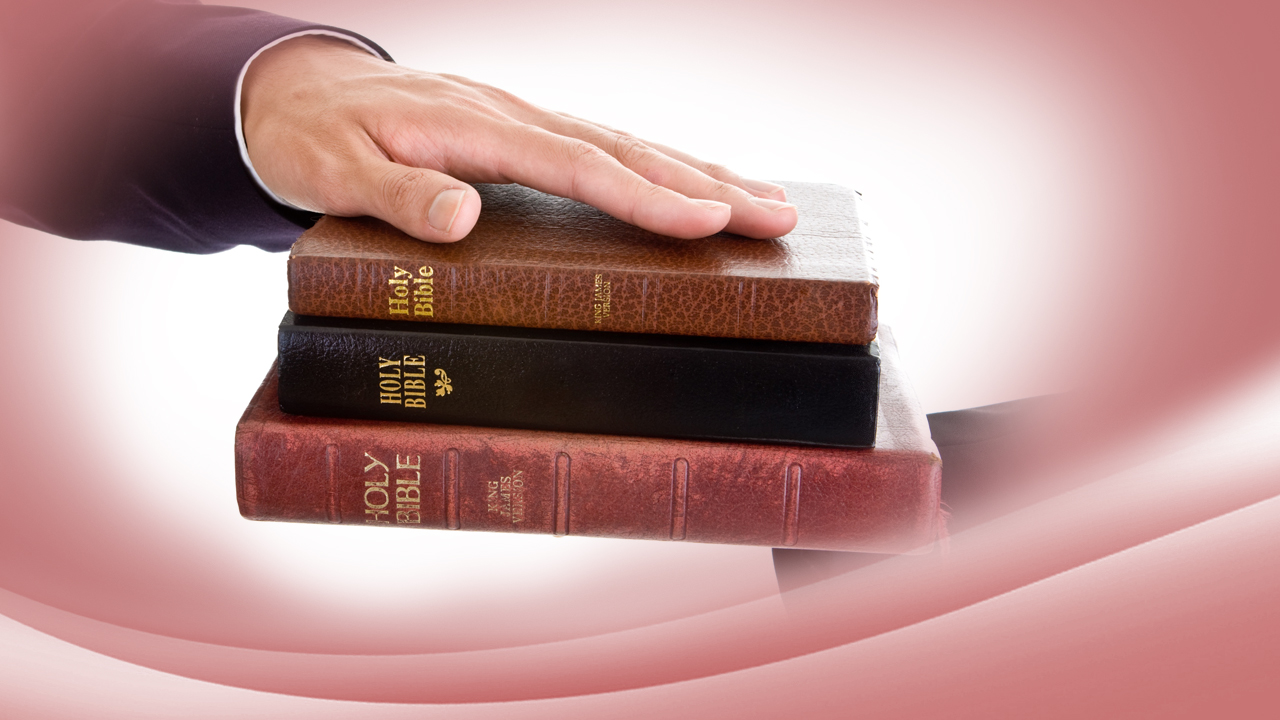 The Oath
[Speaker Notes: Kings and queens and even presidents take their oath of office on the sacred Word. What kind of book is it that captures the admiration and loyalty of so many? What lies behind the Bible's obvious power? What does it claim to be? Let's open its pages and let it speak for itself.]
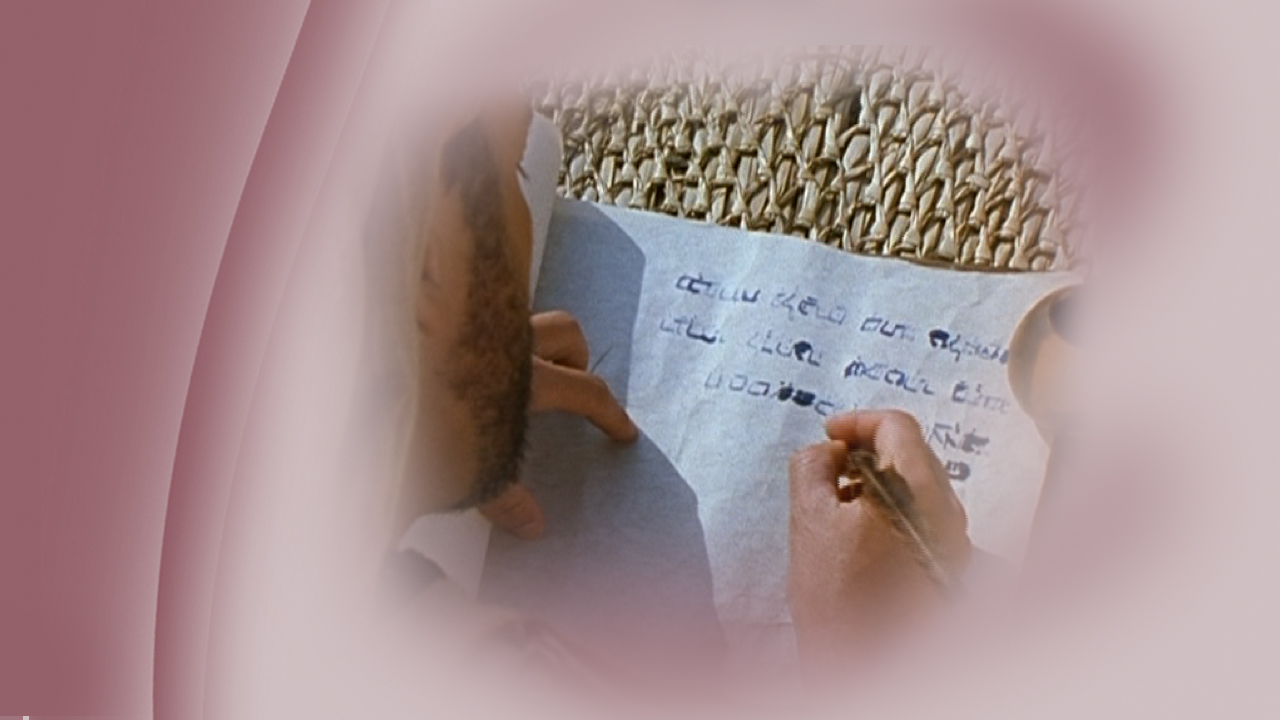 Inspired by God
[Speaker Notes: First, it claims to be inspired by God. This is a very rare claim about authorship! Most books give all the credit to the authors. But all the Bible writers gave credit to God …]
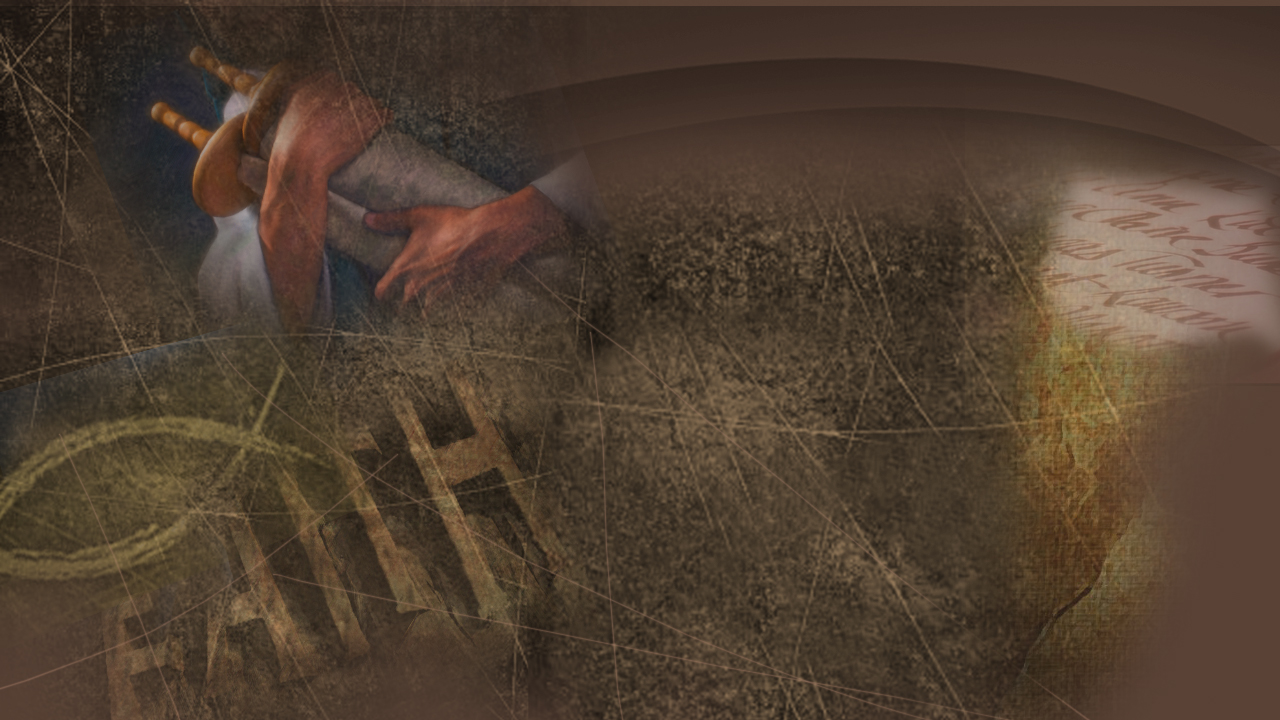 2 Timothy  3:16
“All Scripture is given by inspiration of God…”
[Speaker Notes: … for we read in 2 Timothy 3:16,

“All Scripture is given by inspiration of God…”]
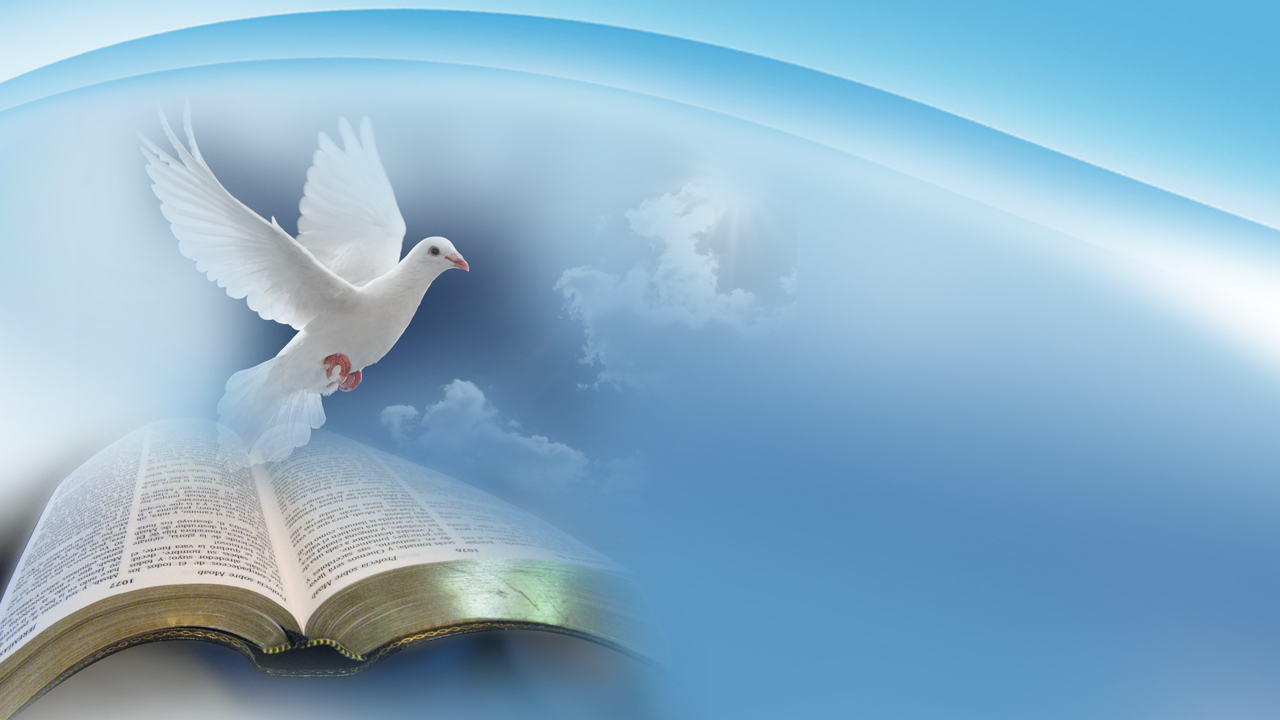 Inspired by the Holy Ghost
[Speaker Notes: Next, it claims to be written by chosen men who were inspired by the Holy Ghost who is the One who represents God to men upon this earth in Jesus’ place. The Holy Spirit is the one who inspires the writers of scripture. …]
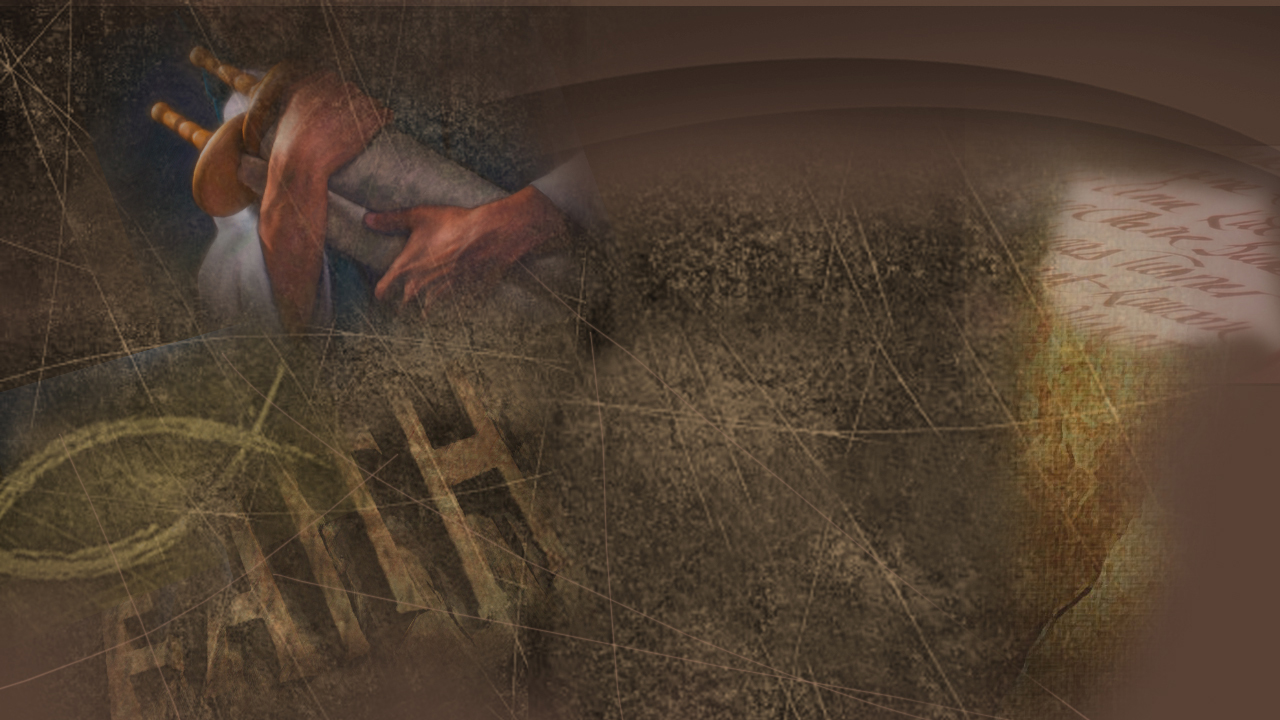 2 Peter 1:21
“For prophecy never came by the will of man, but holy men of God spoke as they were moved by the Holy Spirit. ”
[Speaker Notes: … as we read in 2 Peter 1:21,

“For prophecy never came by the will of man, but holy men of God spoke as they were moved by the Holy Spirit.”]
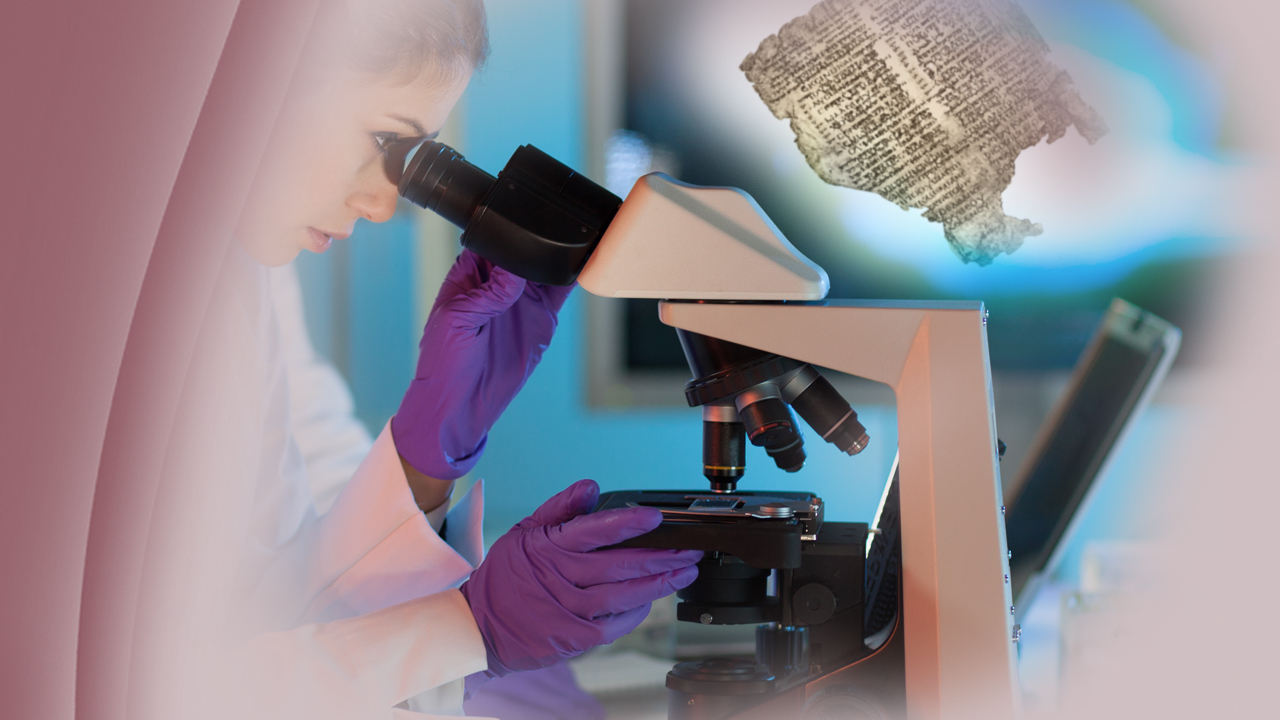 [Speaker Notes: These claims are either true or untrue. If they are true, then there is no greater authority on earth! If they are untrue—well, then it is just another book. However, science confirms that the Bible is true!]
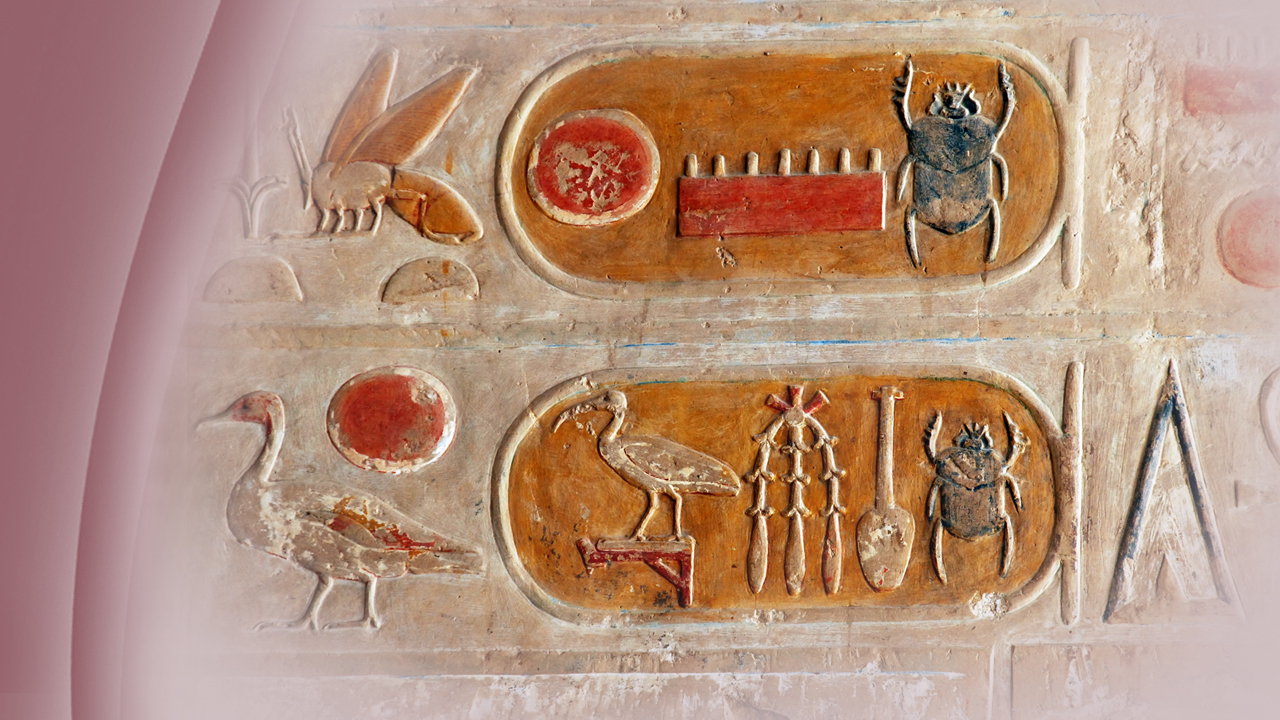 [Speaker Notes: Until the 19th century, little was known about the distant past except for the Biblical record. Its history seemed locked forever behind strange picture-writings—the hieroglyphics (Hi-roe-gliff-icks) of Egypt. For there was not a person in Egypt, nor anyone in the world, that understood them.]
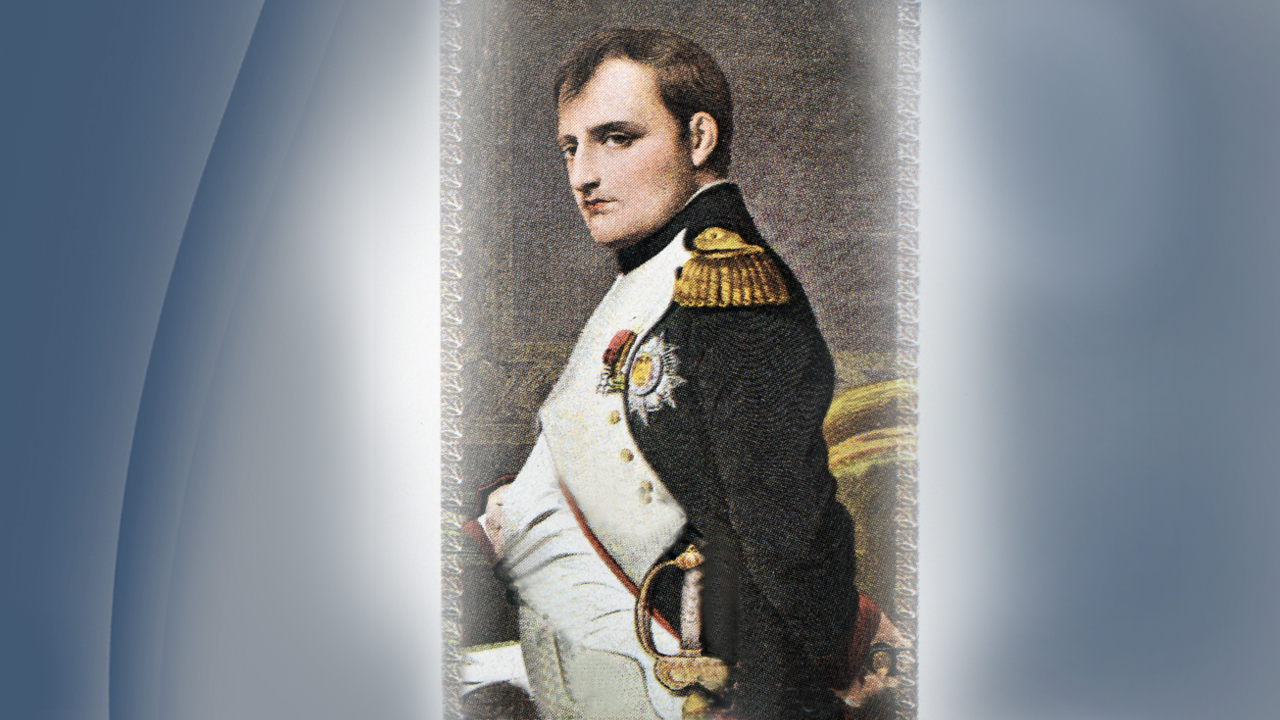 Napoleon
1798
[Speaker Notes: Then, in 1798, Napoleon travelled into Egypt. With his 38,000 soldiers, Napoleon took a hundred artists, language experts, and scientists to help him better understand the history of that mysterious land.]
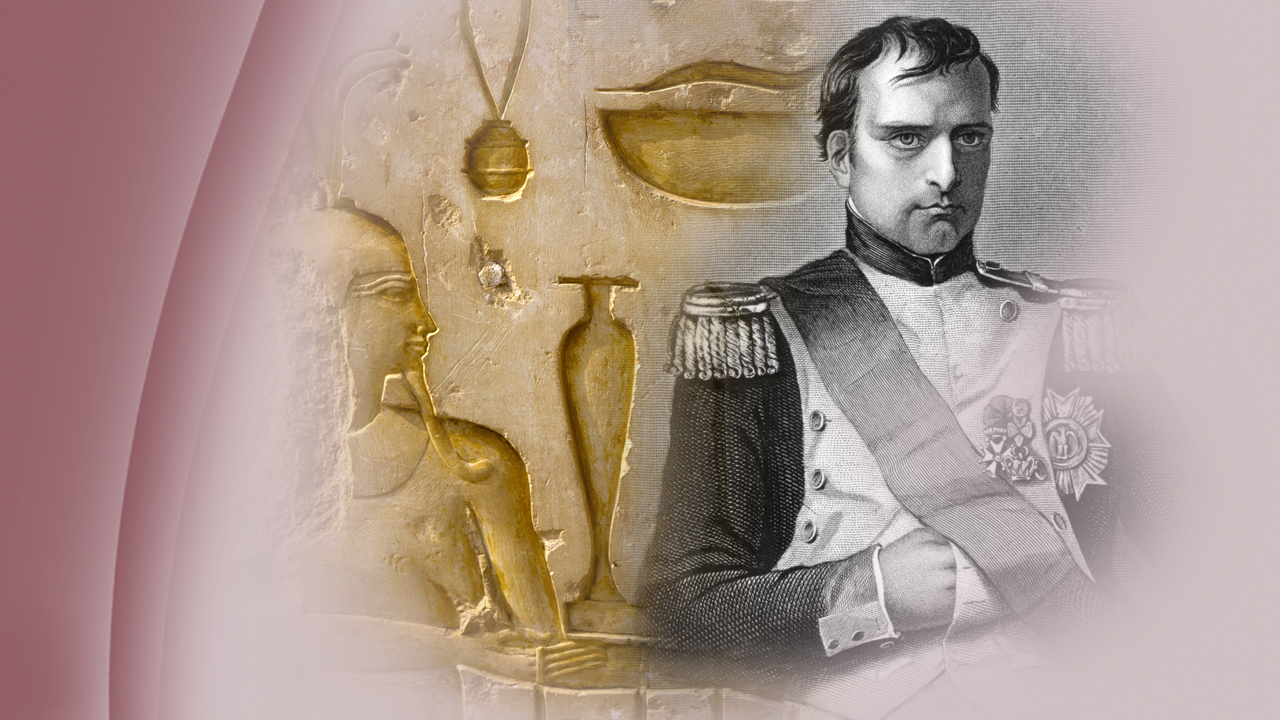 [Speaker Notes: Everywhere they saw relics of the past, strange writings, decorated monuments and temple walls. Napoleon and his scholars wondered what secret messages those picture-writings contained.]
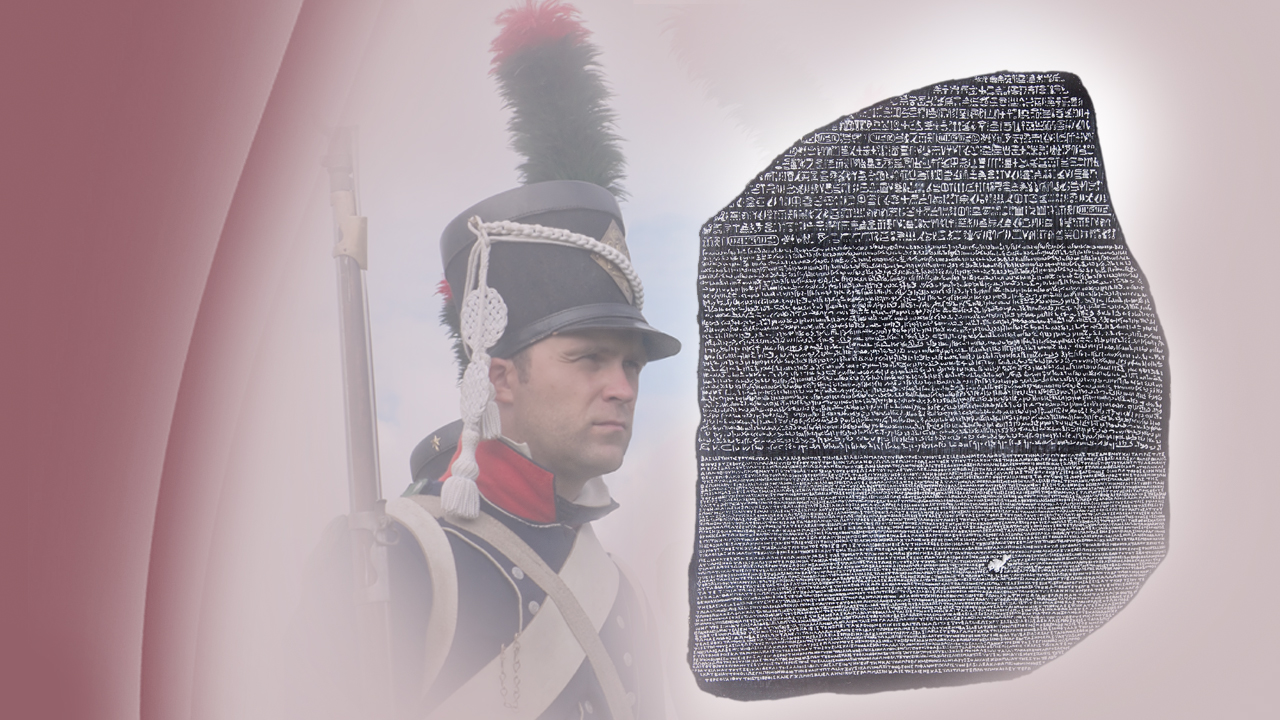 1799
Rosetta Stone
[Speaker Notes: A year later, in 1799, the most significant of all discoveries of archaeology happened. One of Napoleon's soldiers unearthed a black stone four feet long and two and a half feet wide that would unlock the mystery of the picture-writing and reveal secrets hidden for centuries. The stone, known as the Rosetta (Rose-Eta) Stone, is housed in the British Museum. This rock slab, uncovered near the Delta town of Rosetta (Rose-Eta) , bore an old decree in three different scripts: hieroglyphic (Hi-roe-gliff-ick), cursive Egyptian, and Greek.]
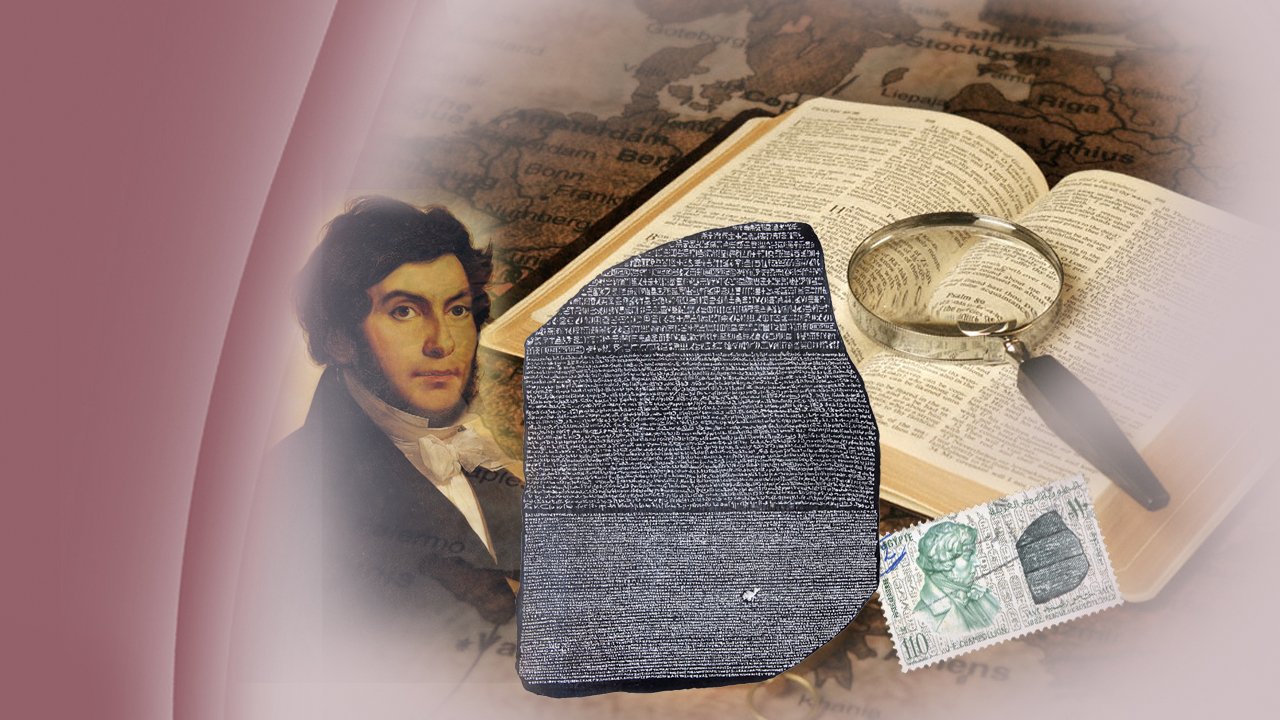 Jean Francois Champollion
[Speaker Notes: Of course, scholars could quickly translate the Greek text, but not the picture-writing. However, 20 years later, in 1822, a brilliant young Frenchman by the name of Jean Francois Champollion (John Fran-swah Sham-poe-Li-own) , startled the world by decoding the pictures on the Stone. He discovered that all three statements were the same, so he used the Greek to decipher the others. Now the vast treasures of Egypt's distant past opened to the scholars of the world. They discovered that the stones cried out to the world that what the Bible says is true!]
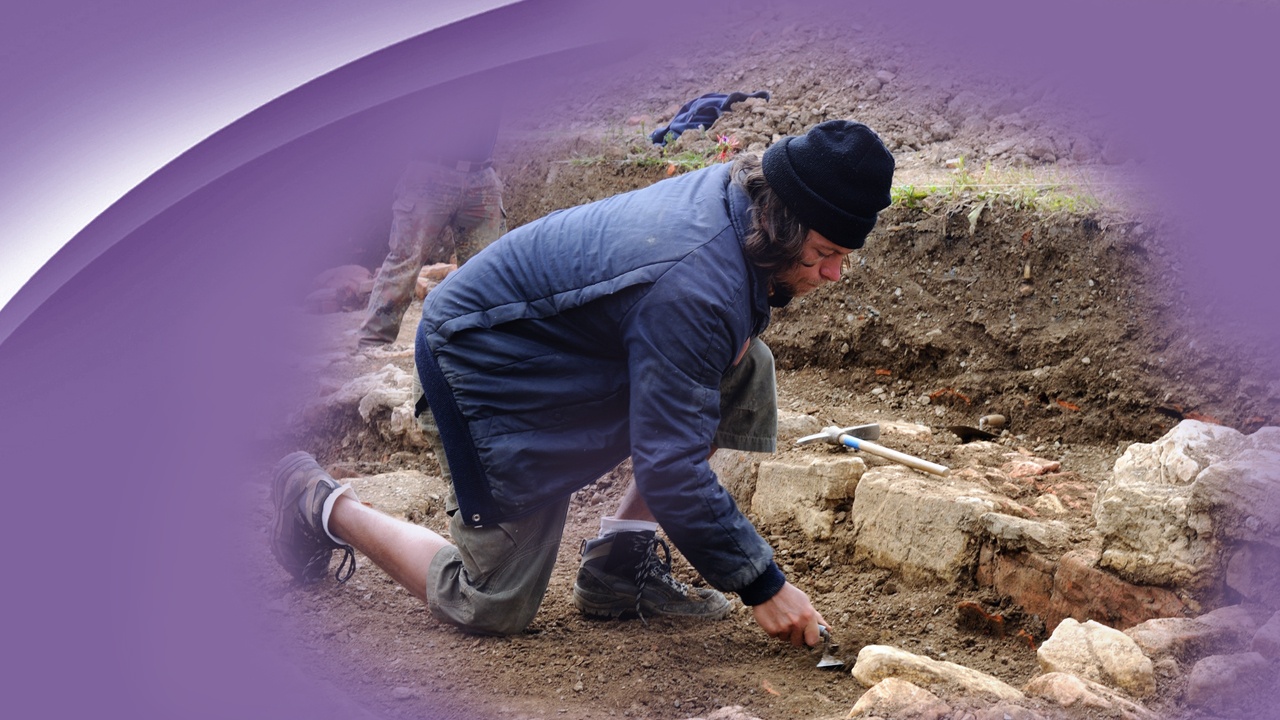 [Speaker Notes: The more the archaeologist digs, the more evidence he finds to confirm Bible history with historical records of past nations.]
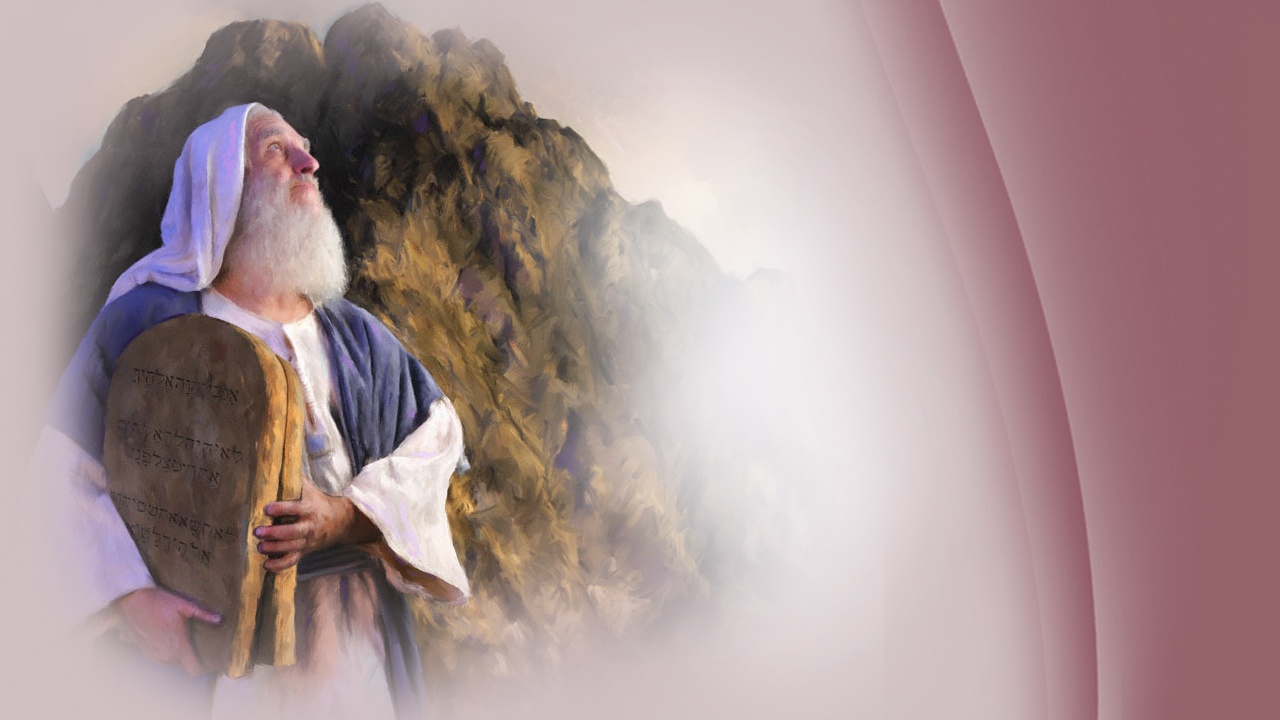 The Hebrews
[Speaker Notes: You see, historians which doubted the Bibles record questioned whether the Hebrews had developed the art of writing by the time of Moses, the author of the first five books of the Bible, and it wasn’t until the 19th century that God mercifully gave them more evidence.]
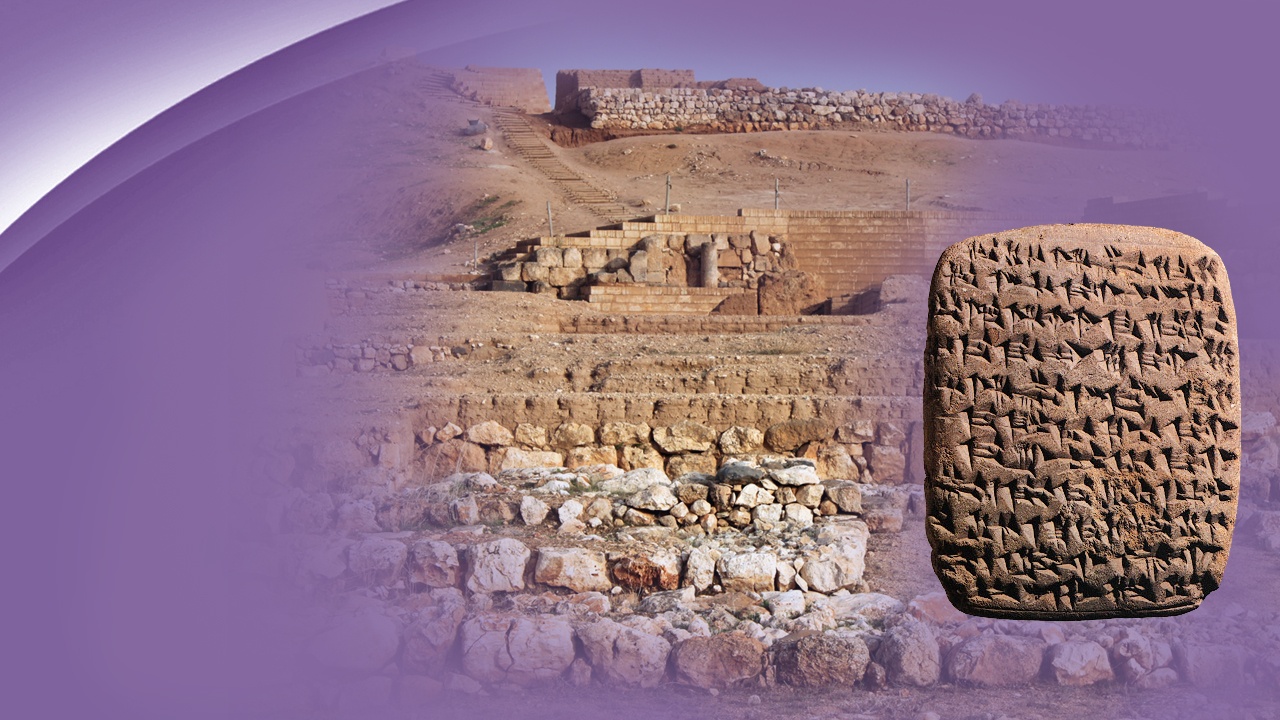 Ebla Tablets
[Speaker Notes: However, the Ebla (Ebb-Lah) Tablets and other finds date back far beyond the lifetime of Moses. Entire libraries have been dug up by the archaeologists that date back way before Moses lived. This clearly proved that the art of writing did exist long before the time of Moses. The Ebla (Ebb-Lah) Tablets also revealed the story of creation, the flood, names and places familiar to all Bible students: Abraham, Esau, Israel, Sinai, and the two "sin cities," Sodom and Gomorrah.]
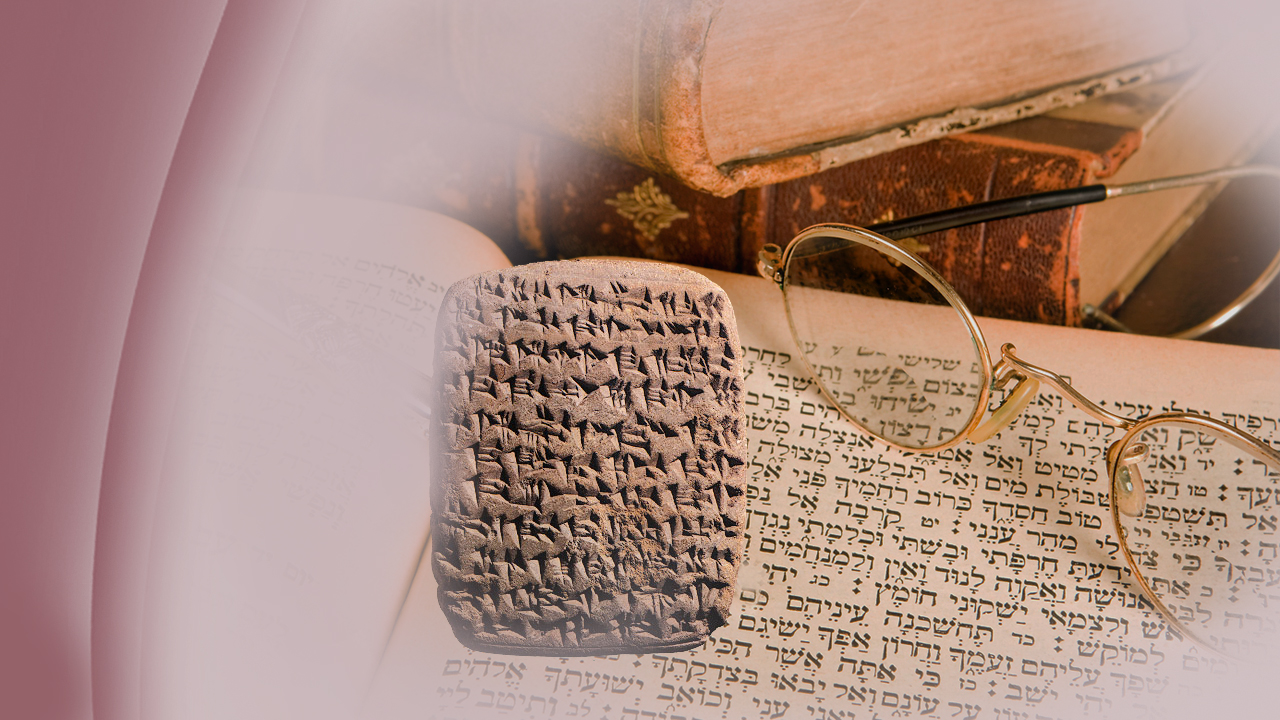 [Speaker Notes: Before the discovery of these tablets, many doubted the Bibles recorded history and were considered to be just folklore.  However, these findings do, indeed, prove that the language and geographical names of that day as written in the Bible are accurate.  Genesis is more than old shepherd songs and legends. The discoveries at Ebla (Ebb-Lah) and elsewhere have confirmed the Bible’s record.]
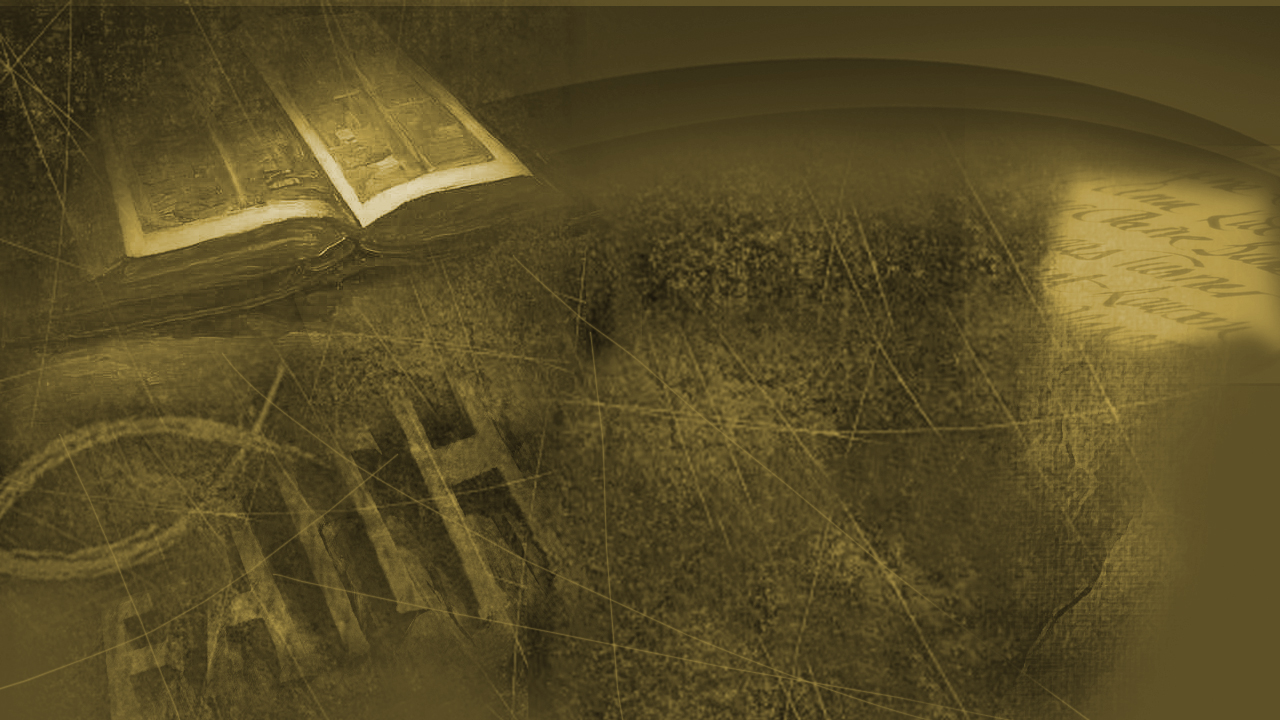 Psalms  119:160
“Thy word is true from the beginning …”
[Speaker Notes: David said in Psalms 119:160,

“Thy word is true from the beginning …”]
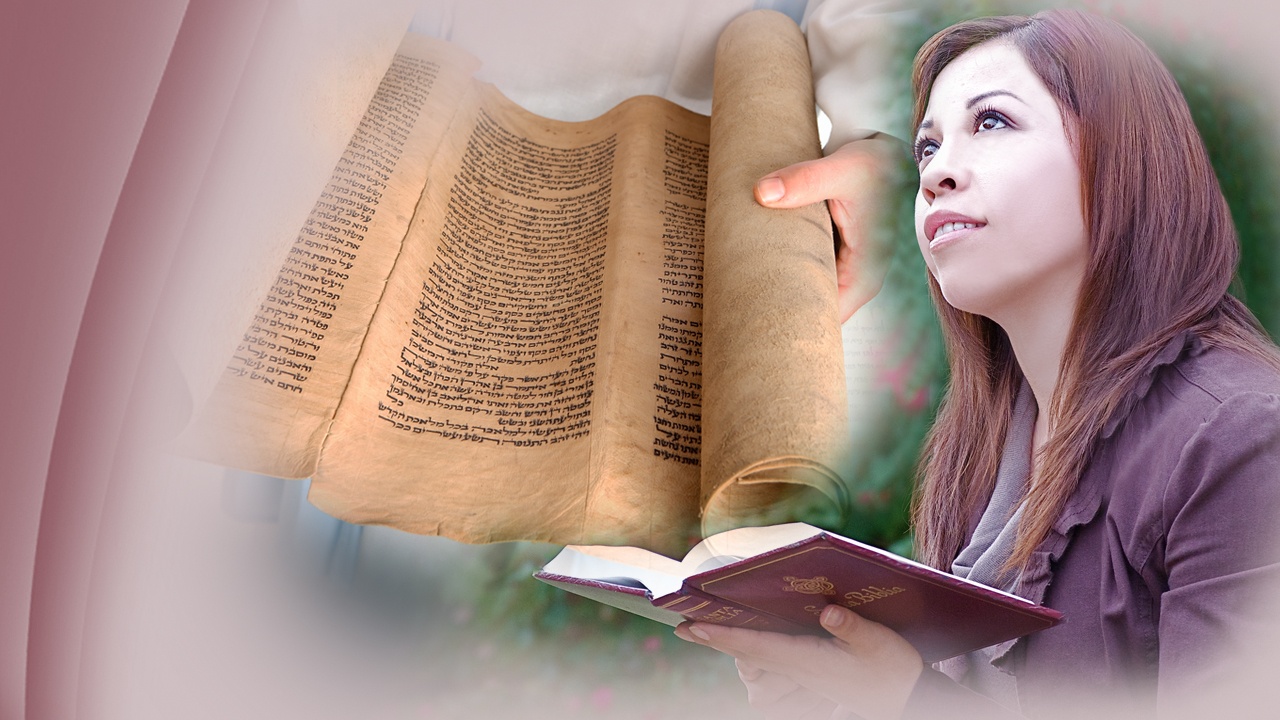 Has survived
[Speaker Notes: But how can we know that our Bible today speaks the same message that it did thousands of years ago? No other book in history has survived so many perils; yet, by a miracle of God, it has come down through all that time intact.]
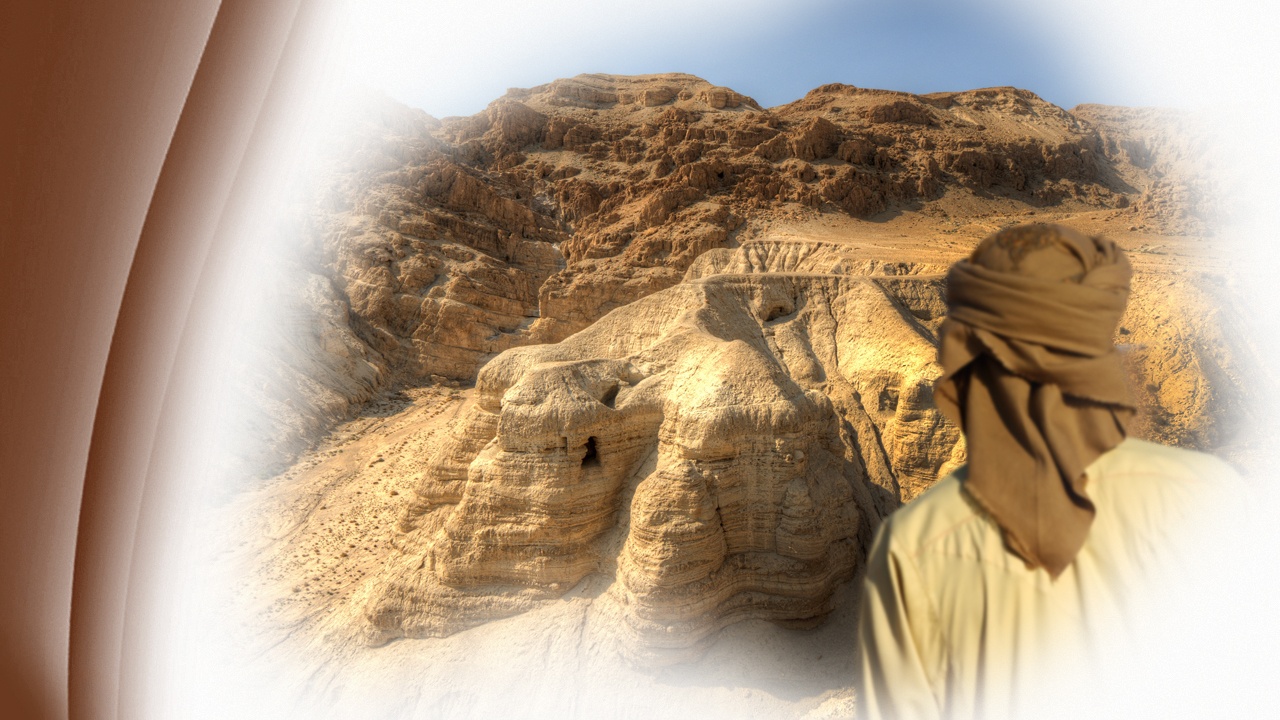 1947
Dead Sea
[Speaker Notes: In the summer of 1947, a Bedouin (Bed-ooh-In) boy, looking for a lost goat near the northwest shores of the Dead Sea, idly tossed a stone through a hole in a cliff. He was startled to hear the sound of breaking pottery!]
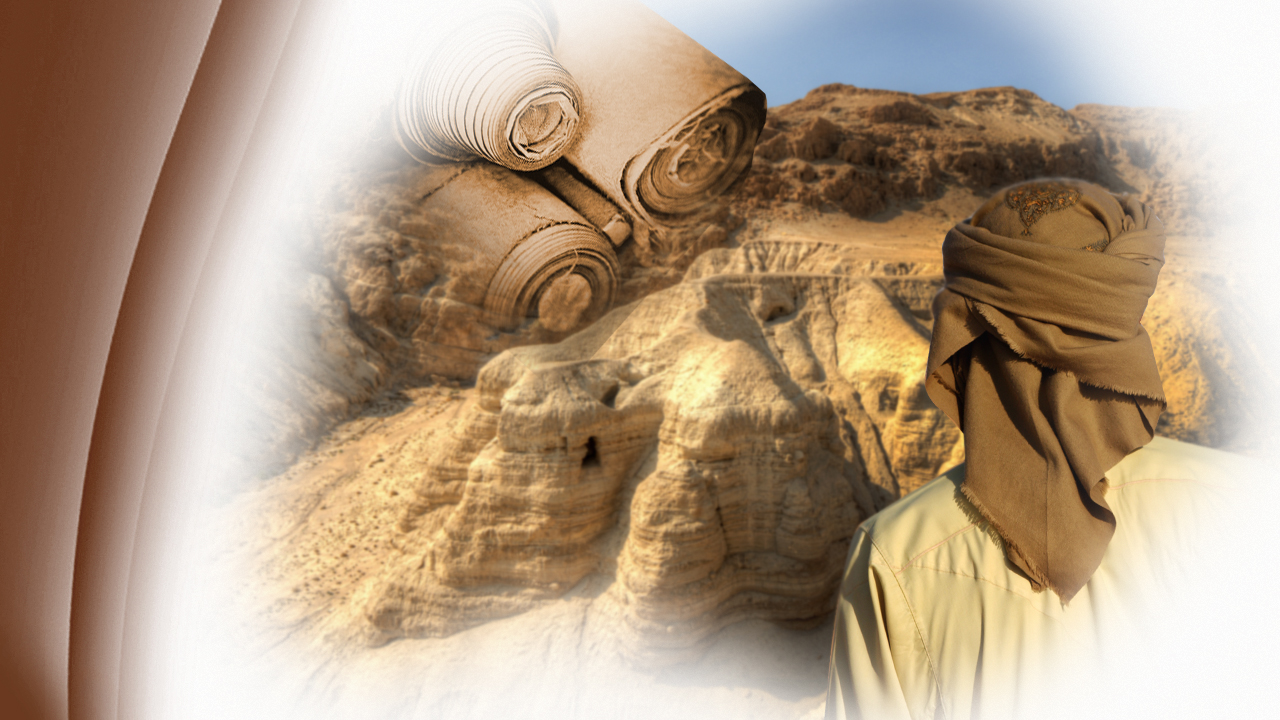 Dead Sea
Scroll
[Speaker Notes: This was one of the most important discoveries of all times. Muhammed ed-Dhib (Moo-Hom-Ed -- Ed -- Deeb) had stumbled upon the first of the treasures now known as the Dead Sea Scrolls. Other caves nearby revealed more pottery, more scrolls. Portions of every book of the Old Testament, except the book of Esther, were found.]
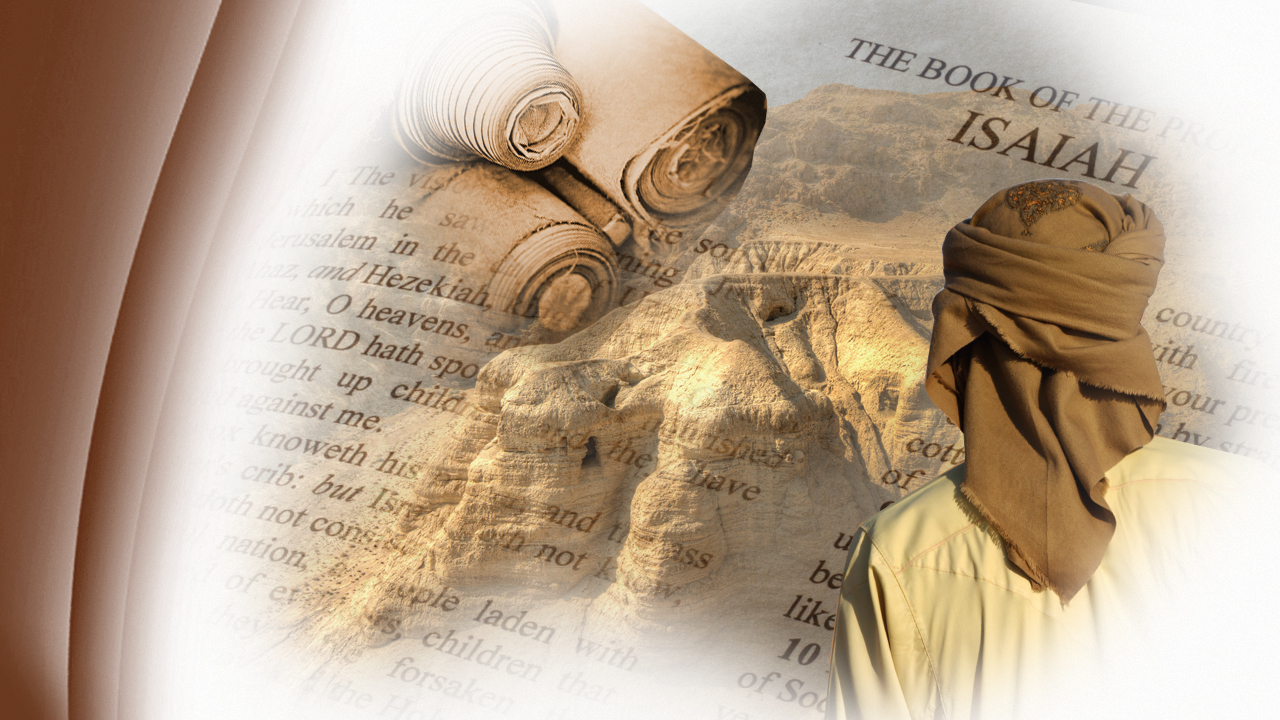 Isaiah
[Speaker Notes: Among the scrolls found in the caves was the Isaiah scroll, 24 feet in length and well preserved. Complete from verse one to the last. An extraordinary find 1,000 years older than any complete biblical Hebrew manuscript in existence. Some scholars believed that Isaiah had been written by several men over a long time period; that it was actually more than one book. However, the Dead Sea Scrolls give excellent evidence that the book of Isaiah has always been one book with one author—that bearing his name.]
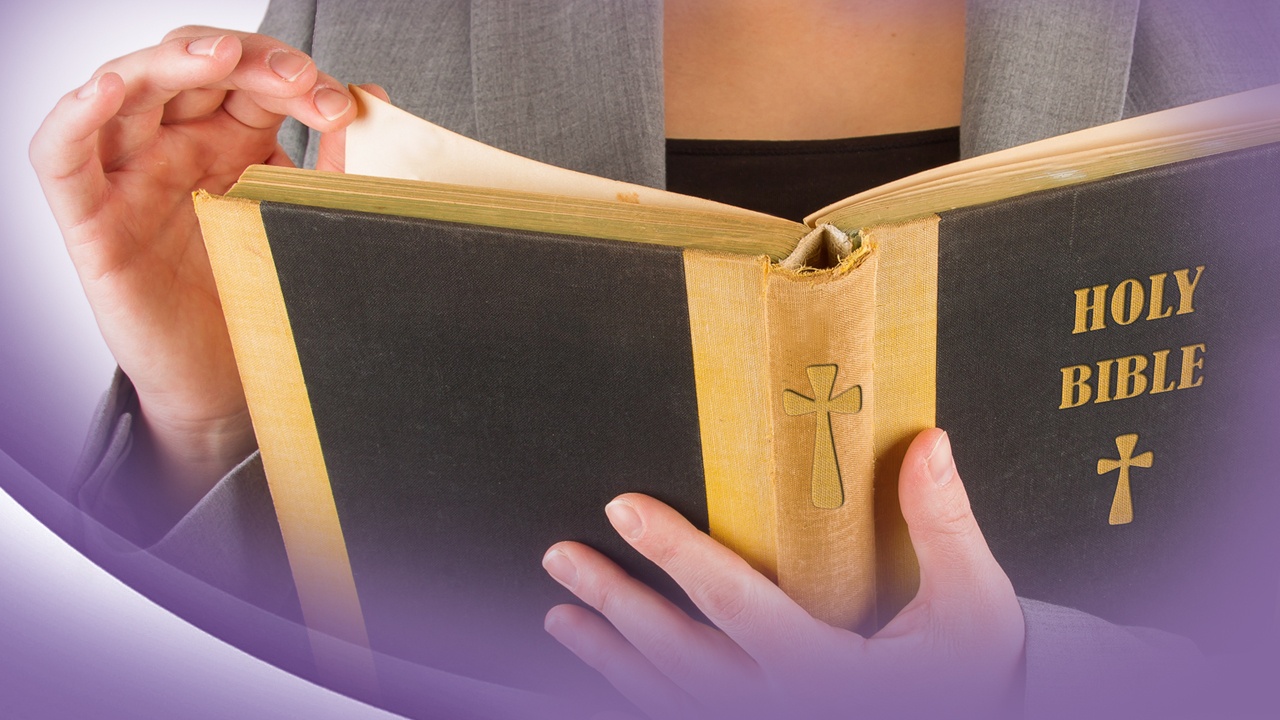 The accuracy
[Speaker Notes: Scholars around the world were amazed to learn that the Old Testament has come down to us through so many years unchanged! They say dead men do not tell tales. But they do! Their long-kept secrets are more interesting than novels or fiction, confirming God’s word to the letter.]
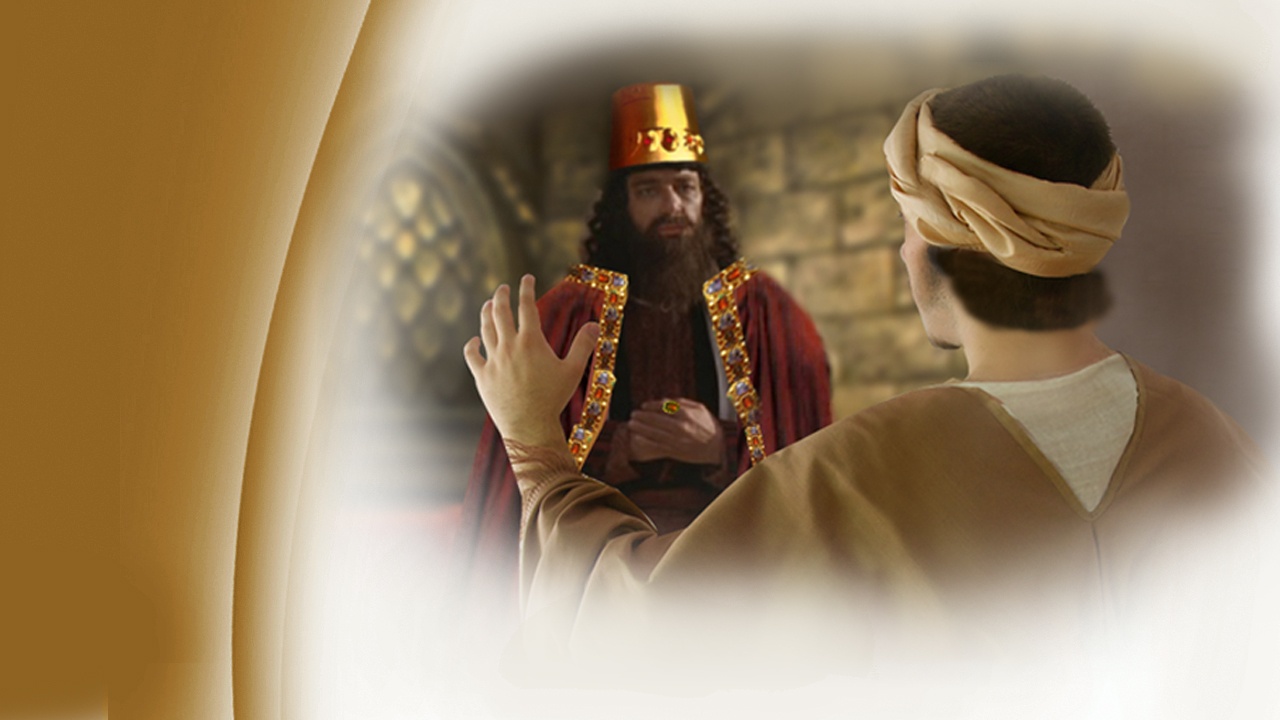 Nebuchadnezzar
[Speaker Notes: Until the 19th century, some scholars believed that Queen Semiramis (Sem-Me-Raam-Iss) built Babylon. Yet in the Bible, Daniel quoted Nebuchadnezzar as saying: …]
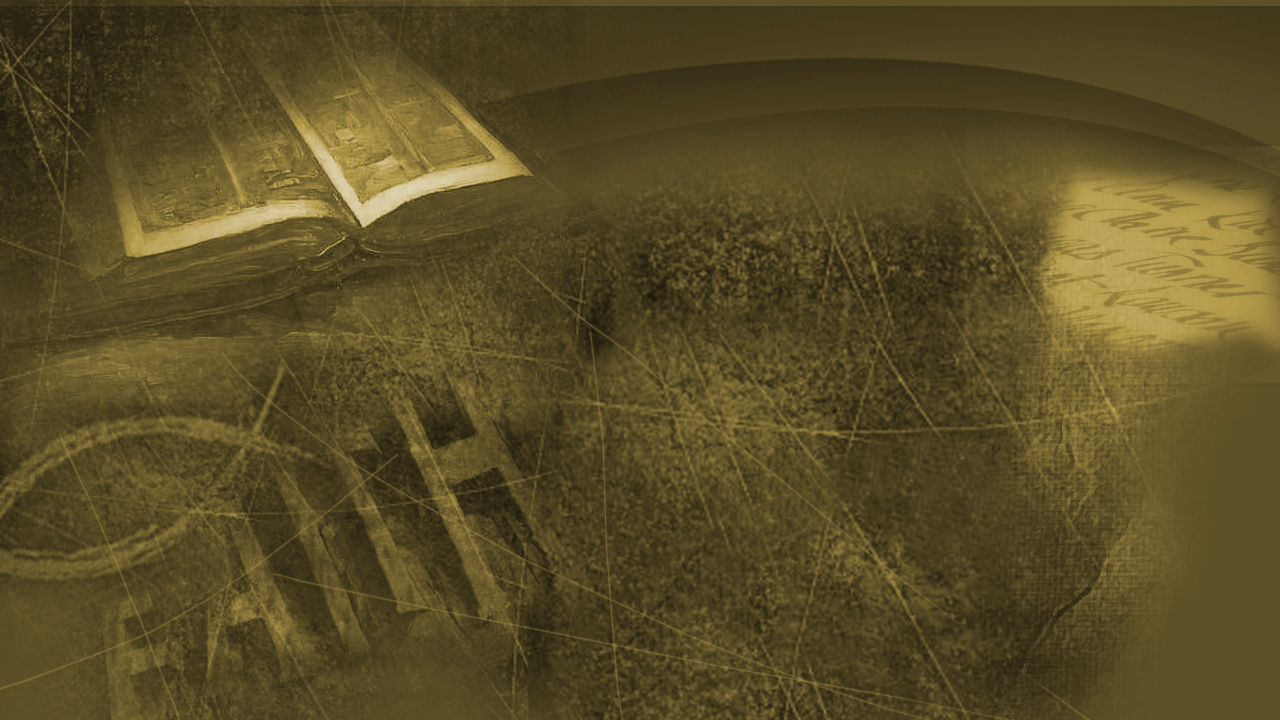 Daniel  4:30
“Is not this great Babylon, that I have built for a royal dwelling by my mighty power and for the honor of my majesty?”
[Speaker Notes: … in Daniel 4:30,

“Is not this great Babylon, that I have built for a royal dwelling by my mighty power and for the honor of my majesty?”

Who was right?]
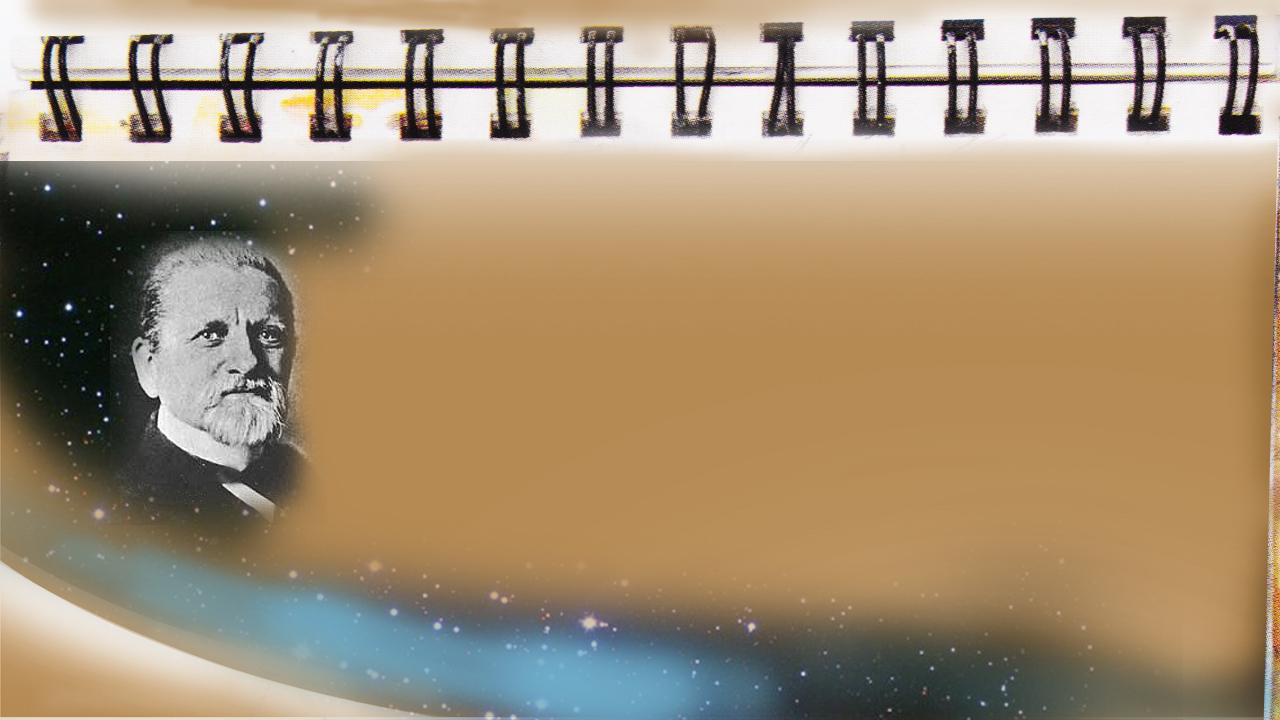 Robert Koldewey .    1899.
“...unearthing tens of thousands of kiln-baked bricks, all bearing the stamp of King Nebuchadnezzar”
[Speaker Notes: In 1899, Robert Koldewey (Robert Cold-E-Way) began un-earthing the old ruins of Babylon, revealing tens of thousands of baked bricks, all bearing the stamp of King Nebuchadnezzar the 2nd, all taken from the walls and temples of the city.]
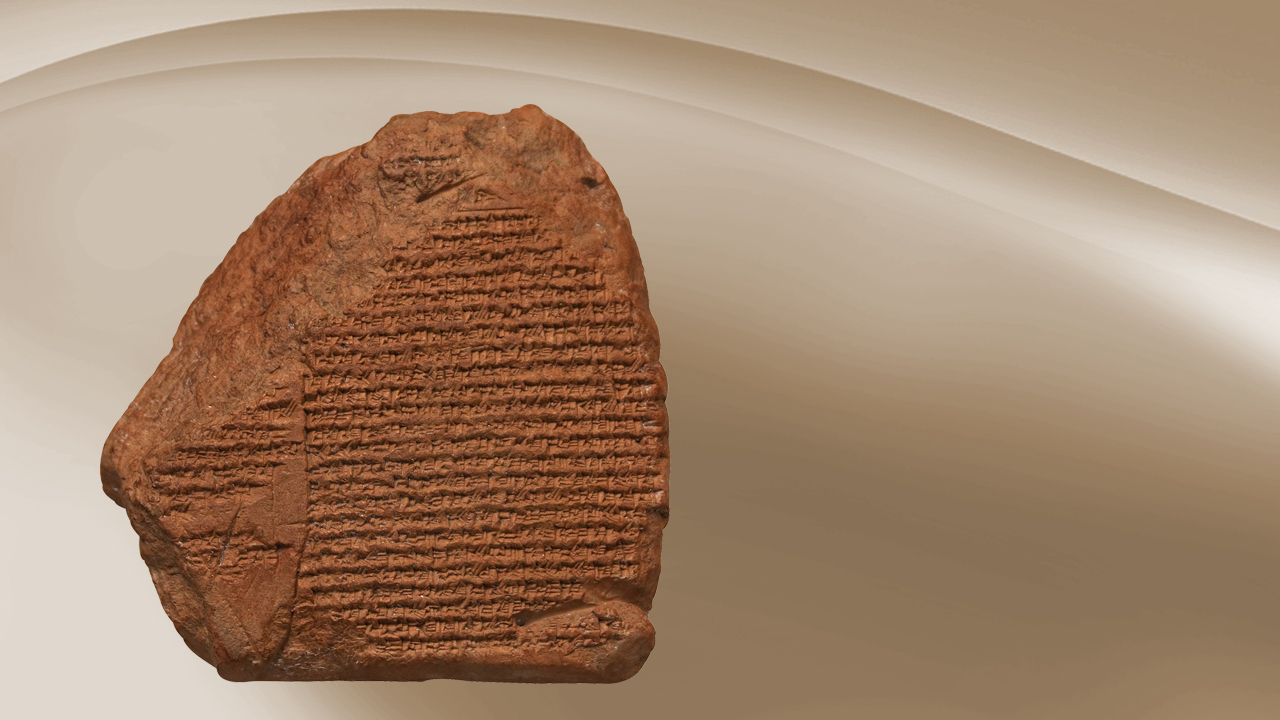 “Is not this great Babylon, that I have built?”
[Speaker Notes: A cuneiform (Cuun-A-E-Form) tablet, relating Nebuchadnezzar's achievements, was found by archaeologists at Babylon. On it Nebuchadnezzar asks,

"Is this not Babylon the great which I have built?"]
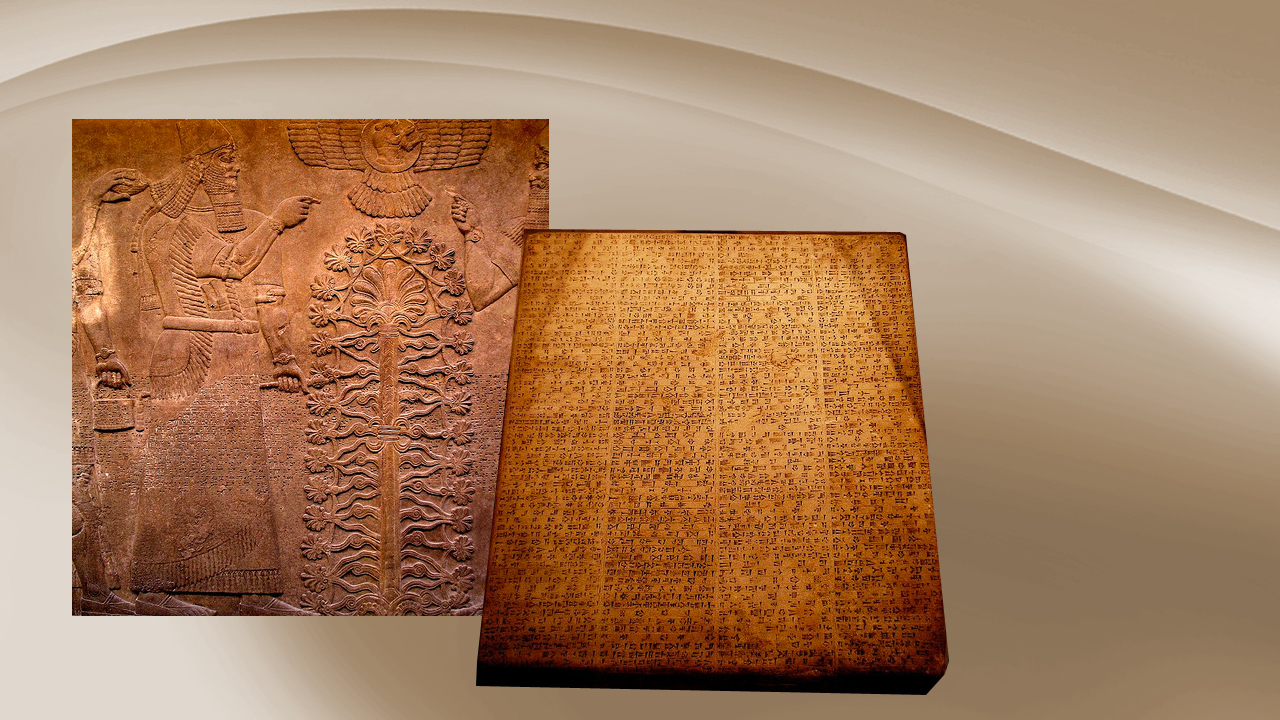 In the East of India
[Speaker Notes: The East India House inscription, now in London, devotes six columns of Babylonian writing to a description of the huge building projects of Nebuchadnezzar. The spade again confirmed the accuracy of God's Word.  Another mystery of secular history was the absence of the name of Belshazzar as a ruler of Babylon. The Bible named Belshazzar as the ruler. Isn't it interesting that in the closing chapter of Daniel it says …]
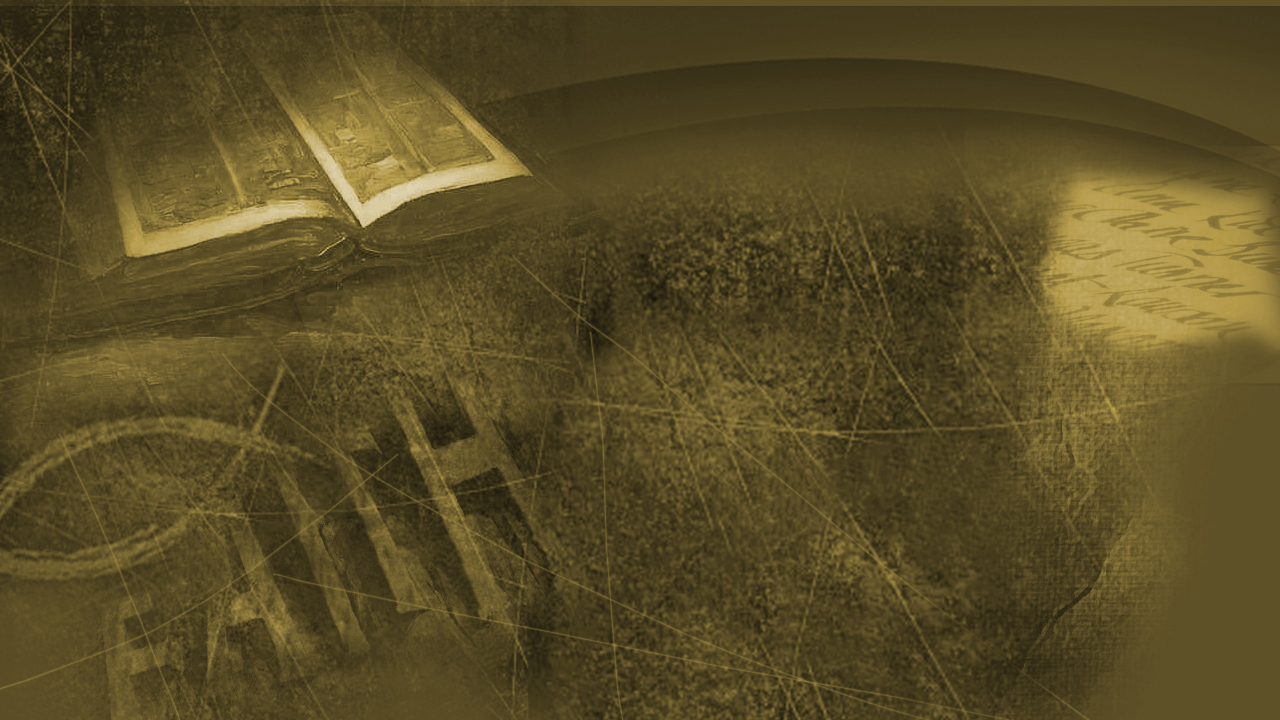 Daniel  12:4
“But you, Daniel, shut up the words, and seal the book until the time of the end; many shall run to and fro, and knowledge shall increase.”
[Speaker Notes: … in Daniel 12:4,

“But you, Daniel, shut up the words, and seal the book until the time of the end; many shall run to and fro, and knowledge shall increase.”]
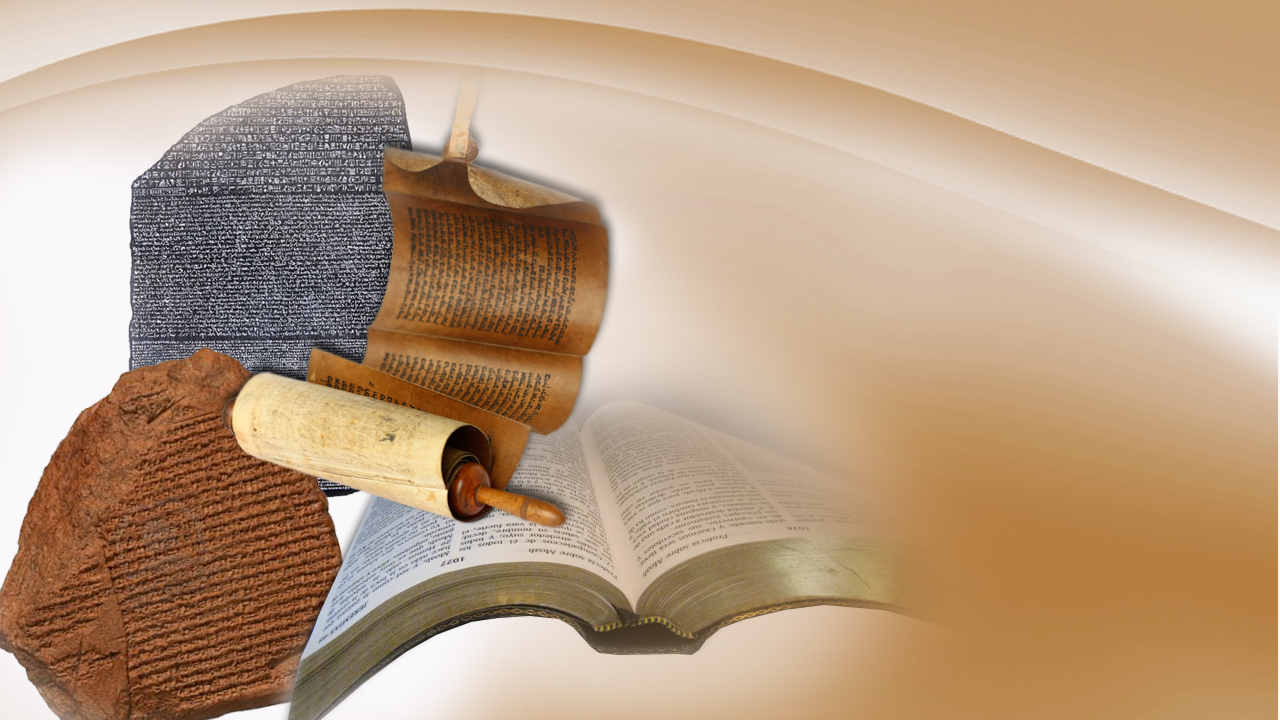 What the Bible says is true
[Speaker Notes: Knowledge would be increased, not only in the scientific world, but knowledge that would shed light on the accuracy of God's Word. Bricks and cylinders, tablets and manuscripts dug up by archaeologists where Bible characters walked in ages past, are confirming the Bible yet again.]
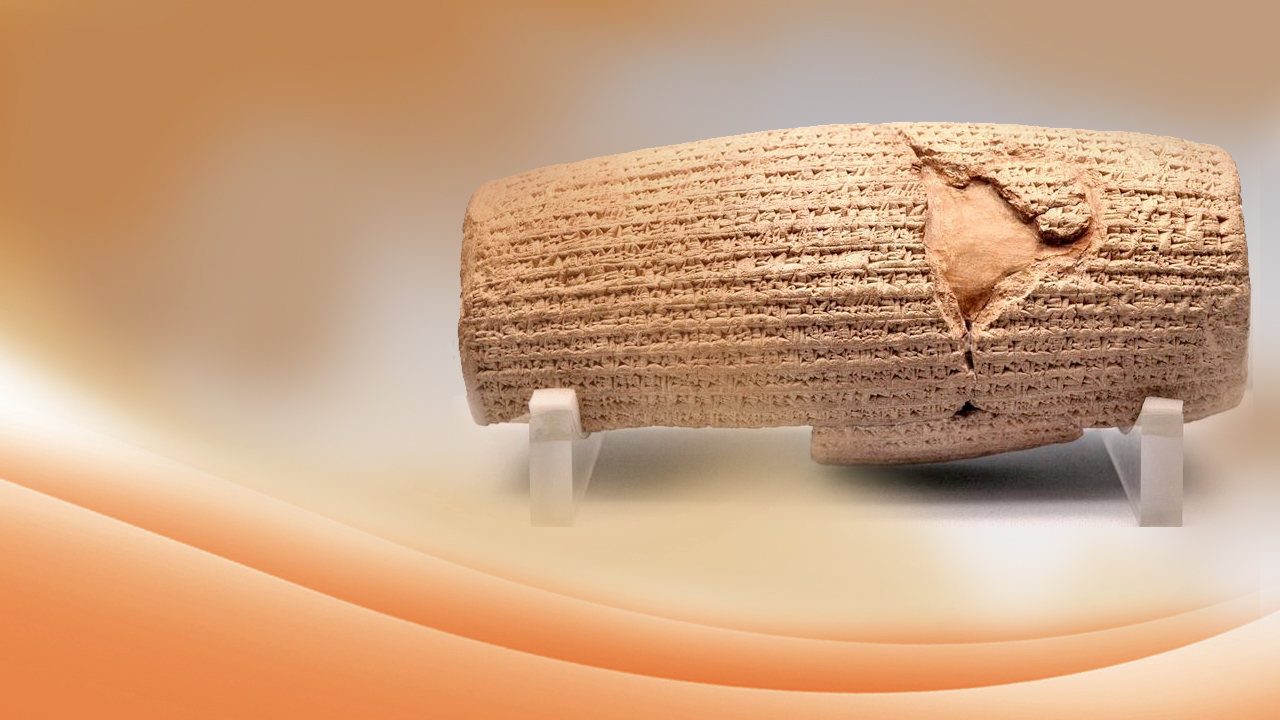 Cyrus cilinder
[Speaker Notes: An artifact, called the Cyrus cylinder, now housed in a London museum, confirms that Belshazzar ruled co-jointly with his father Nabonidus (Nah-Bo-Need-Us) in Babylon, just as the Bible said.]
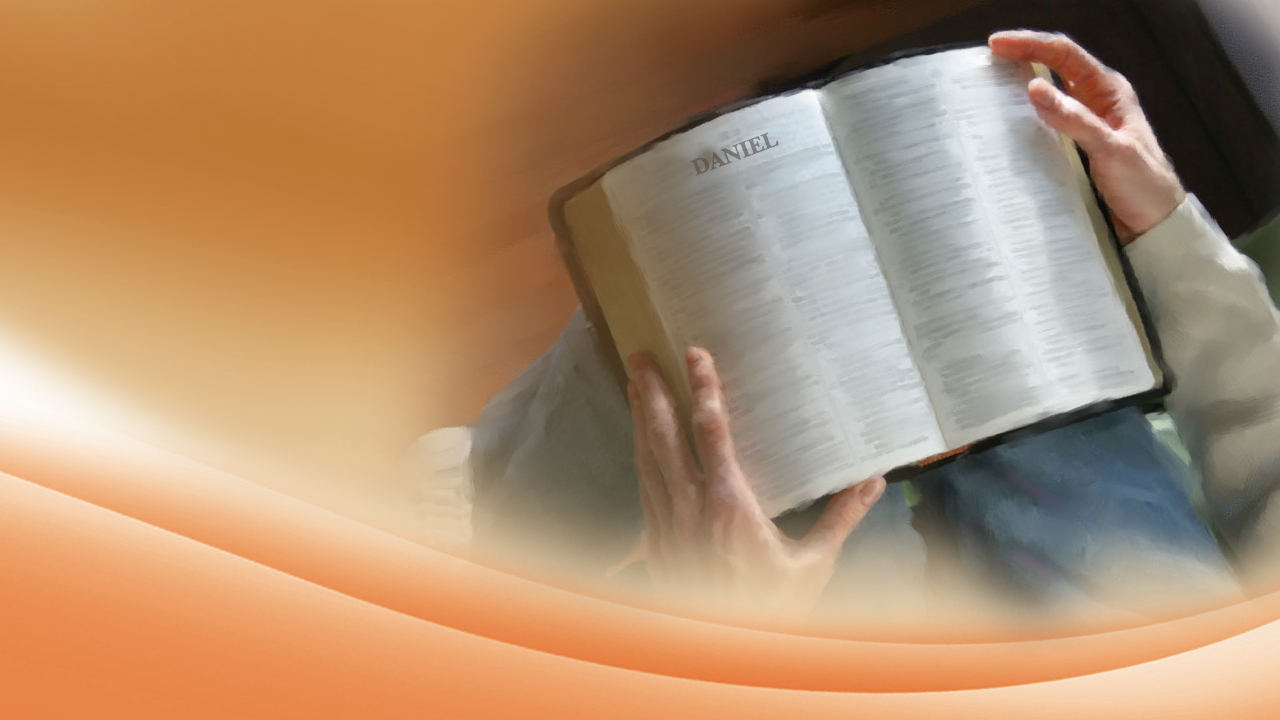 Foretell the future
[Speaker Notes: Another compelling evidence that the Bible is God's Inspired Word is its statements about future events.]
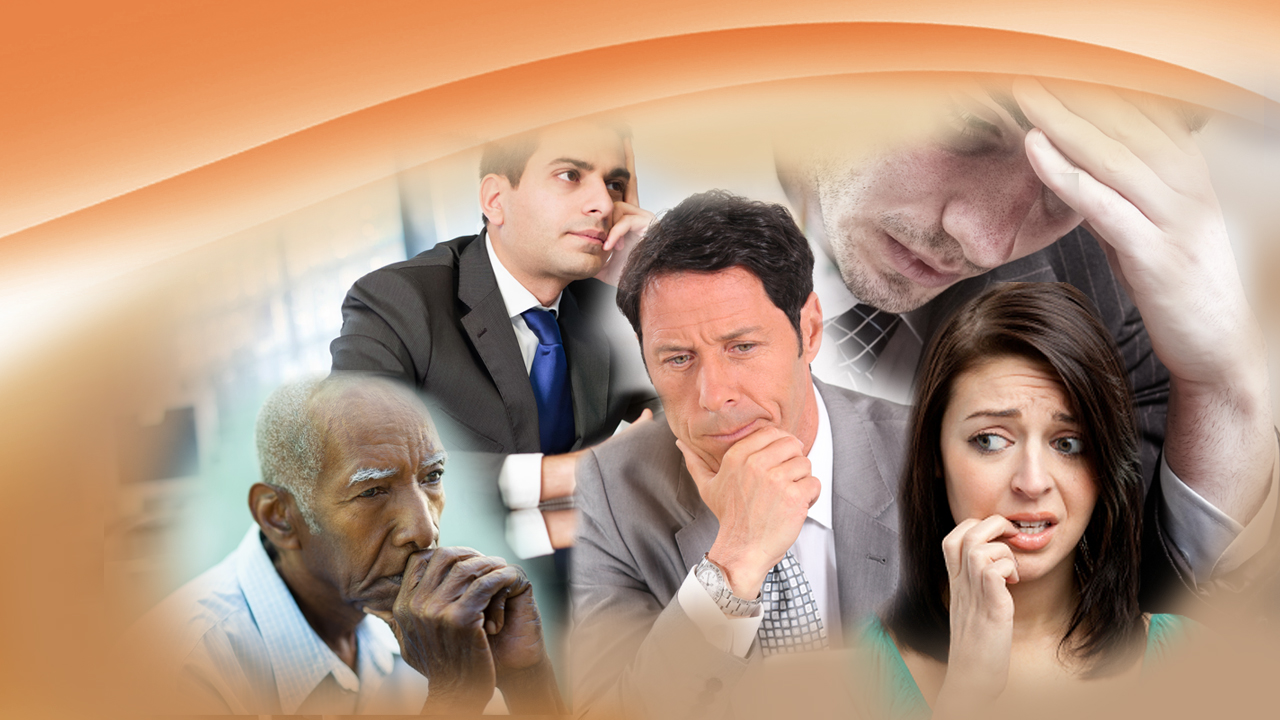 People are concerned 
about 
the future
[Speaker Notes: The psychics (Sigh-Kicks), astrologers and fortune-tellers have all failed to give accurate forecasts concerning future events. We live at a time when leading scientists, economists (Econ-O-Mists), professors, those who study politics, psychologists (Sigh-Call-O-Jists) and leading thinkers of our age are concerned about the future.

God says, …]
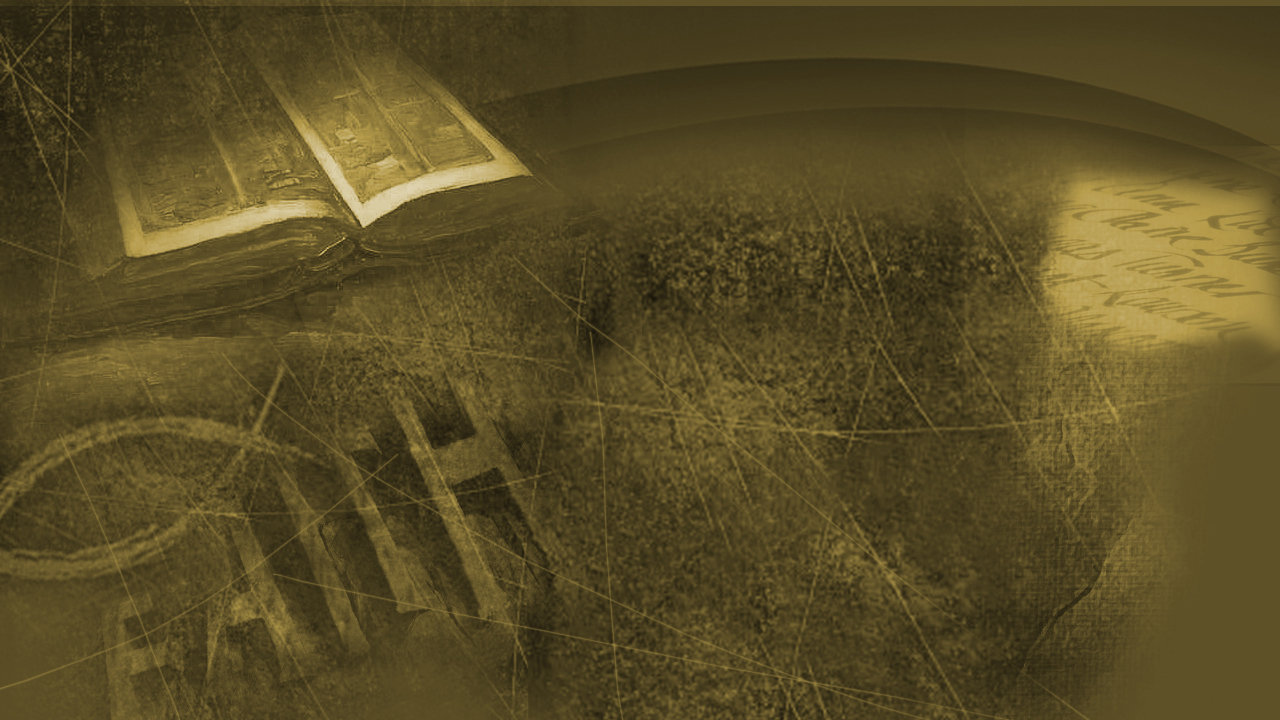 Isaiah 46:9, 10
“For I am God, and there is no other; I am God, and there is none like Me,... ”
[Speaker Notes: … In Isaiah 46:9, 10,

“… For I am God, and there is no other; I am God, and there is none like Me, declaring the end from the beginning,…”

Therefore, remember the former things of old, …]
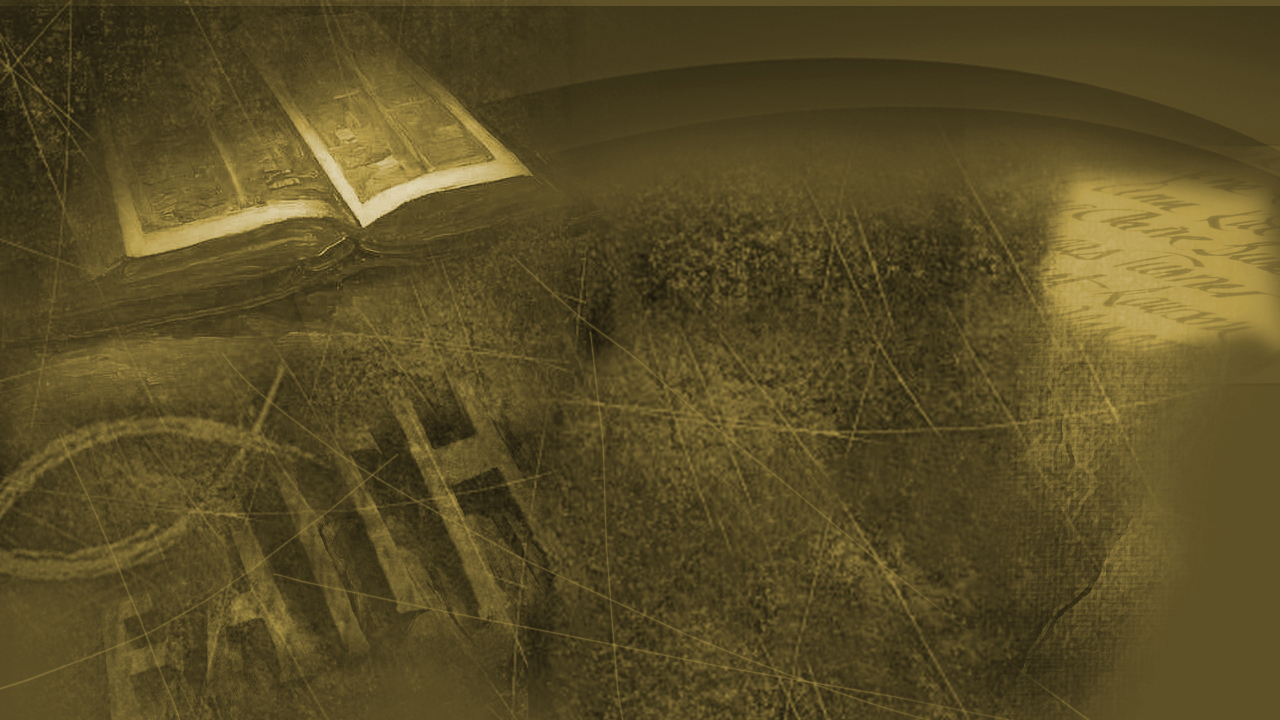 Isaiah 46:9, 10
“...declaring the end from the beginning; And from ancient times things that are not yet done…  ”
[Speaker Notes: … for God has been,

“… declaring the end from the beginning; And from ancient times things that are not yet done…”]
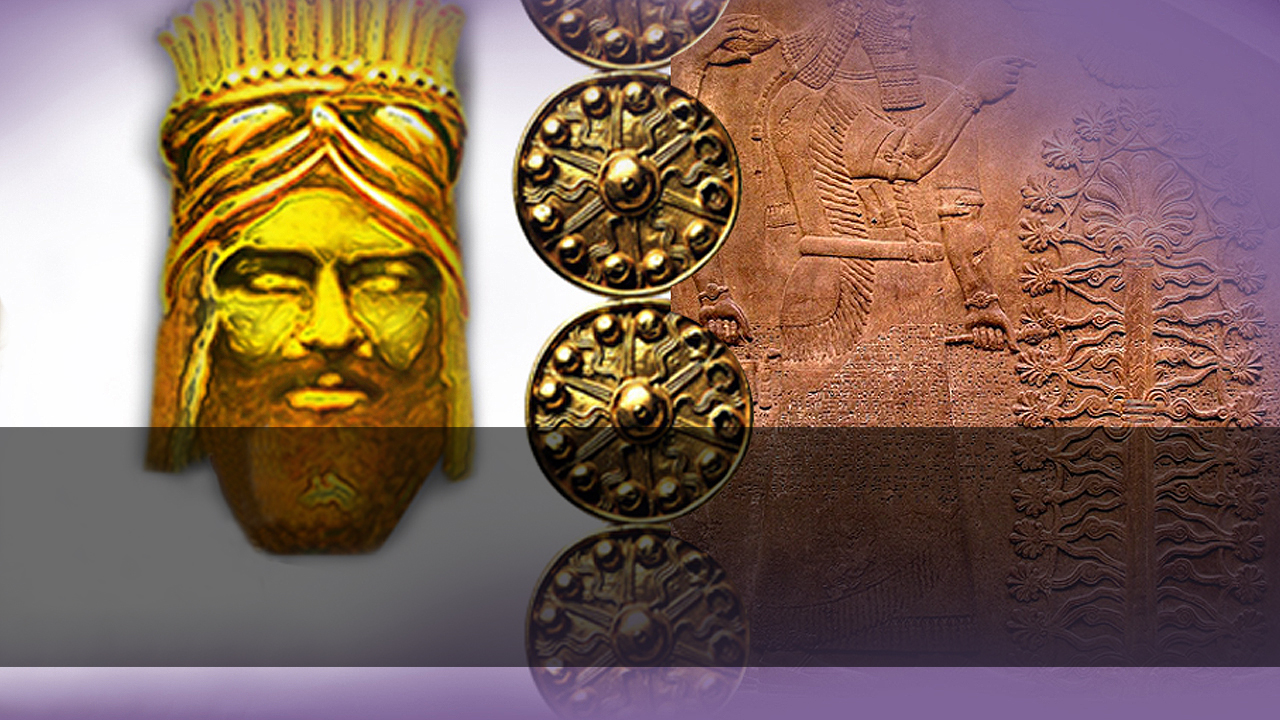 AN ANCIENT DREAM
REVEALS WORLD’S HISTORY
[Speaker Notes: Let’s look at a specific Prophecy God gave to a Hebrew named Daniel which shows how accurate God is in telling the future.]
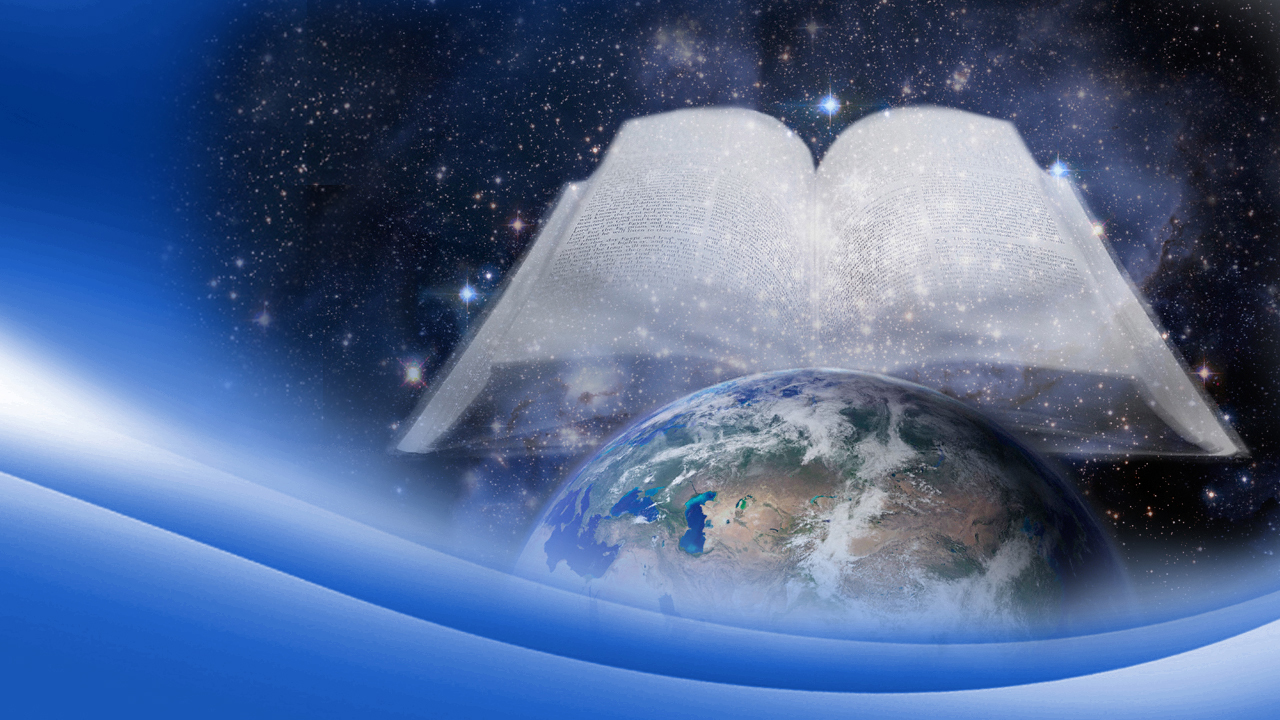 God draws back the curtain
[Speaker Notes: As God draws back the curtain that hides the future, we see an amazing promise from God's Holy Word …]
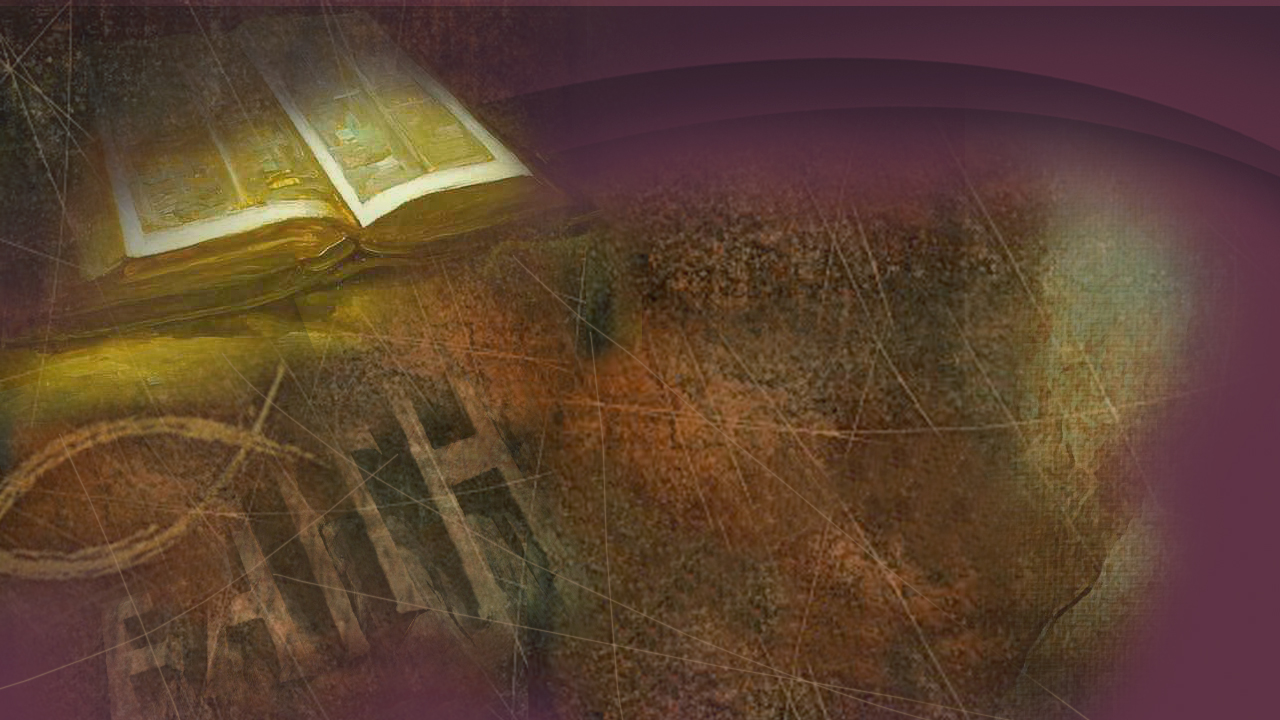 Amos  3:7
“Surely the Lord God does nothing, unless He reveals His secret to His servants the prophets. …”
[Speaker Notes: … in Amos 3:7, we read:

“Surely the Lord God does nothing, unless He reveals His secret to His servants the prophets. …”]
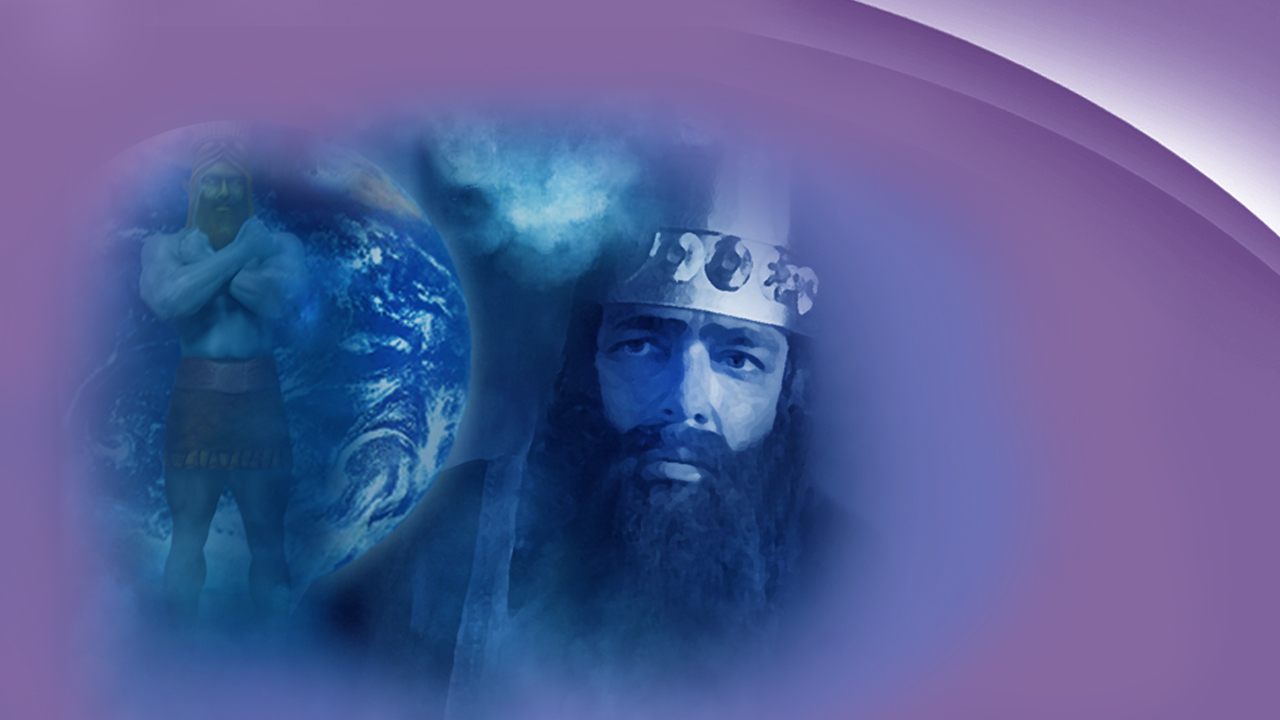 Babylon, 606 B.C.
[Speaker Notes: One night a king who lived in the city of Babylon in 606 B.C., was thinking about the future, wondering what it might hold for him and his kingdom. God gave him a remarkable dream outlining world history for over 2500 years (2 thousand, 500 hundred years) —from his day until the end of time.]
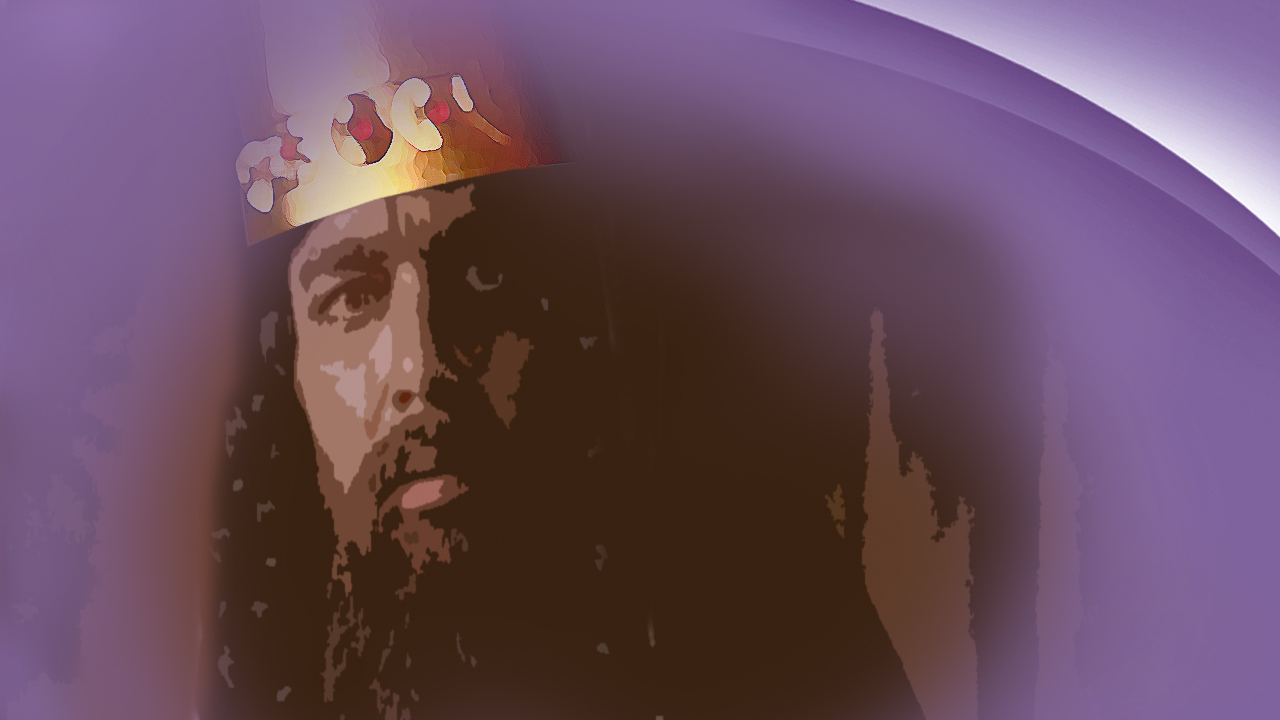 [Speaker Notes: When he awoke he was very troubled because he couldn't remember his dream, yet the Bible records …]
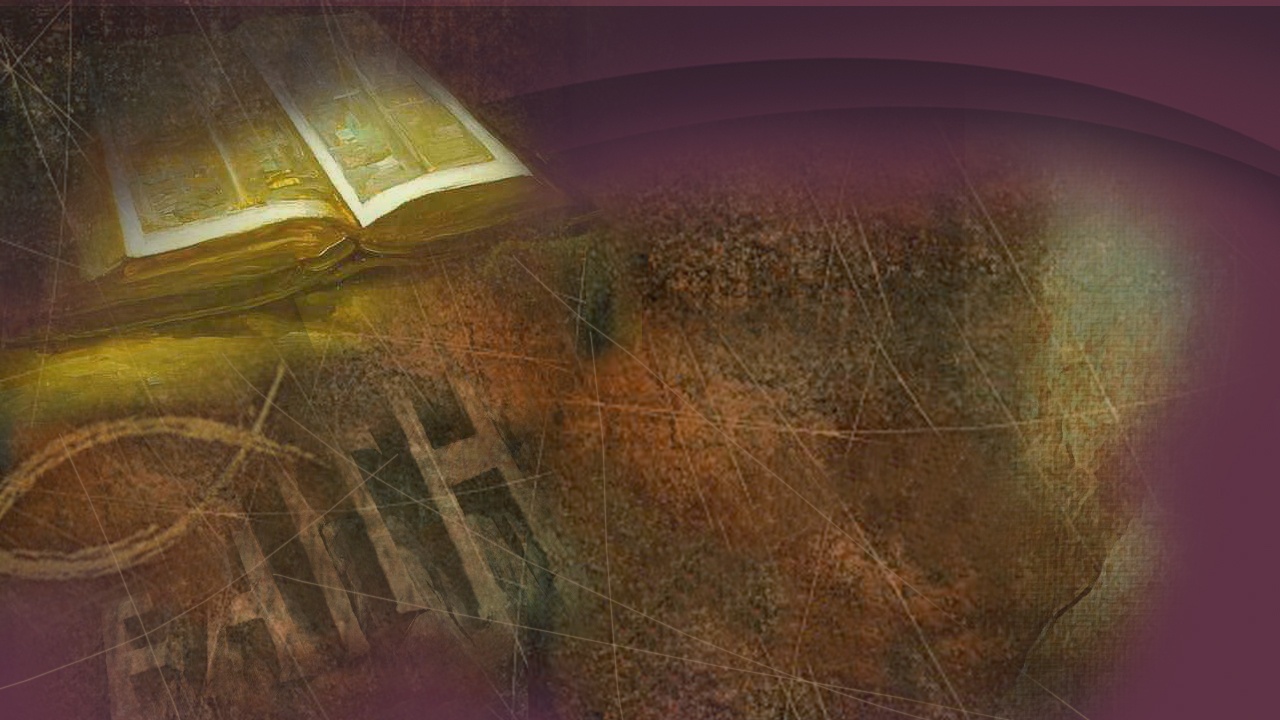 Daniel  2:2
“Then the king gave the command to call the magicians, the astrologers, the sorcerers, and the Chaldeans to tell the king his dreams.”
[Speaker Notes: … in Daniel 2:2,

“Then the king gave the command to call the magicians, the astrologers, the sorcerers, and the Chaldeans to tell the king his dreams.”]
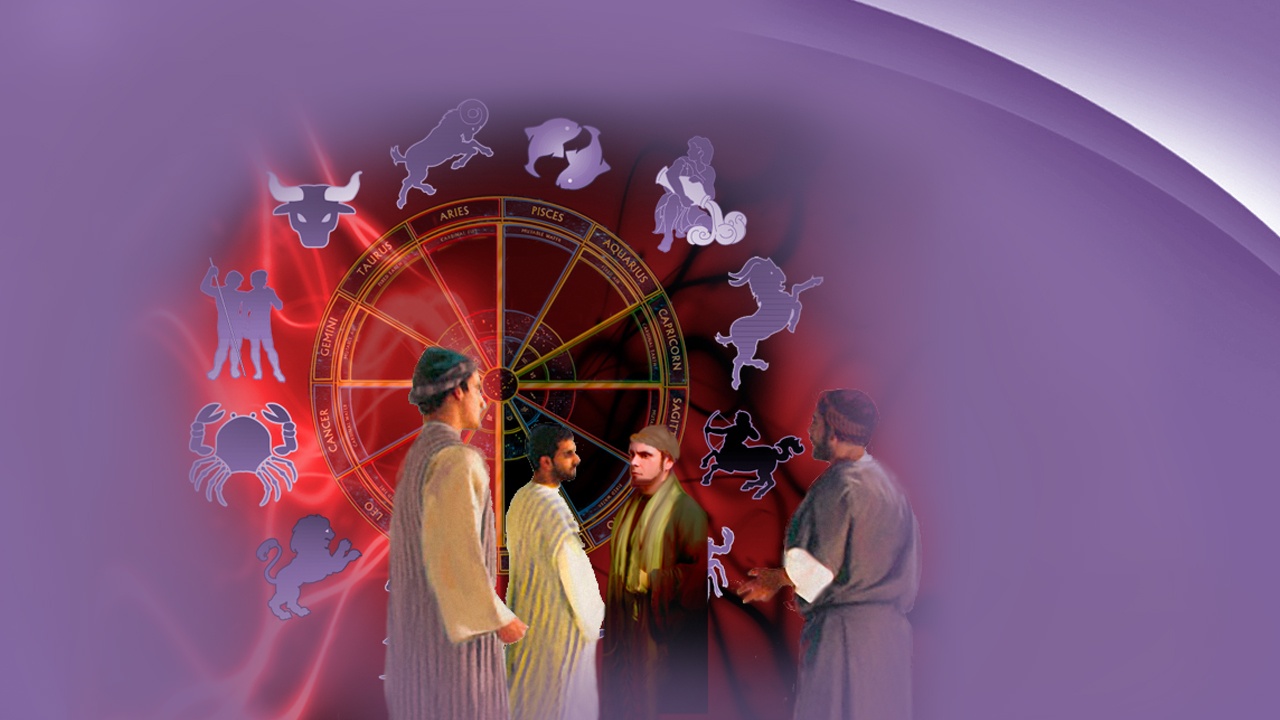 [Speaker Notes: The king’s wise men were anxious to hear the dream from God …]
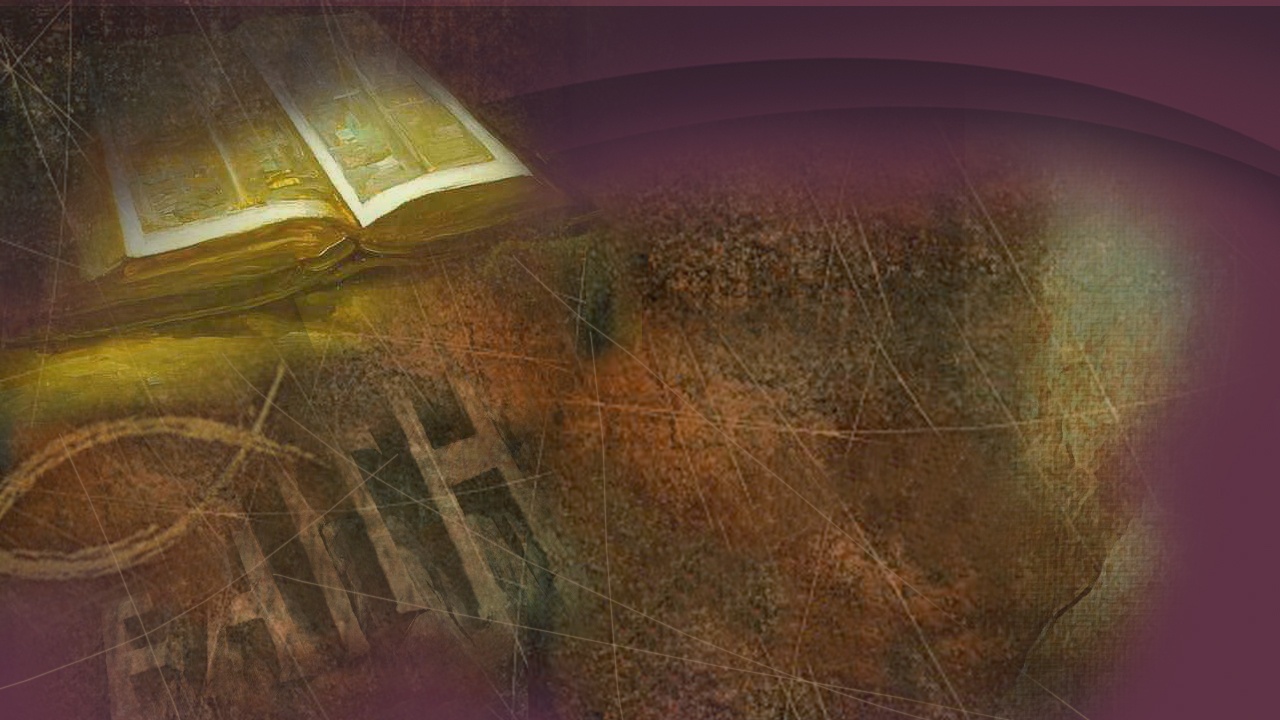 Daniel  2:3
“And the king said to them, I have had a dream, and my spirit is anxious to know the dream.”
[Speaker Notes: … as we read in Daniel 2:3,

“And the king said to them, I have had a dream, and my spirit is anxious to know the dream.”]
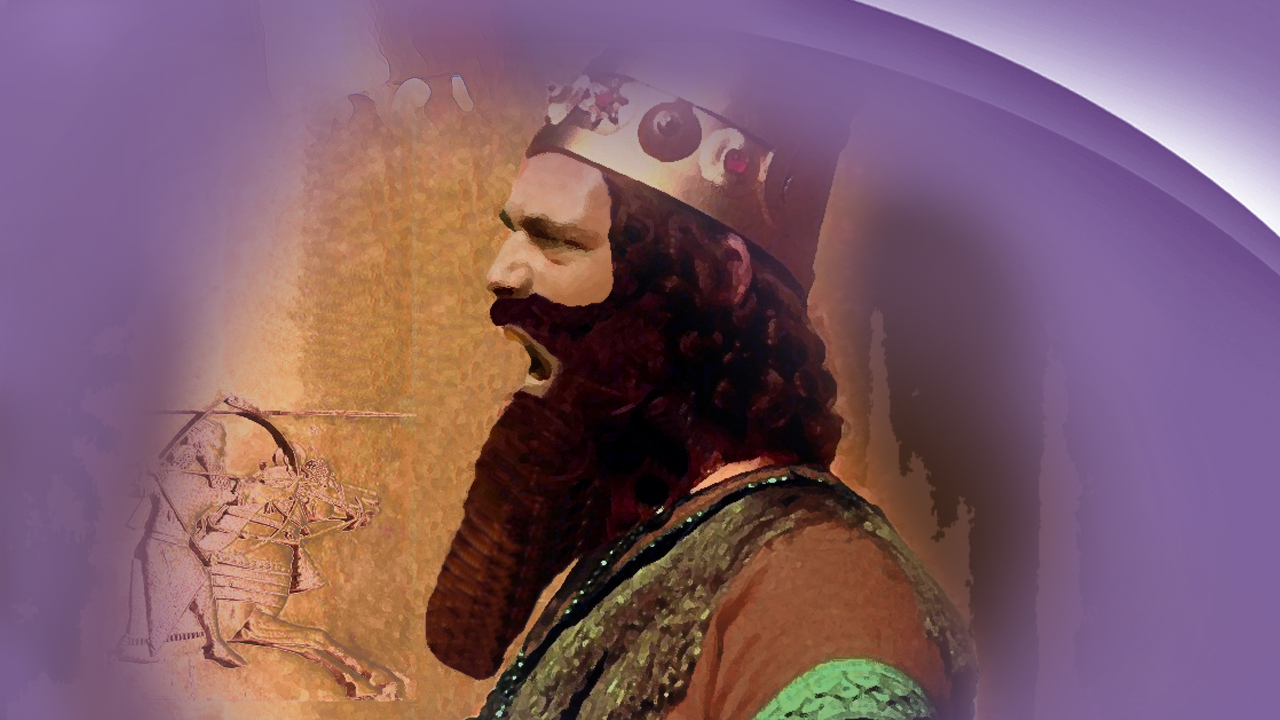 [Speaker Notes: They were unable to tell the dream and quickly admitted that only the true God could tell what the king asked. However, they did not know God and stalled for time showing  to the king that these men were frauds. In great anger the king commanded: "Execute them! Execute all the wise men of Babylon."]
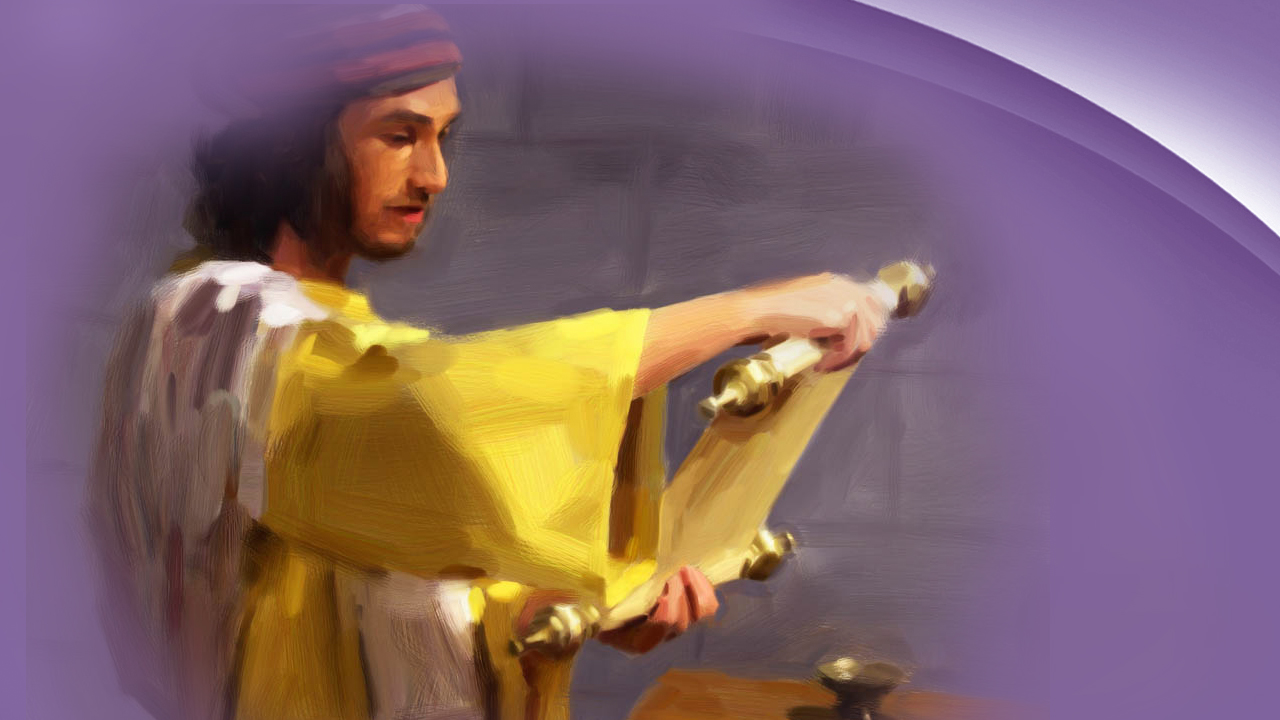 [Speaker Notes: Daniel and his three friends were listed among the wise men of Babylon and were also subject to the king's death decree. …]
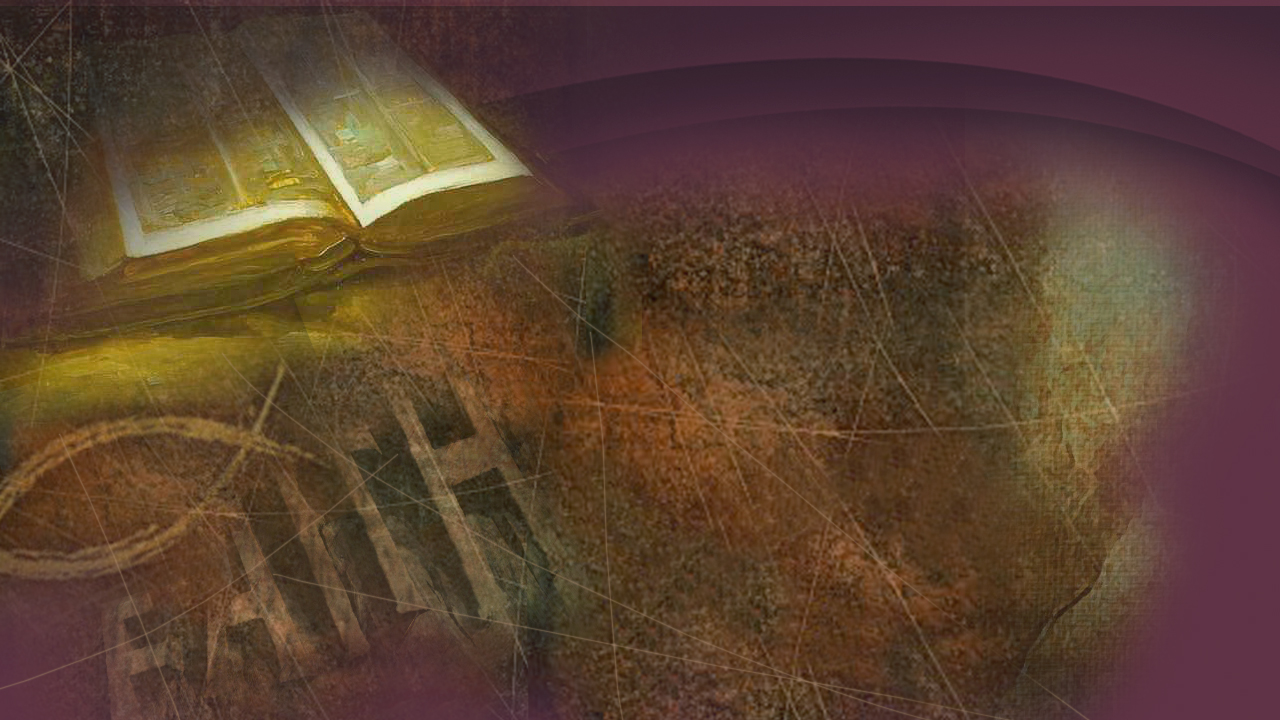 Daniel  2:16
“So Daniel went in and asked the king to give him time, that he might tell the king the interpretation.”
[Speaker Notes: … as we read in Daniel 2:16,

“So Daniel went in and asked the king to give him time, that he might tell the king the interpretation.”]
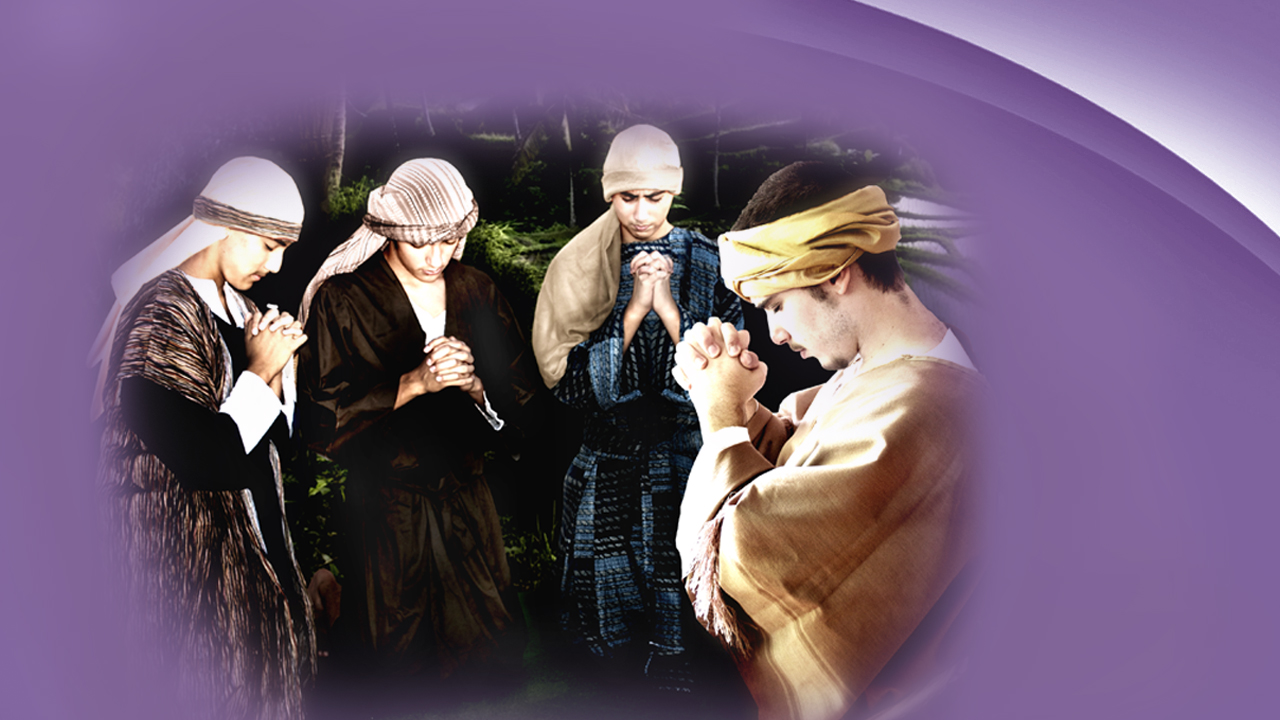 [Speaker Notes: God answered their prayer…]
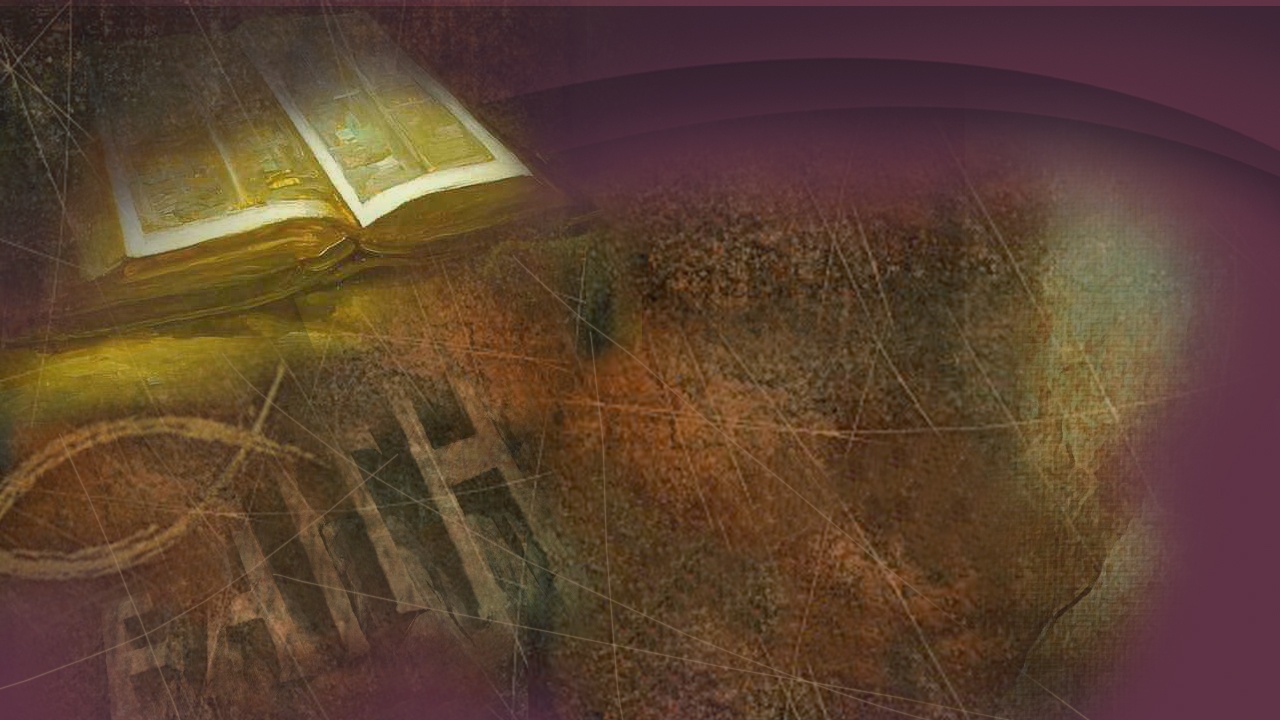 Daniel  2:27, 28
“The secret which the king has demanded, the wise men, the astrologers, the magicians, and the soothsayers cannot declare to the king. …”
[Speaker Notes: …  and Daniel went before the King, saying in chapter 2 verses 27 and 28,

“… The secret which the king has demanded, the wise men, the astrologers, the magicians, and the soothsayers cannot declare to the king. …”]
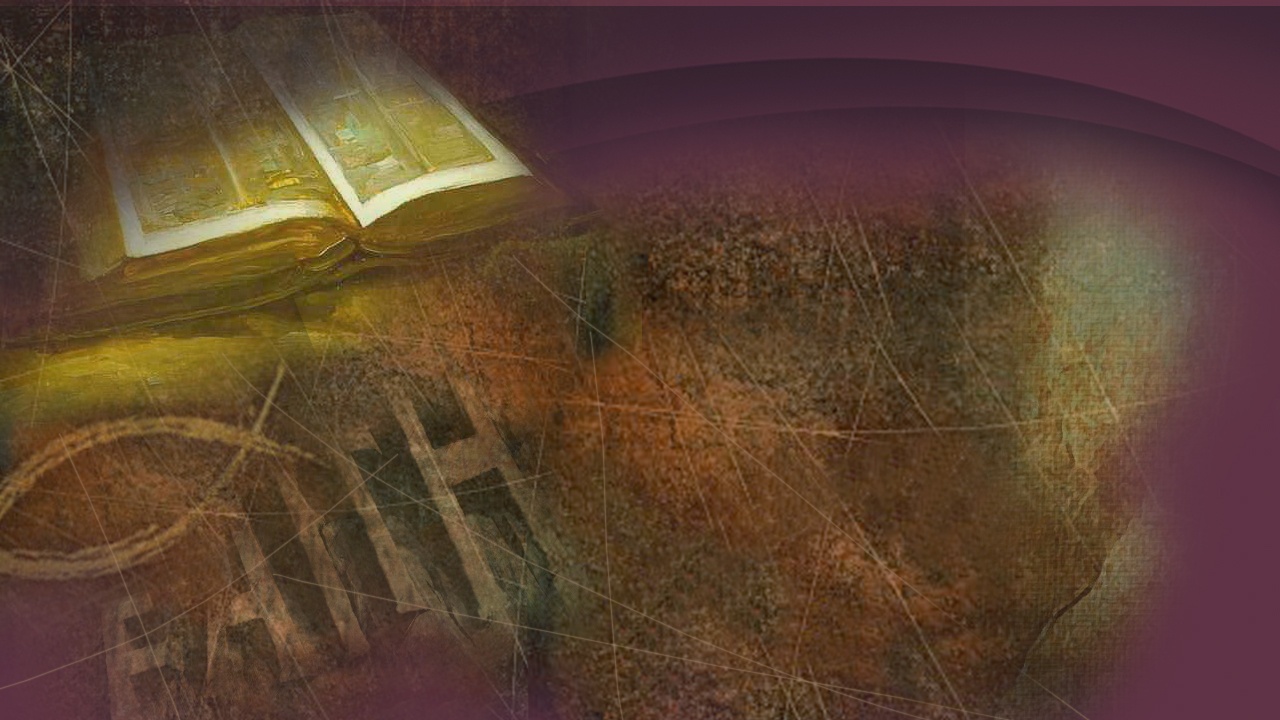 Daniel  2:27, 28
“… But there is a God in heaven who reveals secrets, and He has made known to King Nebuchadnezzar what will be in the latter days.
[Speaker Notes: “… But there is a God in heaven who reveals secrets, and He has made known to King Nebuchadnezzar what will be in the latter days.”]
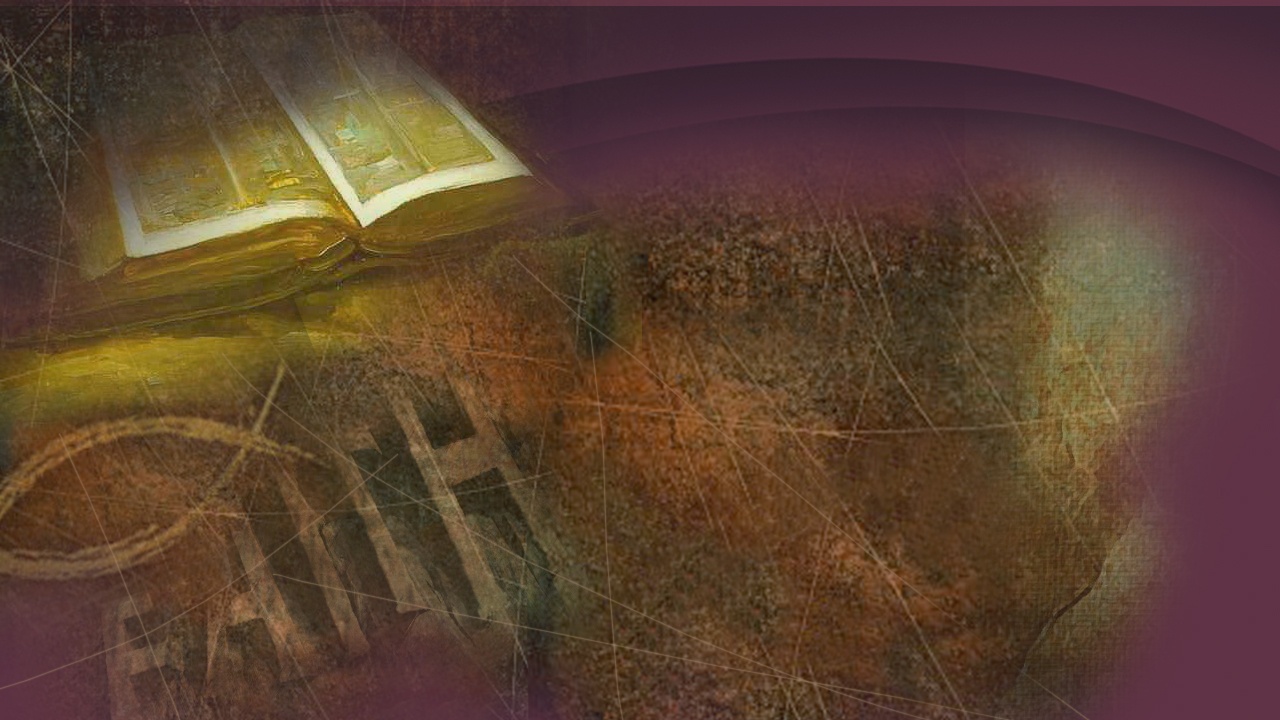 Daniel  2:31, 33
“You, O king, were watching; and behold, a great image! …”
[Speaker Notes: … and in Daniel 2:31, and 33, it continues by saying,

“… You, O king, were watching; and behold, a great image! …”]
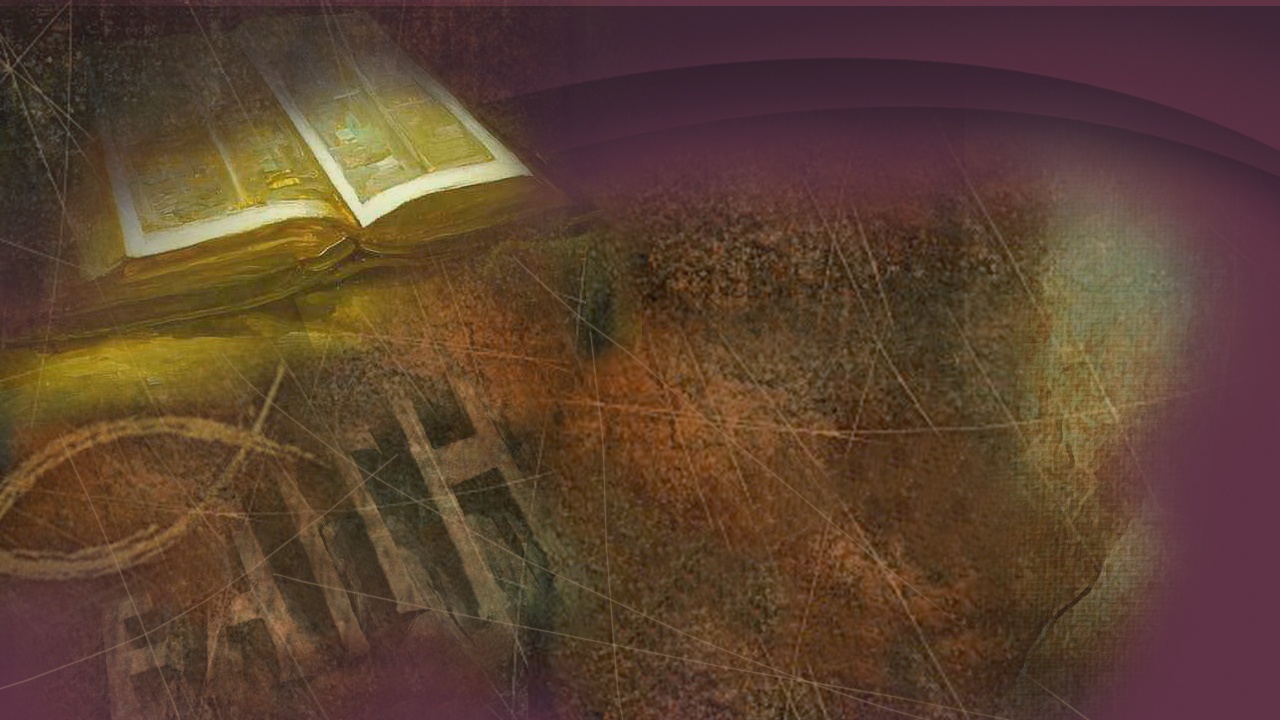 Daniel  2:31, 33
“…This image’s head was of fine gold, its chest and arms of silver, its belly and thighs of bronze, its legs of iron, its feet partly of iron and partly of clay.”
[Speaker Notes: “…This image’s head was of fine gold, its chest and arms of silver, its belly and thighs of bronze, its legs of iron, its feet partly of iron and partly of clay.”]
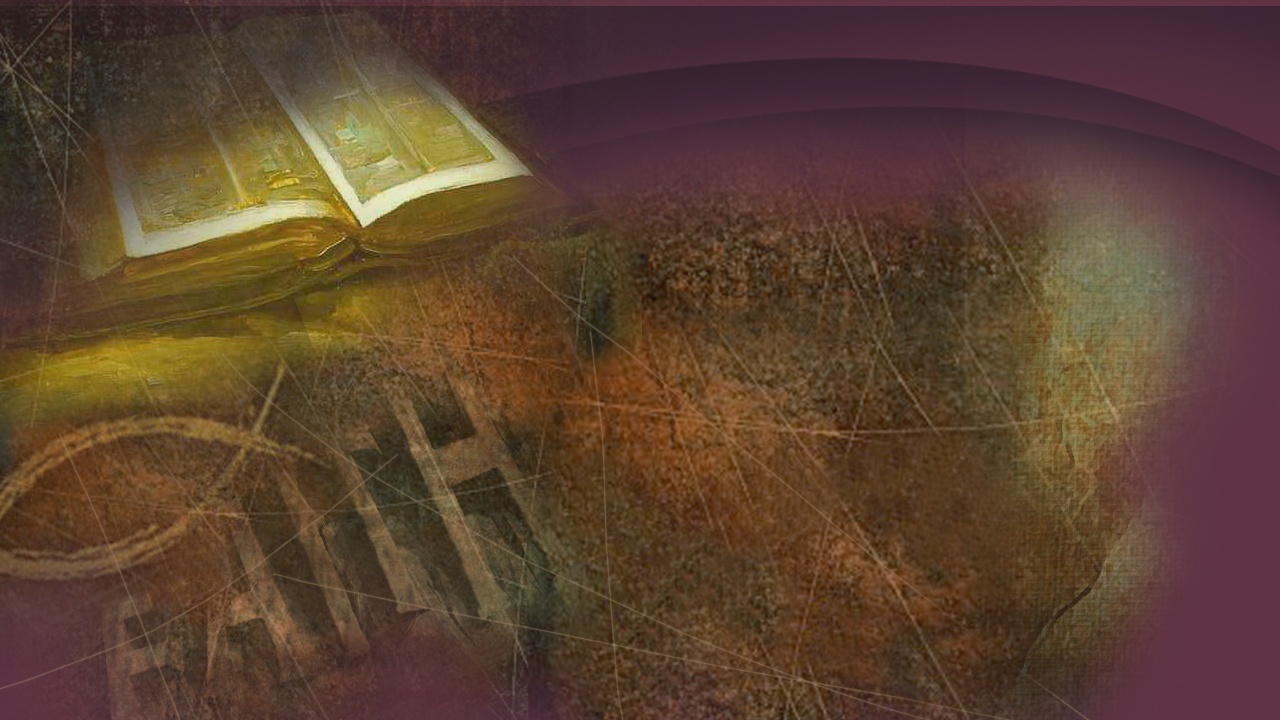 Daniel  2:34, 35
“You watched while a stone was cut out without hands, which struck the image on its feet of iron and clay, and broke them in pieces…”
[Speaker Notes: … further in verses 34 and 35,

“You watched while a stone was cut out without hands, which struck the image on its feet of iron and clay, and broke them in pieces…”]
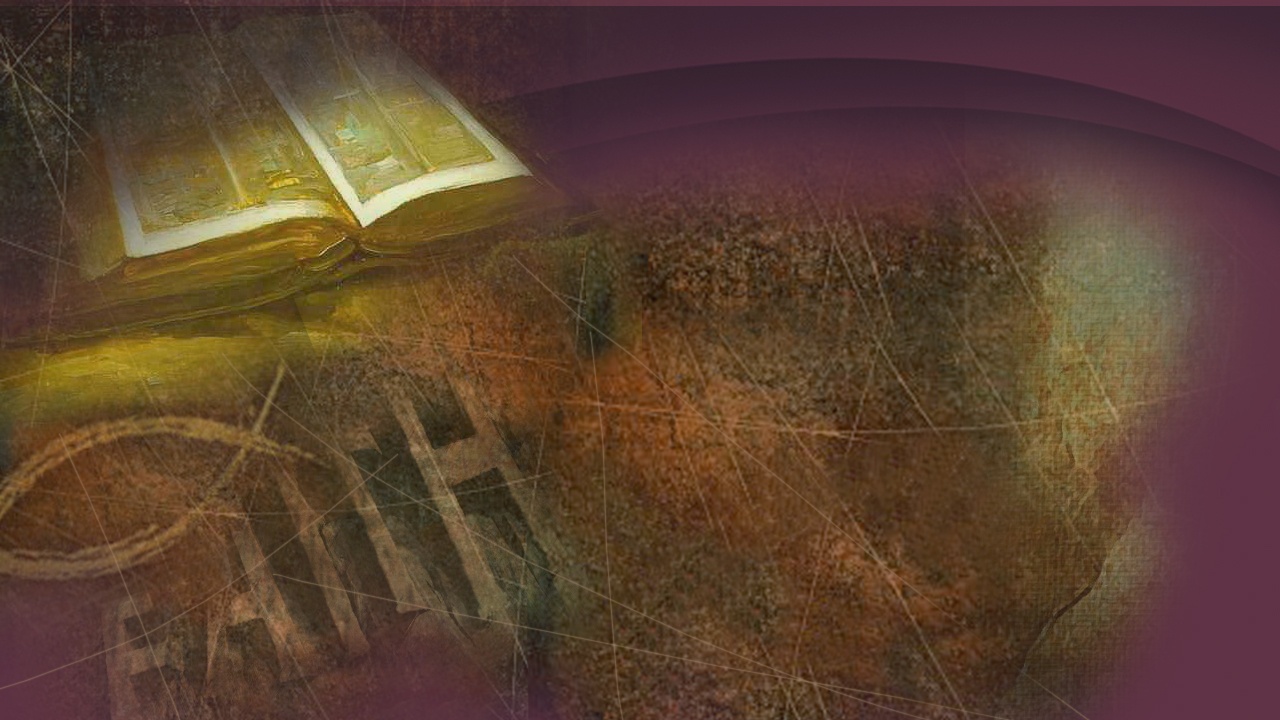 Daniel  2:34, 35
“… And the stone that struck the image became a great mountain and filled the whole earth.”
[Speaker Notes: “… And the stone that struck the image became a great mountain and filled the whole earth.”]
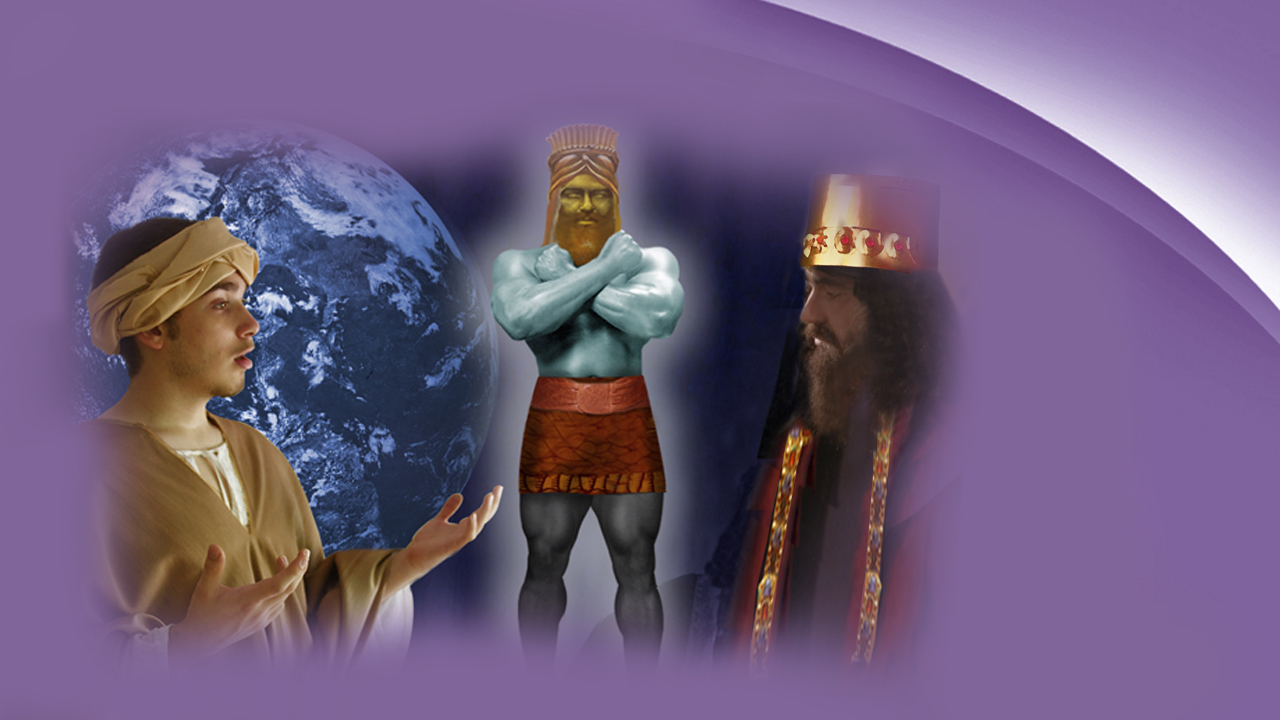 [Speaker Notes: King Nebuchadnezzar and Daniel found themselves looking down through history for all time to come.  The king now desired the interpretation.  What could it all mean? …]
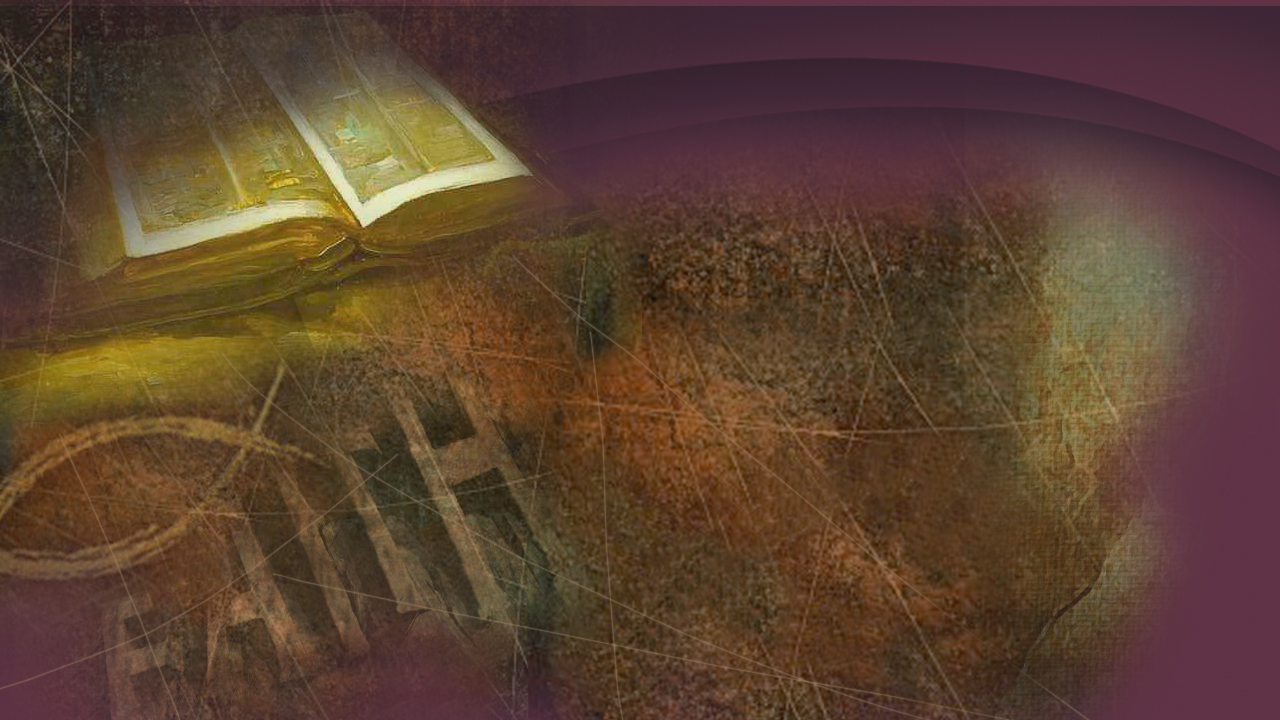 Daniel  2:38
…you are this head of gold.
[Speaker Notes: … In Daniel 2:38 we read:

“…you are this head of gold.”]
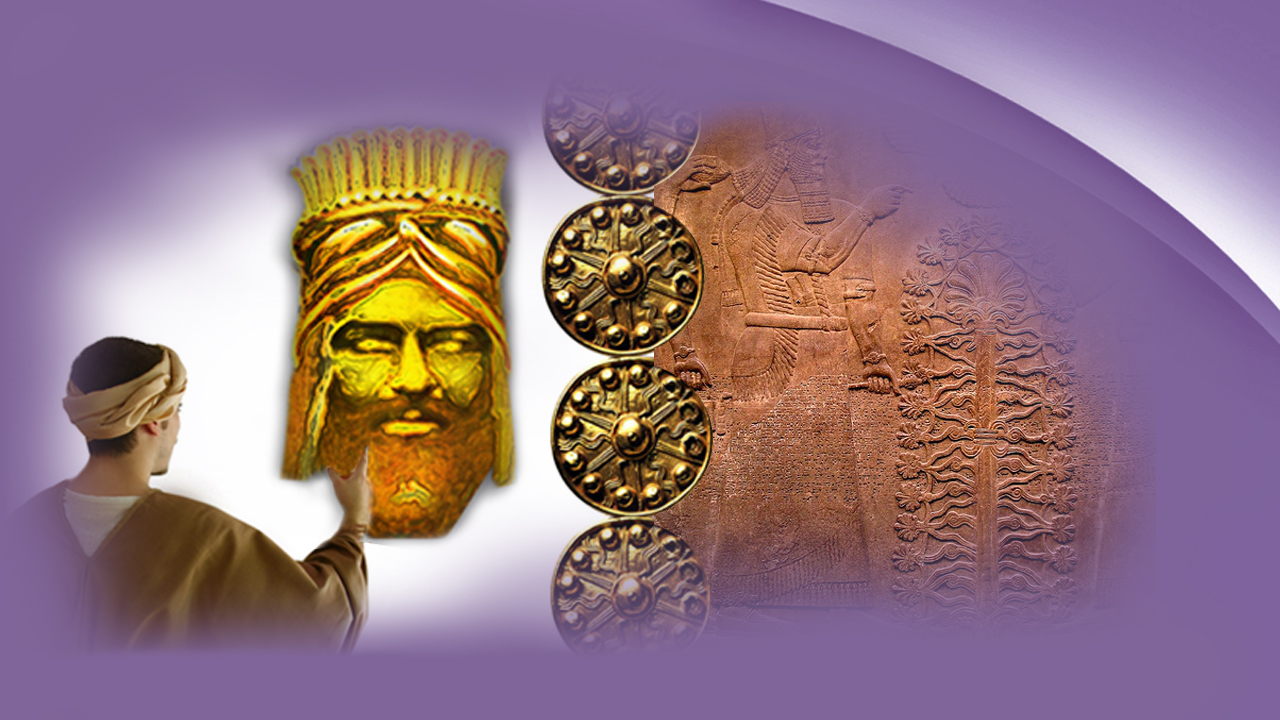 “…May it last forever” -
Nebuchadnezzar
[Speaker Notes: Babylon the head! Babylon a nation of pure gold!]
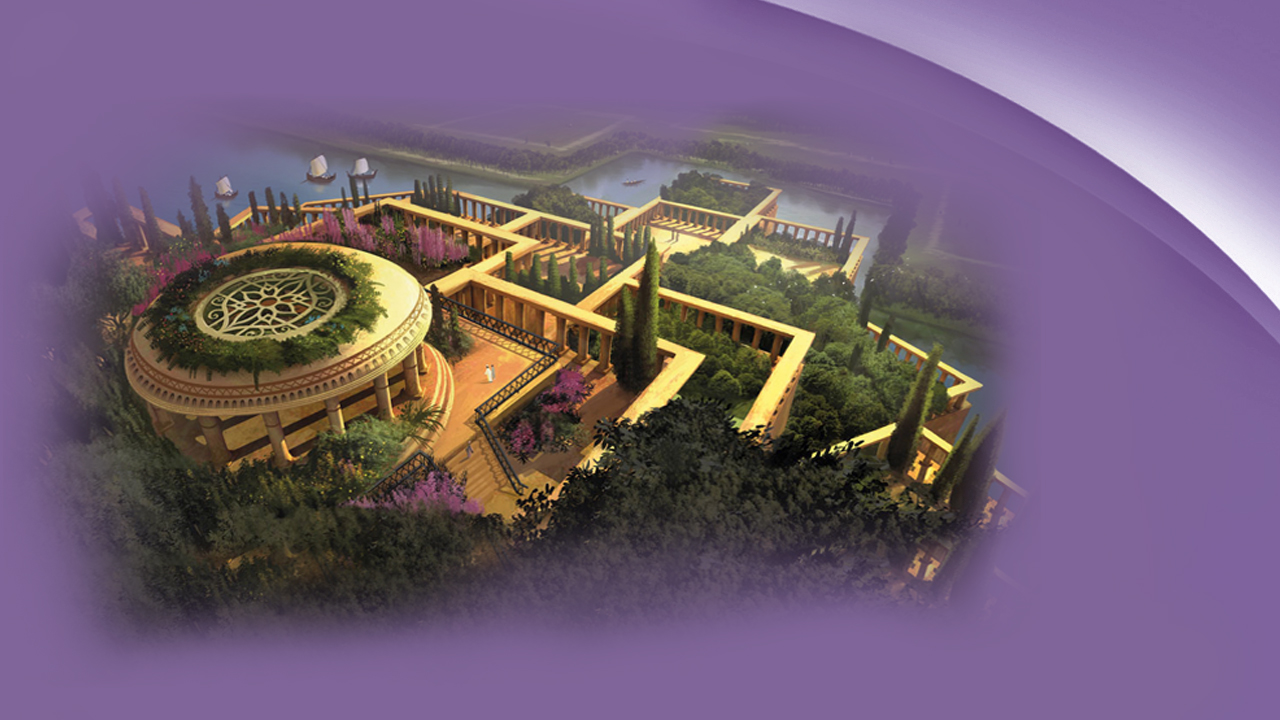 [Speaker Notes: The military conquests and the splendor of Babylon’s buildings were unsurpassed, but more than this, Nebuchadnezzar himself would be converted to worship the True God, for God took this pagan man and made him more precious than fine gold!]
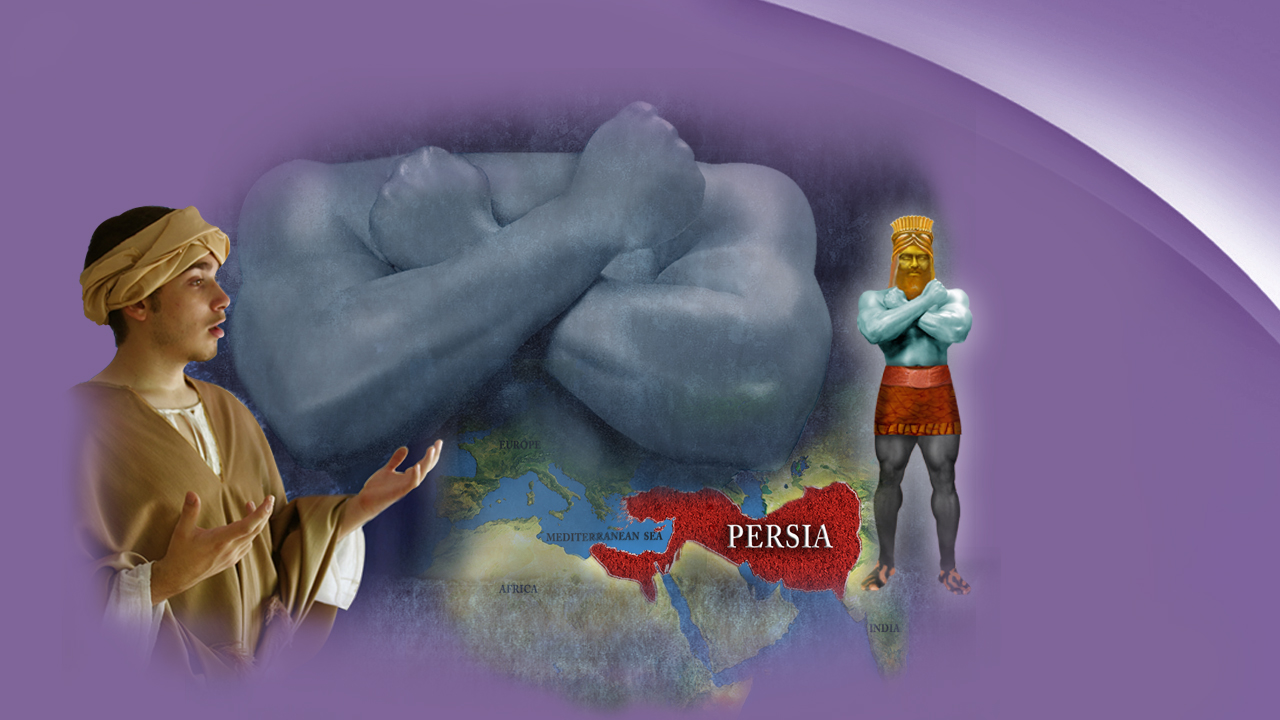 [Speaker Notes: Daniel had a message that God wanted revealed to the world, not just for his time, but a message that would be relevant to the end of Earth's history …]
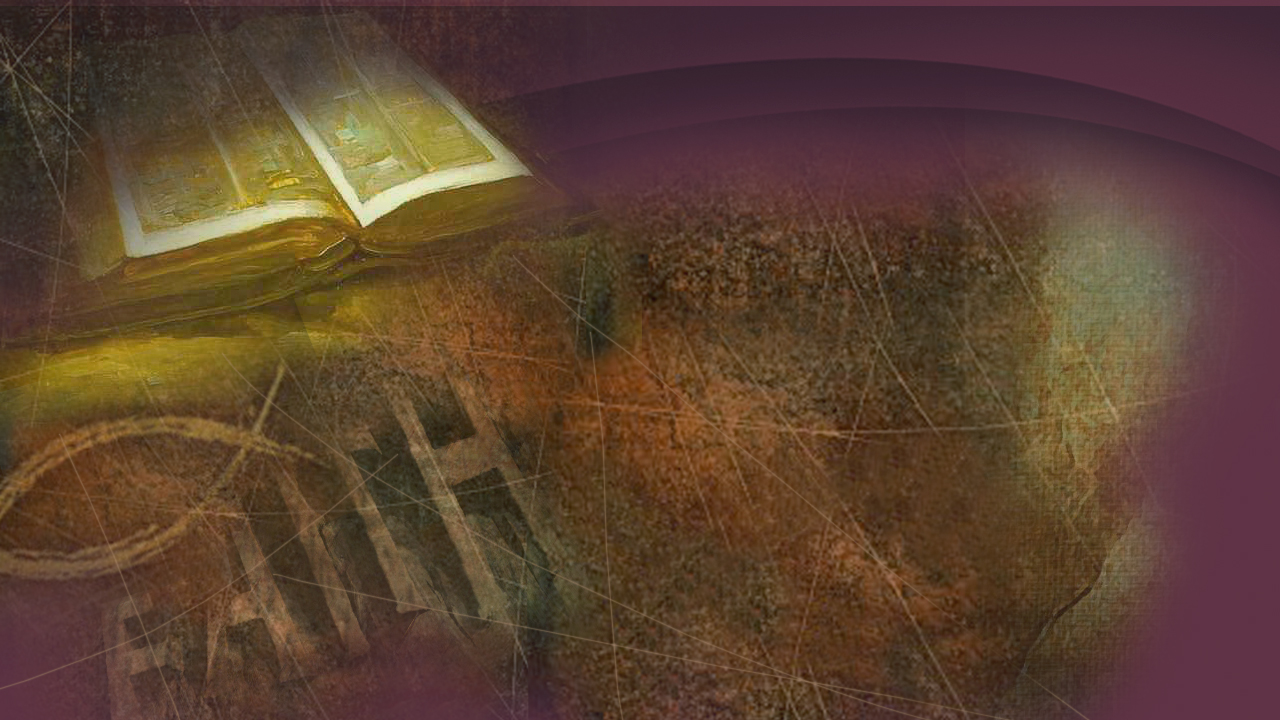 Daniel  2:39
“But after you shall arise another kingdom inferior to yours.”
[Speaker Notes: … in Daniel 2:39 we continue reading,

“But after you shall arise another kingdom inferior to yours.”]
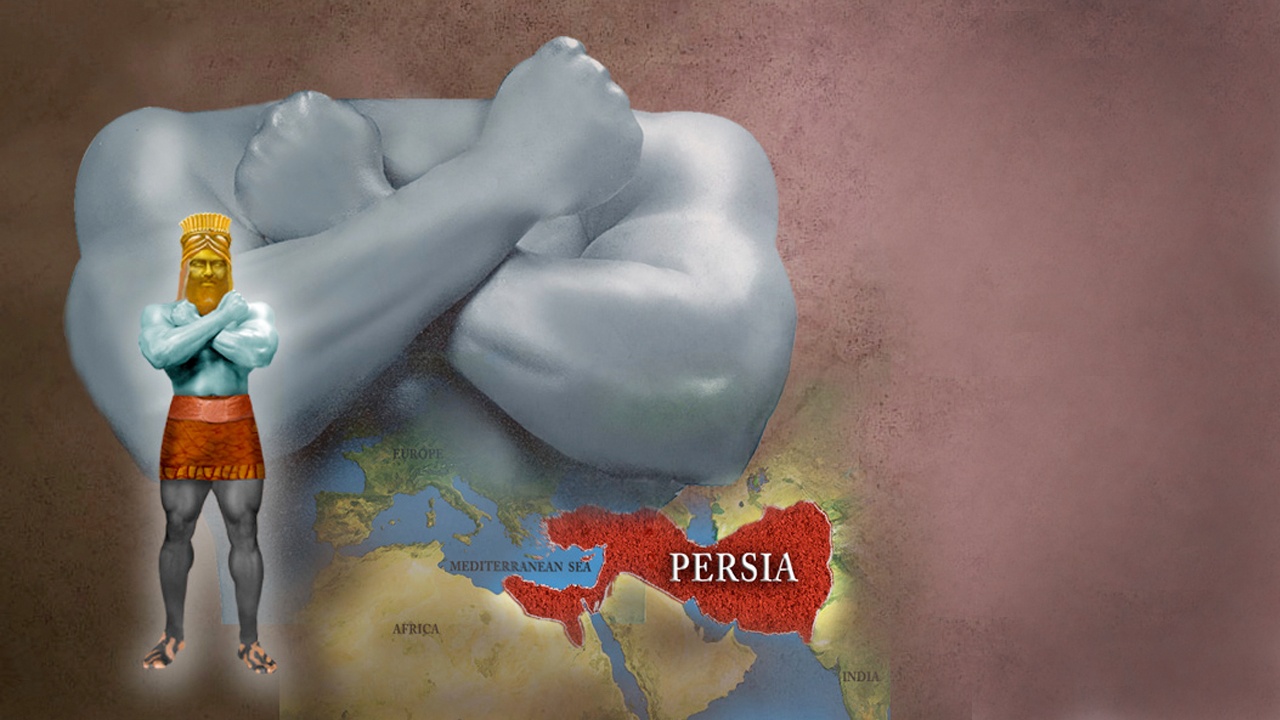 October 13, 
539 B.C.
[Speaker Notes: Daniel lived to see that prophecy of the silver kingdom replacing the gold one. For on October 13, 539 B.C., the golden kingdom of Babylon came to its end.]
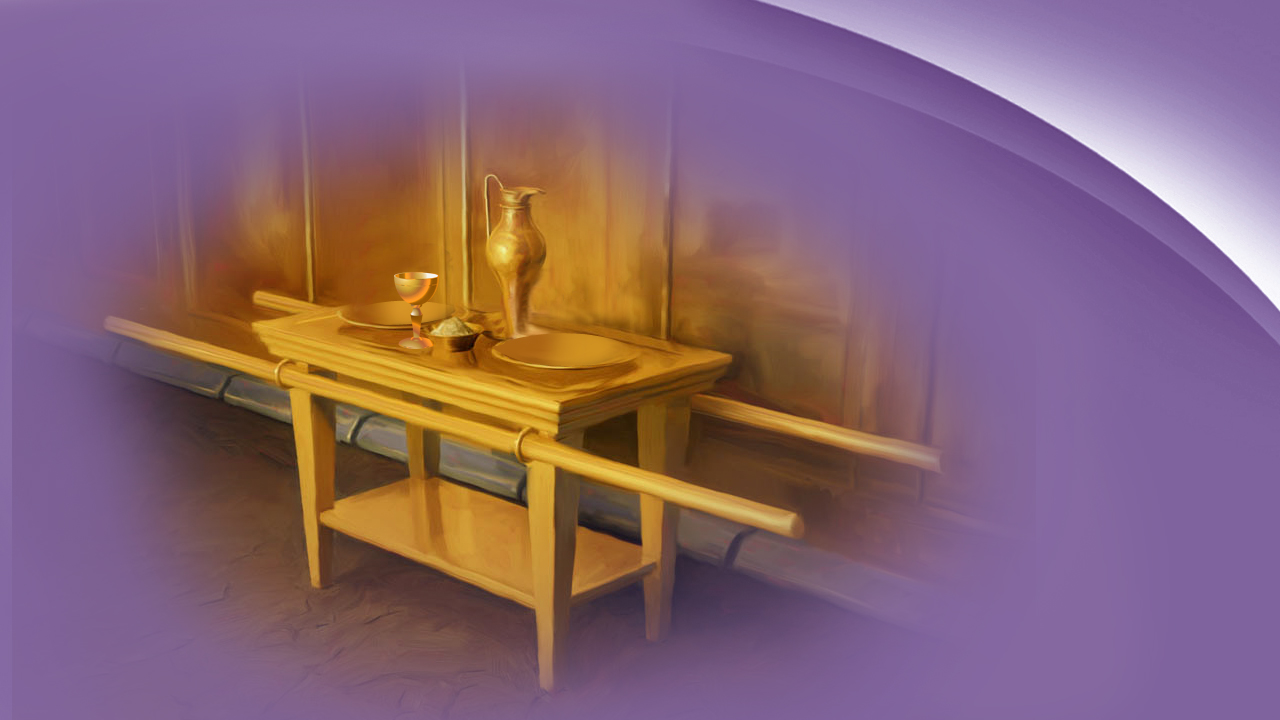 [Speaker Notes: During the reign of Belshazzar, Nebuchadnezzar's proud and arrogant grandson, it was then that Cyrus the Mede laid siege (Seej) to Babylon. Feeling secure in his capital, King Belshazzar arranged a great feast for a thousand of his nobles to show his defiance to the God of Heaven.  He commanded that the golden vessels taken from the temple in Jerusalem be brought to his table. …]
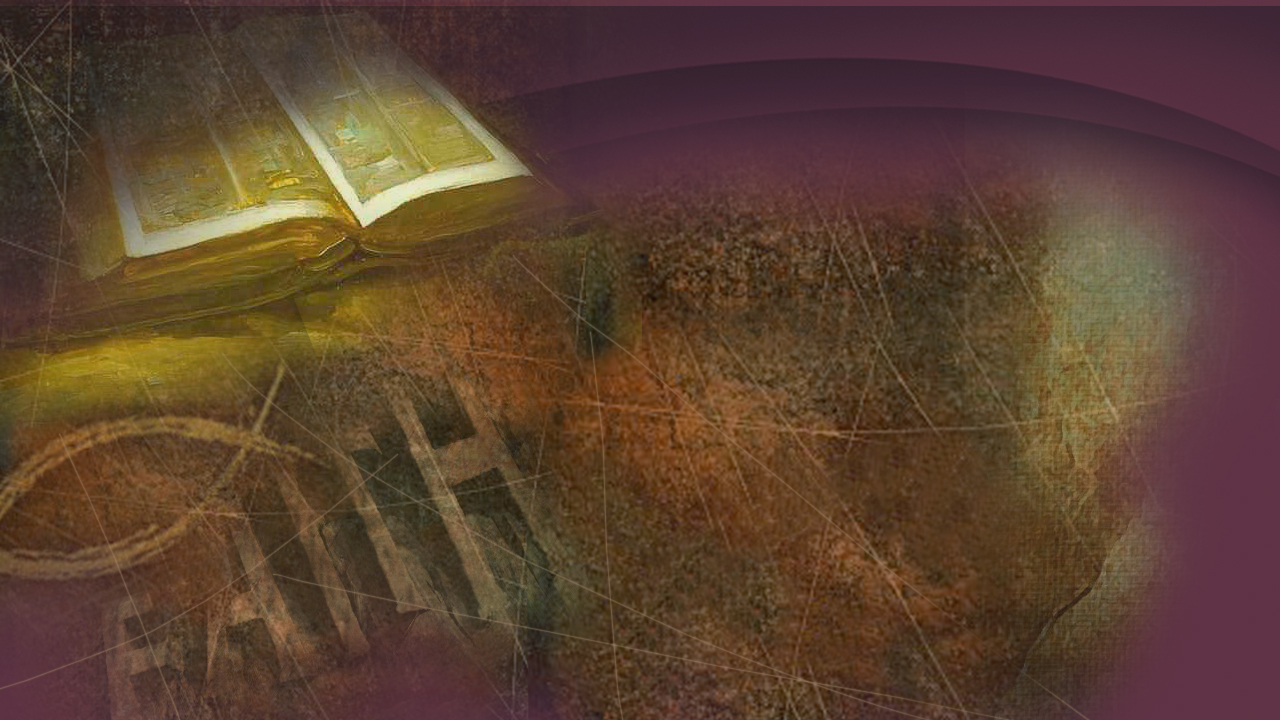 Daniel  5:3,4
“…and the king and his lords, his wives, and his concubines drank from them. …”
[Speaker Notes: … as we read in Daniel 5:3, 4,

“…and the king and his lords, his wives, and his concubines drank from them. …”]
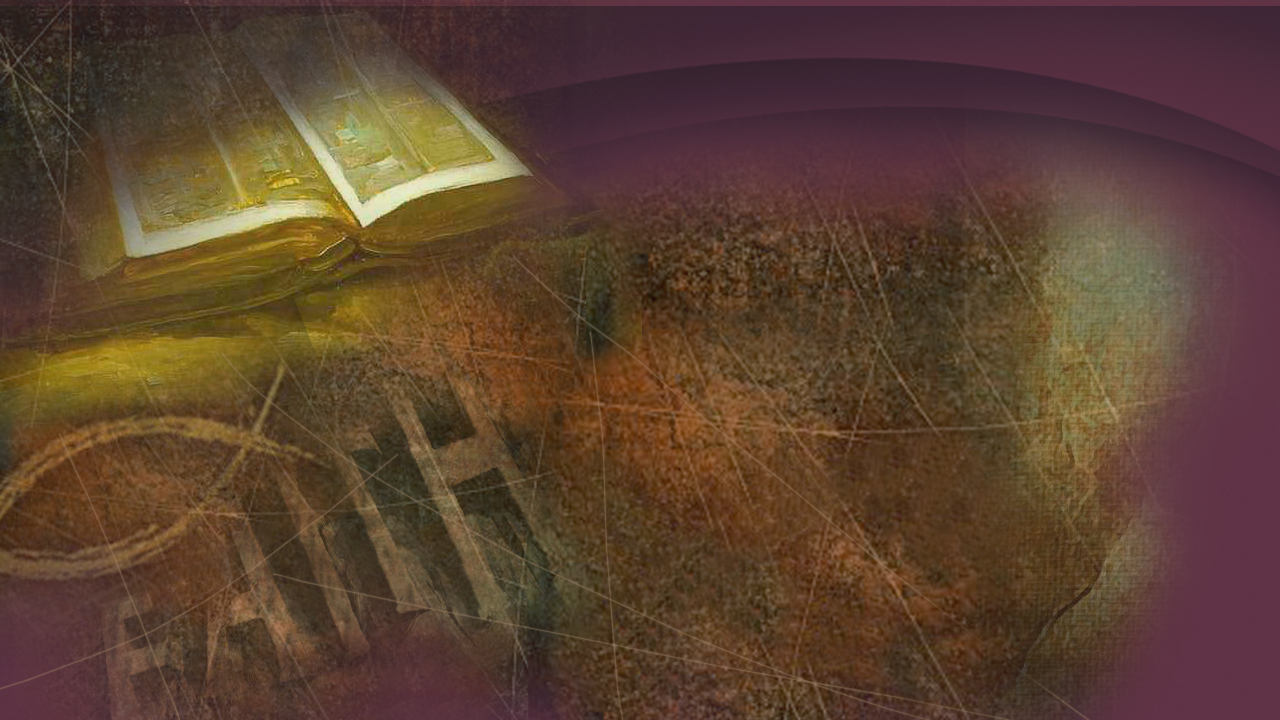 Daniel  5:3,4
“… They drank wine, and praised the gods of gold and silver, bronze and iron, wood and stone.”
[Speaker Notes: “… They drank wine, and praised the gods of gold and silver, bronze and iron, wood and stone.”]
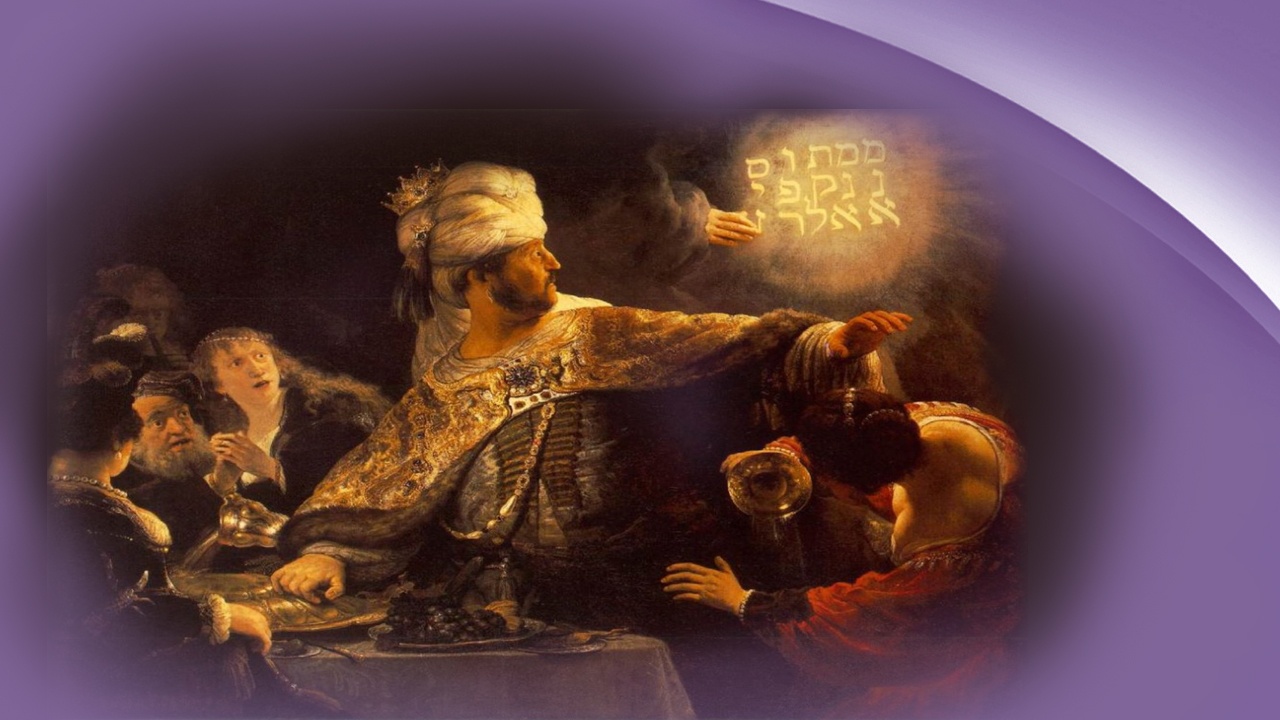 [Speaker Notes: In the middle of this God sent a message in a most dramatic way for a bloodless hand wrote on the wall across from the light …]
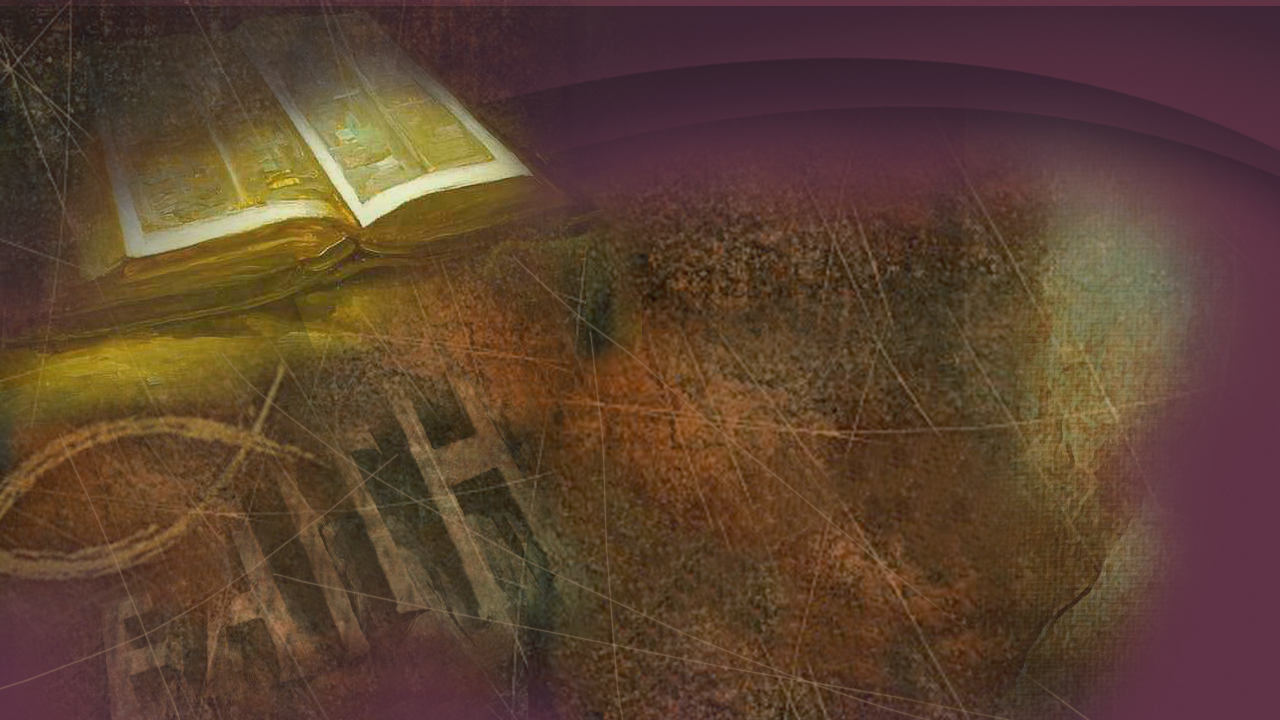 Daniel  5:25-28
“MENE, MENE, TEKEL, UPHARSIN… God has numbered your kingdom, and finished it… Your kingdom has been divided, and given to the Medes and Persians.”
[Speaker Notes: …  in verses 25 to 28, we read,

“… MENE (Meanie), MENE (Meanie), TEKEL (Tea-Kel), UPHARSIN (You-Far-Sin)… God has numbered your kingdom, and finished it… Your kingdom has been divided, and given to the Medes and Persians.”]
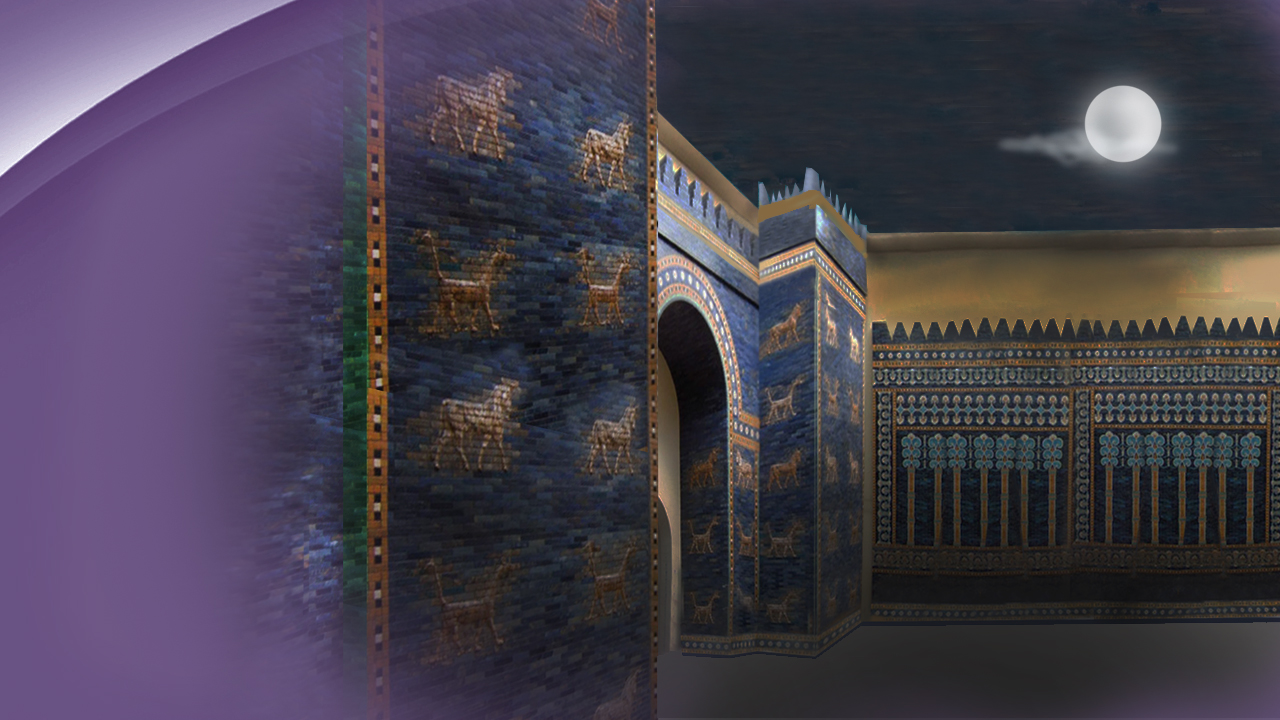 [Speaker Notes: As the solemn words ended, a messenger came with the news that river Euphrates (You-Fray-Tease) was lowered and the city had been taken by the Medo-Persian soldiers coming in through the channels just as Isaiah the prophet foretold 150 years earlier …]
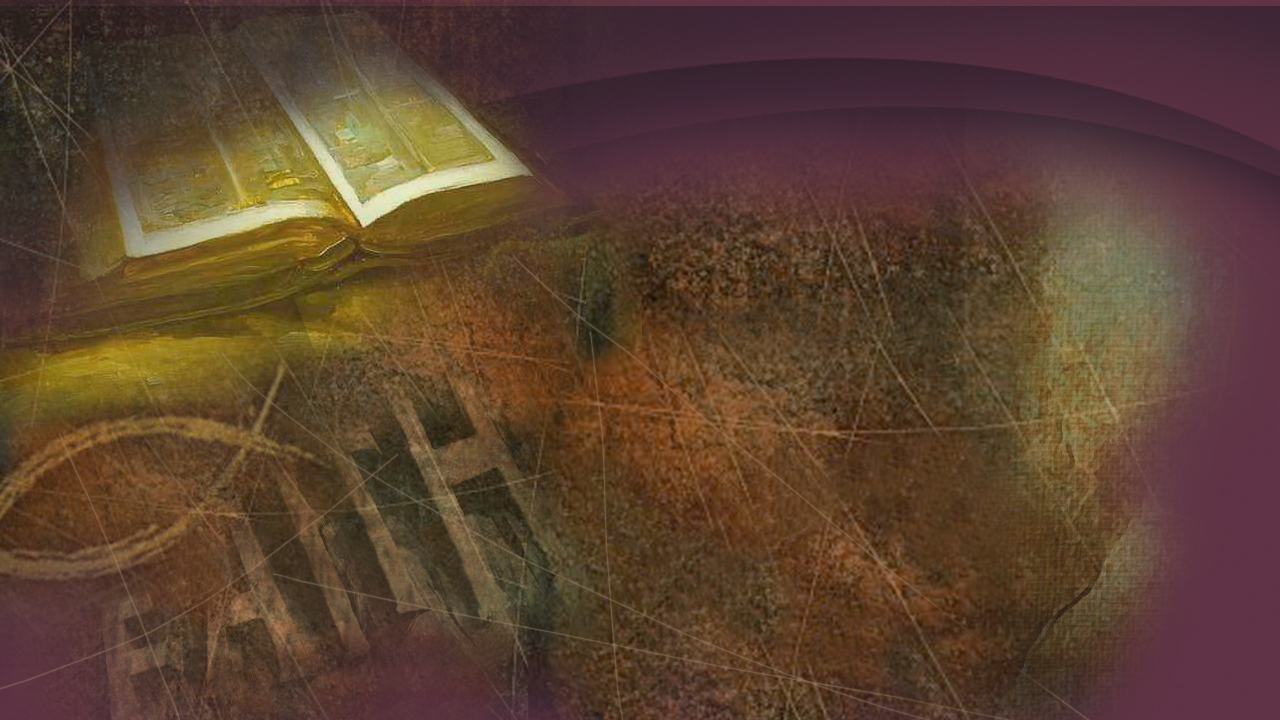 Isaiah  45:1
“Thus says the Lord to His anointed, to Cyrus, whose right hand I have held—to subdue nations before him and loose the armor of kings...”
[Speaker Notes: … as we read in Isaiah 45:1,

“Thus says the Lord to His anointed, to Cyrus, whose right hand I have held—to subdue nations before him and loose the armor of kings,…”]
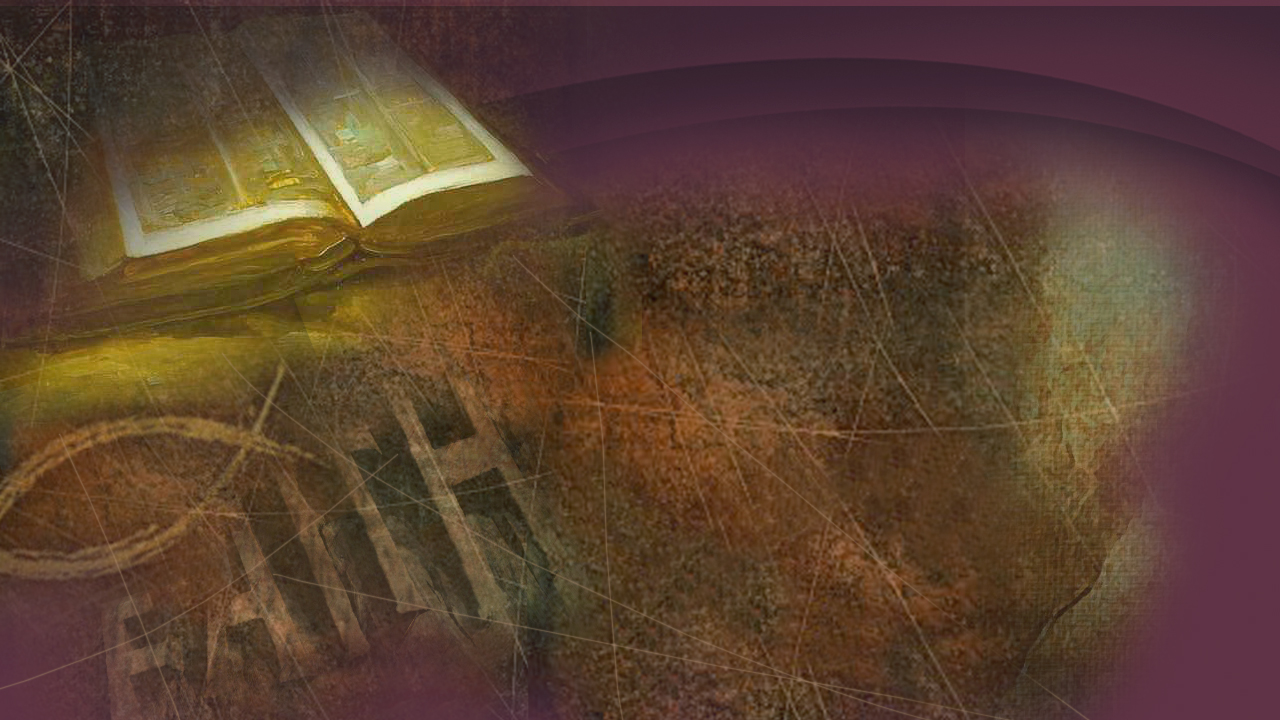 Isaiah  45:1
“...to open before him the double doors, so that the gates will not be shut.”
[Speaker Notes: “… to open before him the double doors, so that the gates will not be shut.:]
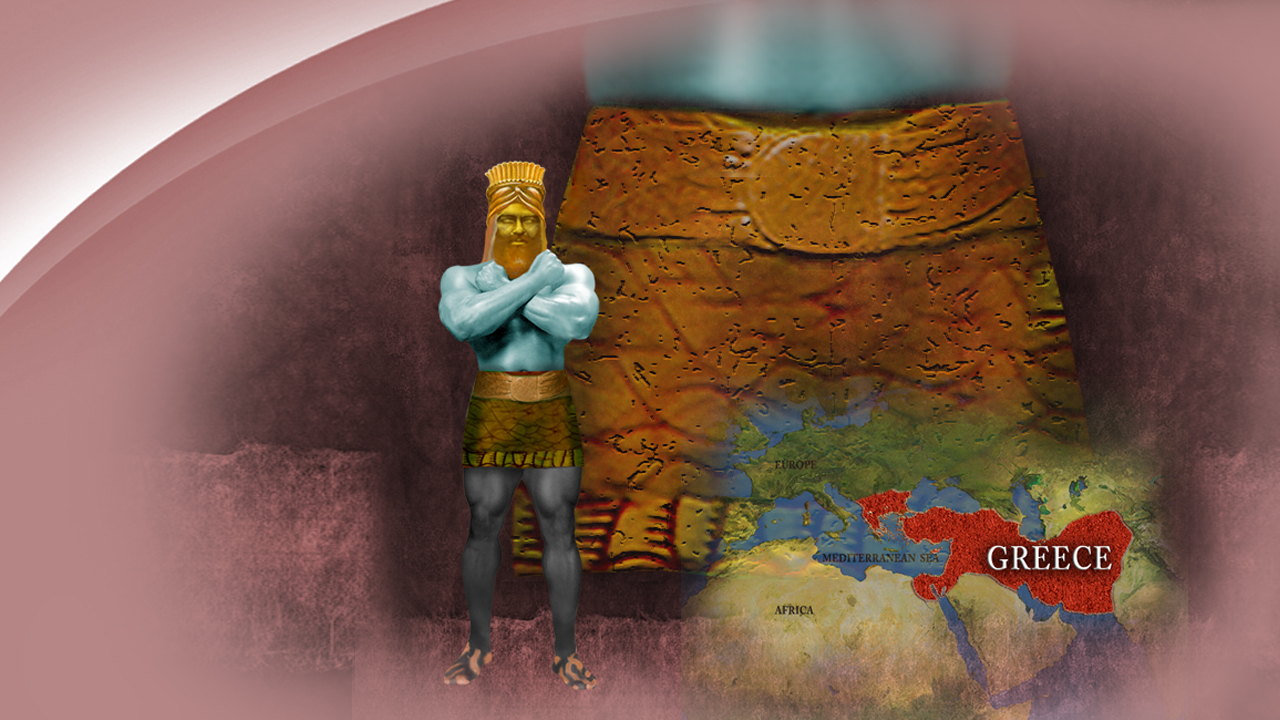 Chest and 
arms of silver
[Speaker Notes: Yet the kingdom represented by the chest and arms of silver would not rule forever. Notice what was written to happen next …]
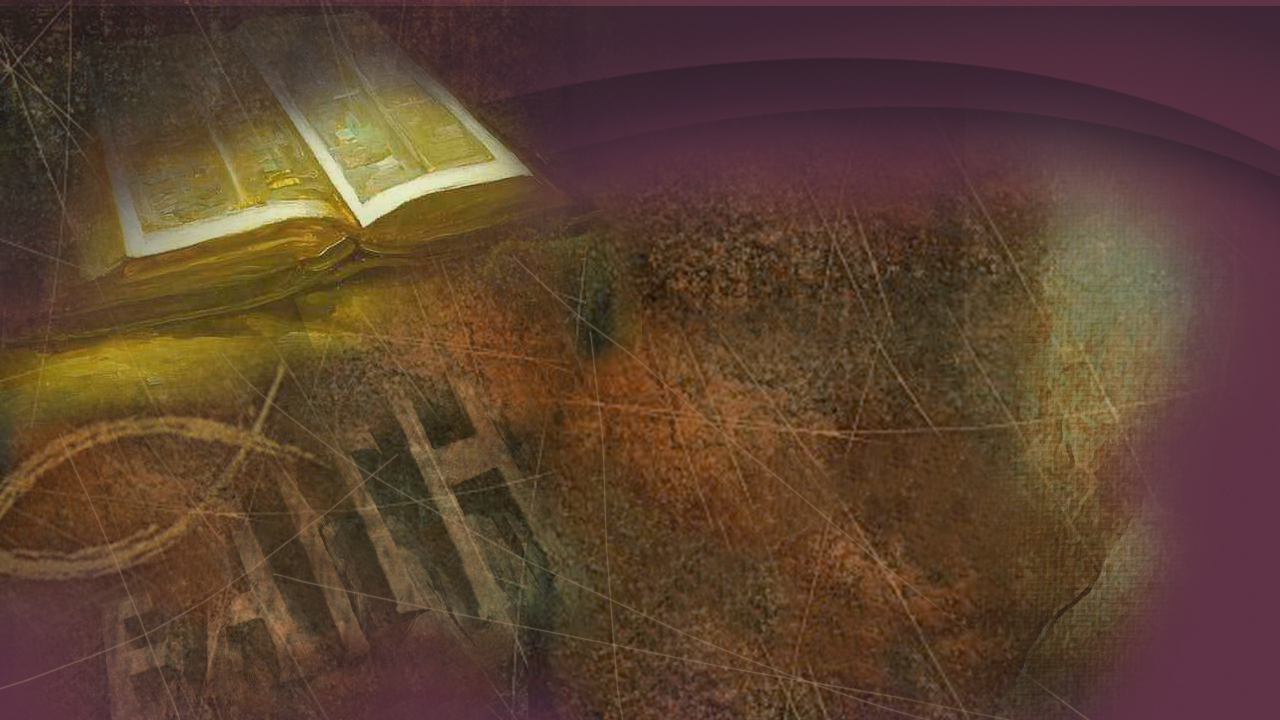 Daniel  2:39
“…then another, a third kingdom of bronze, which shall rule over all the earth.”
[Speaker Notes: … as we read in Daniel 2:39,

“…then another, a third kingdom of bronze, which shall rule over all the earth.”]
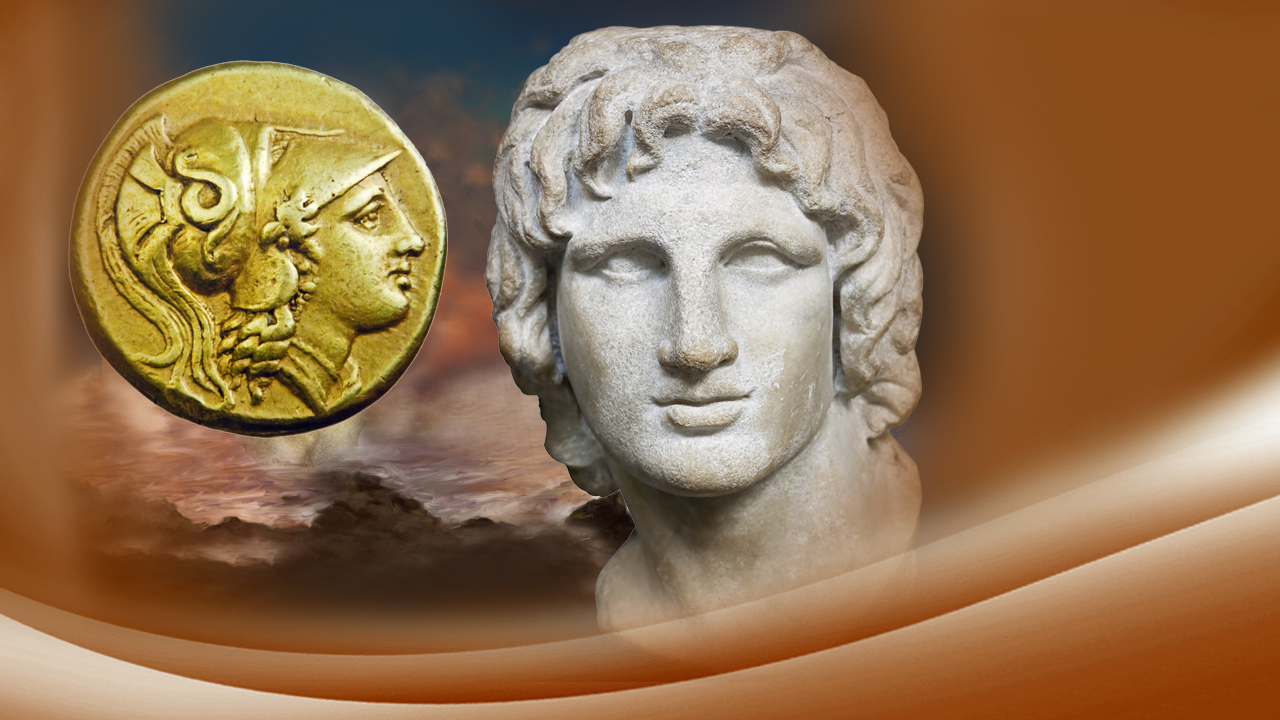 Alexander the Great
[Speaker Notes: The brilliant young general, Alexander the Great, defeated Darius the 3rd of Persia, in the battle of Arbela (Are-Bee-Lah), 331 B.C. At just the age of 23, Alexander became ruler over the most extensive empire the world had known.]
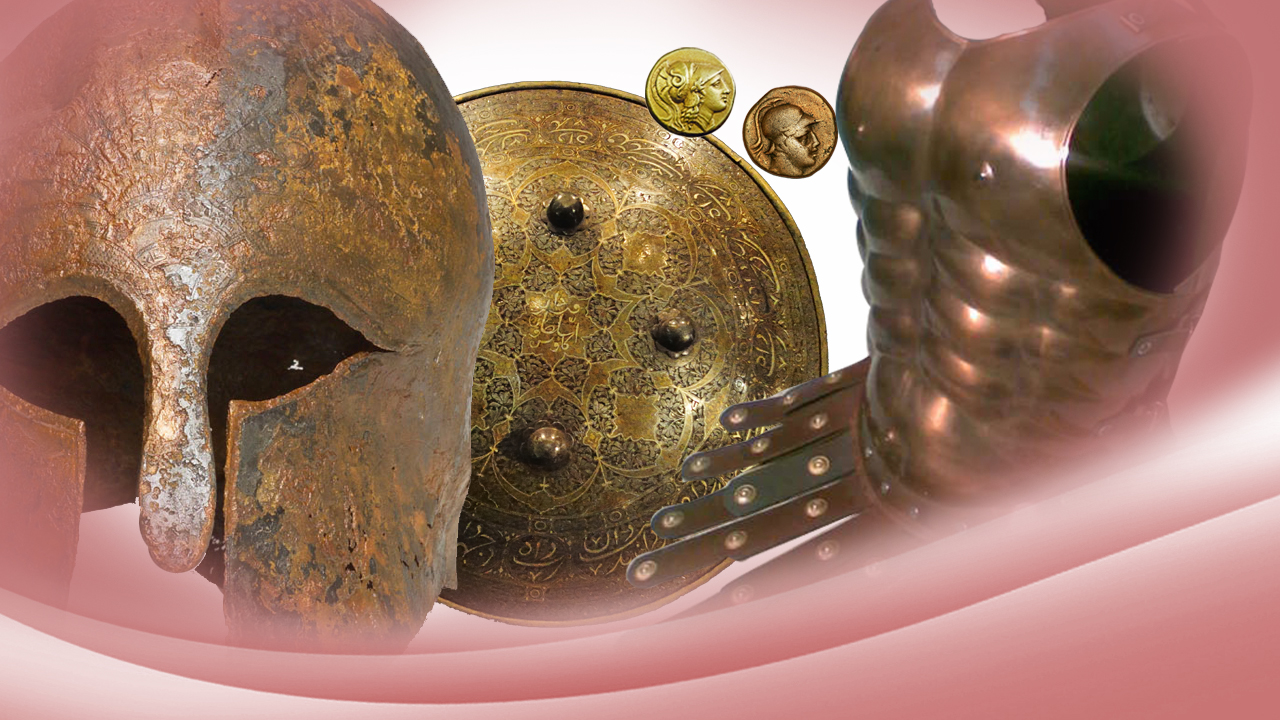 [Speaker Notes: Much of the armor worn by Greek infantry was made of brass. The historian Herodotus (Hair-Roe-Dote-Us) described Greek pirates as "men of bronze coming from the sea."]
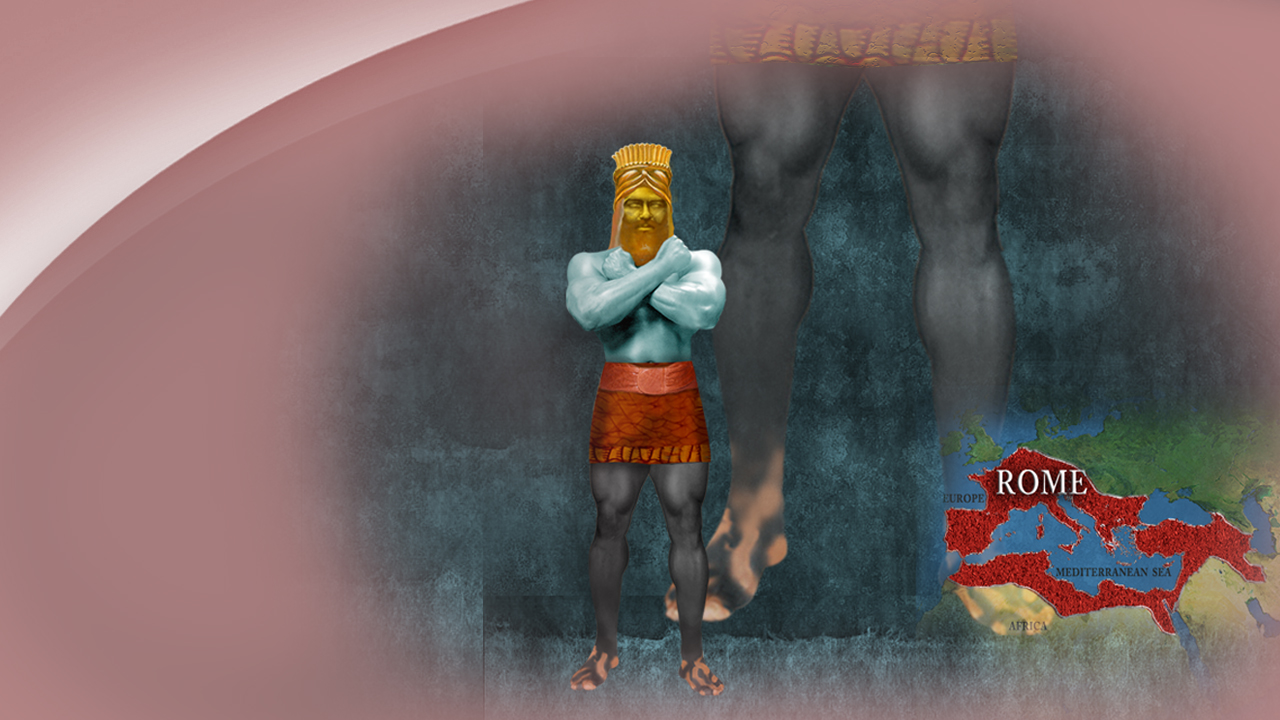 The legs of iron
[Speaker Notes: The Bible said there would be a fourth world empire—an empire represented by the legs of iron. The interpretation of the dream continnued …]
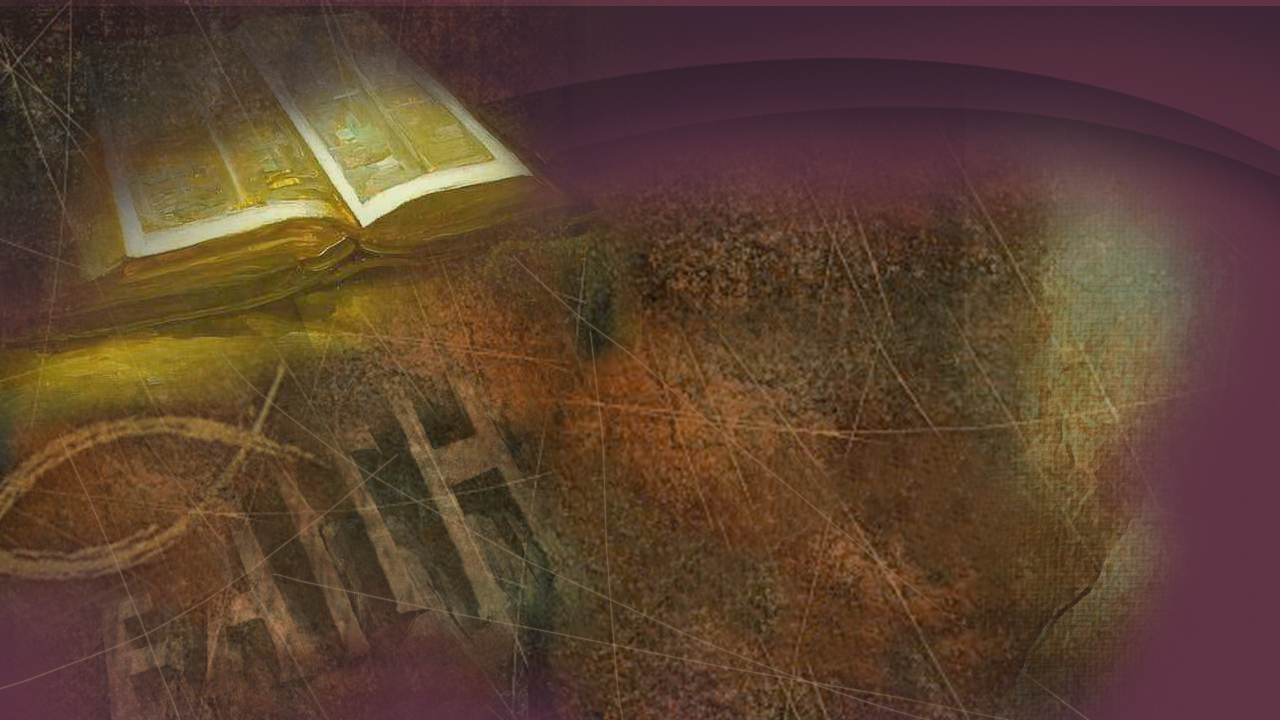 Daniel  2:40
“And the fourth kingdom shall be as strong as iron…and like iron that crushes, that kingdom will break in pieces and crush all the others.”
[Speaker Notes: … in Daniel 2:40 as we read,

“And the fourth kingdom shall be as strong as iron…and like iron that crushes, that kingdom will break in pieces and crush all the others.”]
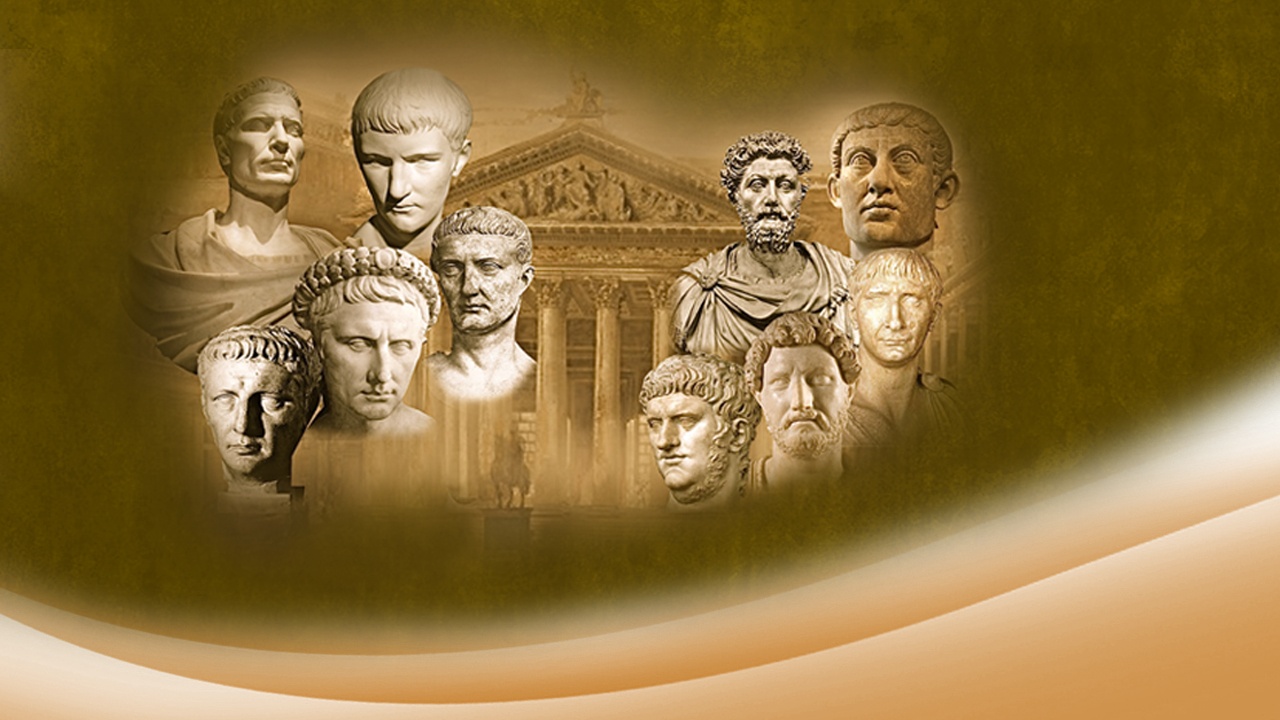 Caesars and emperors from 168 B.C to A.D. 476
[Speaker Notes: What great empire overthrew Greece? What nation ruled during the life of Christ? It was the Roman Empire, the fourth world empire, ruled by the Caesars (Sees-Erz) and emperors from 168 B.C to A.D. 476]
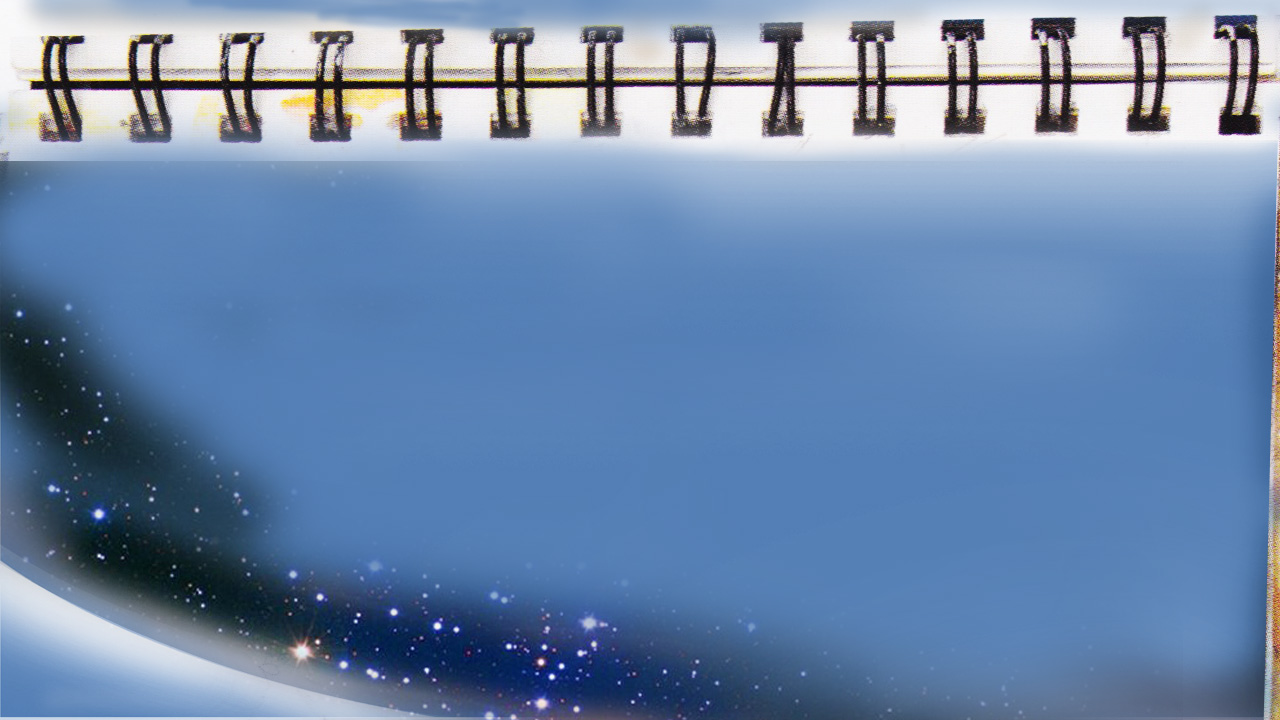 Theodor Mounsen's History of Rome, Book 3, Chapter 10.
“On June 22, 168 B.C., at the battle of Pydna, perished the empire of Alexander the Great, 144 years after his death.”
[Speaker Notes: In Theodor Mounsen’s (Mon-Sens) History of Rome, Book 3, Chapter 10, we read:

“On June 22, 168 B.C., at the battle of Pydna (Pid-Nah), perished the empire of Alexander the Great, 144 years after his death.” …]
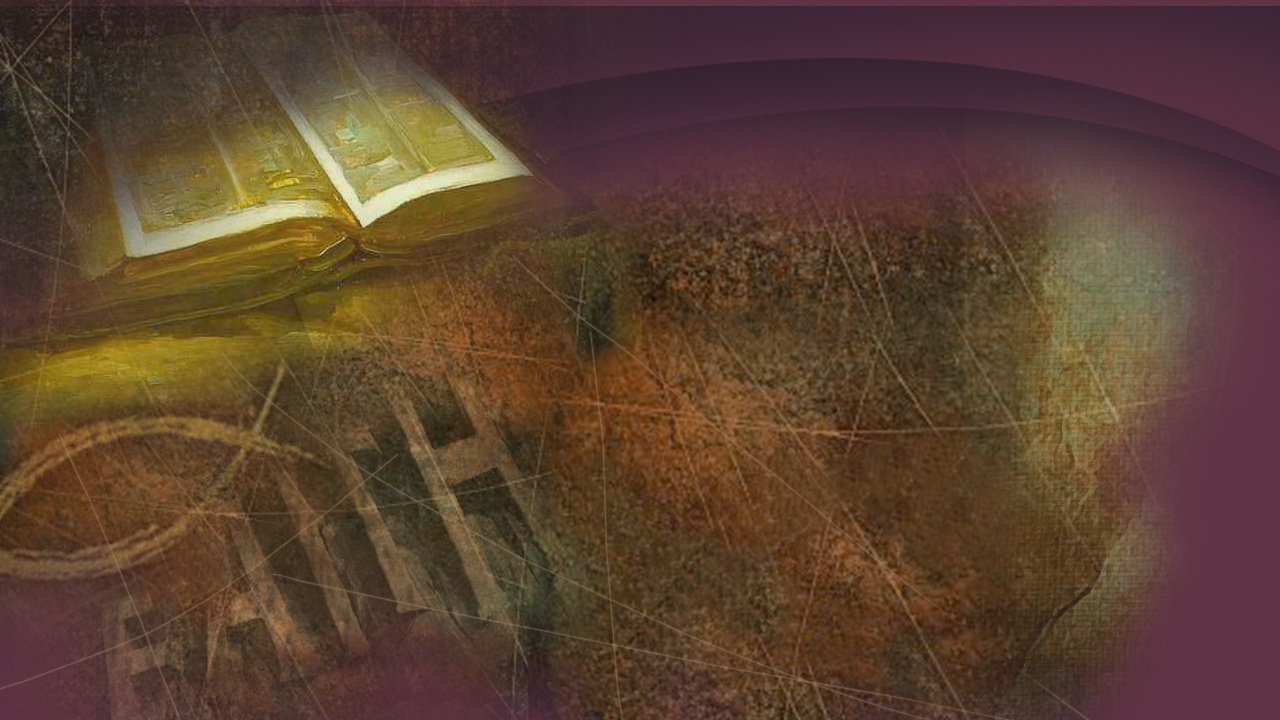 Daniel  2:41-43
“Whereas you saw the feet and toes, partly of potter’s clay and partly of iron, the kingdom shall be divided…”
[Speaker Notes: … and so God’s word continues in Daniel 2:41-43,

“Whereas you saw the feet and toes, partly of potter’s clay and partly of iron, the kingdom shall be divided…”]
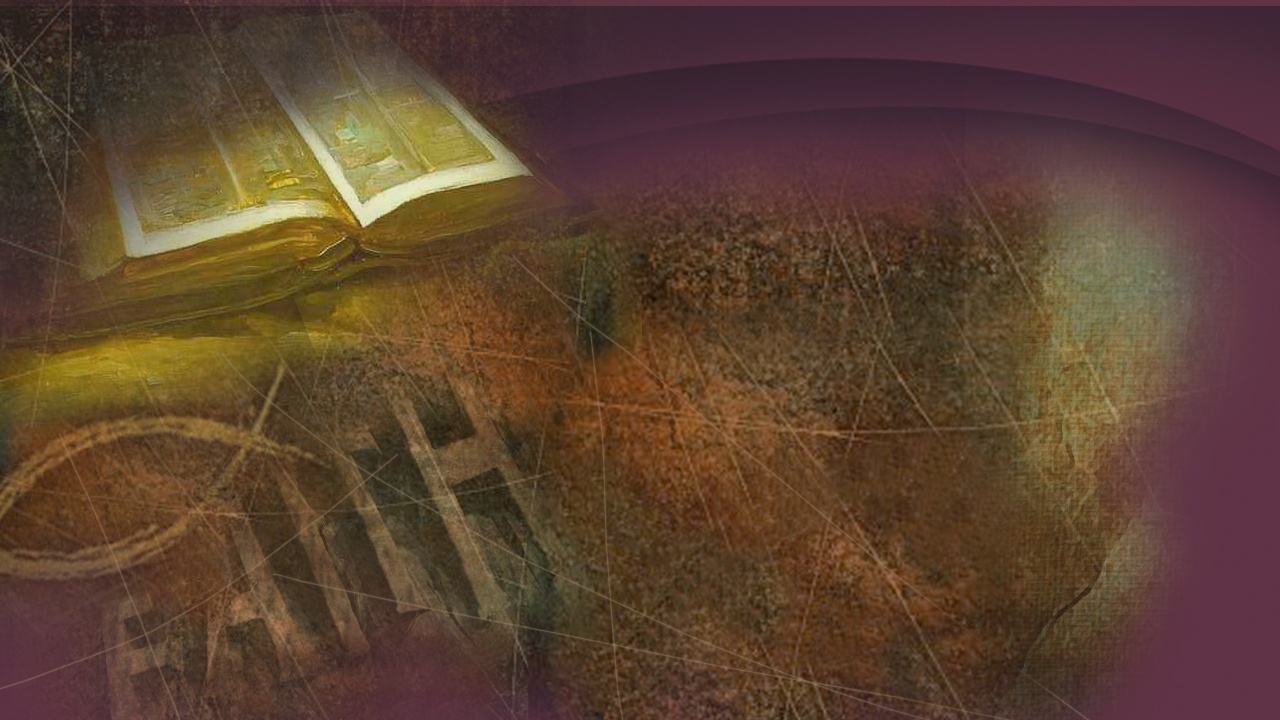 Daniel  2:41-43
“…but they will not adhere to one another, just as iron does not mix with clay.”
[Speaker Notes: “…but they will not adhere to one another, just as iron does not mix with clay.”]
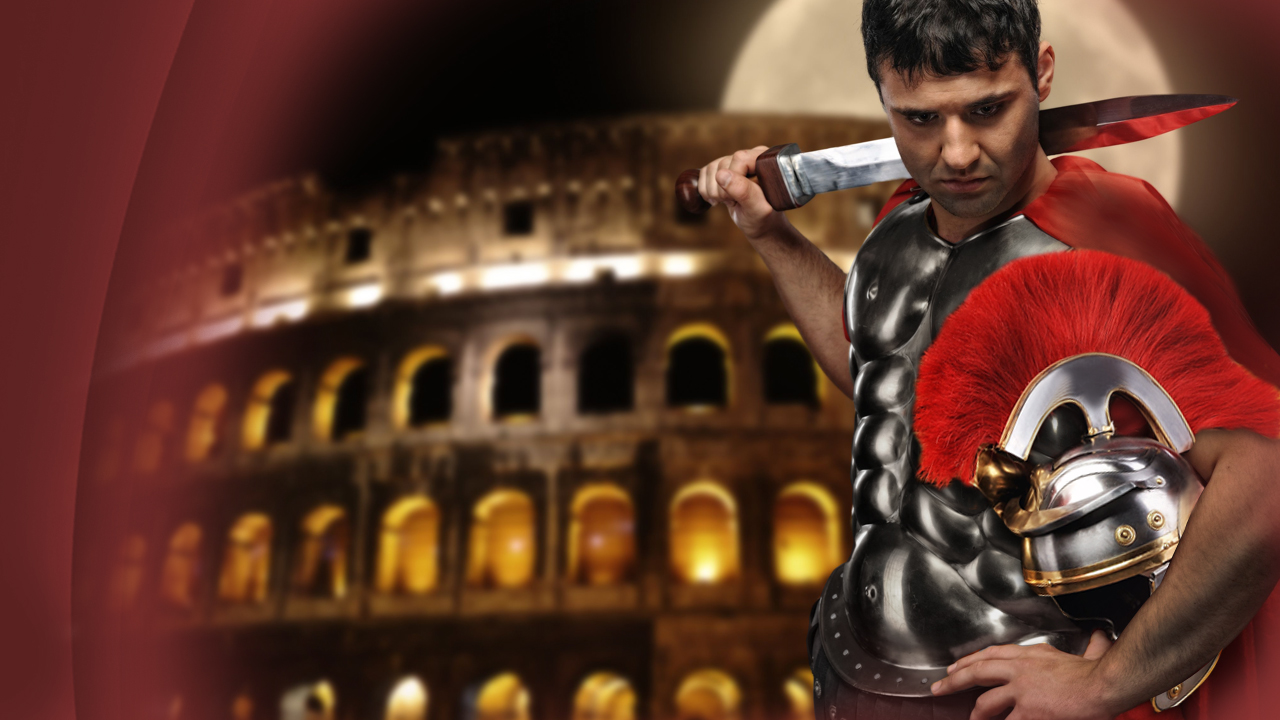 [Speaker Notes: Rome was a ruthless nation ruling with the Iron sword.  Her rulers called themselves gods and demanded worship and obedience from all men. She was the longest lived of the four world empires.]
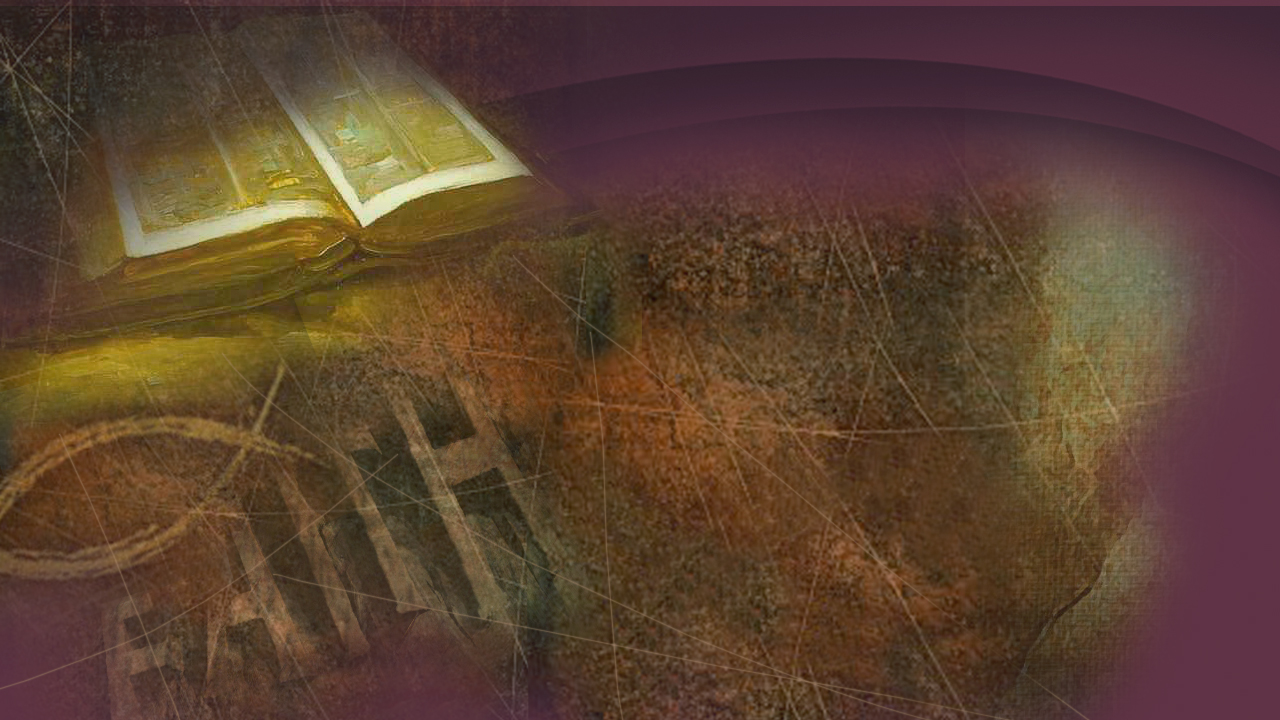 Daniel  2:41
“Whereas you saw the feet and toes, partly of potter’s clay and partly of iron, the kingdom shall be divided.”
[Speaker Notes: Yet no worldly empire was to conquer Rome. Instead, it was to be divided, as we read in Daniel 2:41,

“Whereas you saw the feet and toes, partly of potter’s clay and partly of iron, the kingdom shall be divided.”]
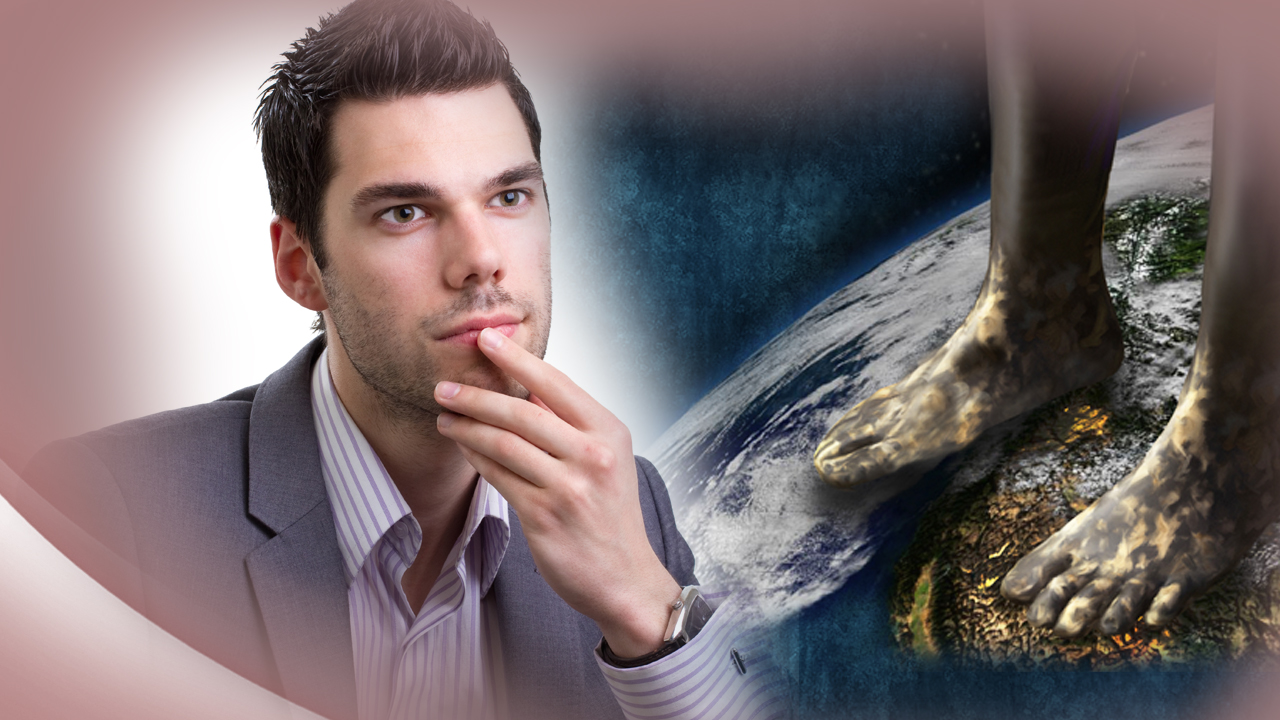 21st century
[Speaker Notes: Yet the prophecy doesn’t end there, but continues to show the future unto the final events of this world’s history …]
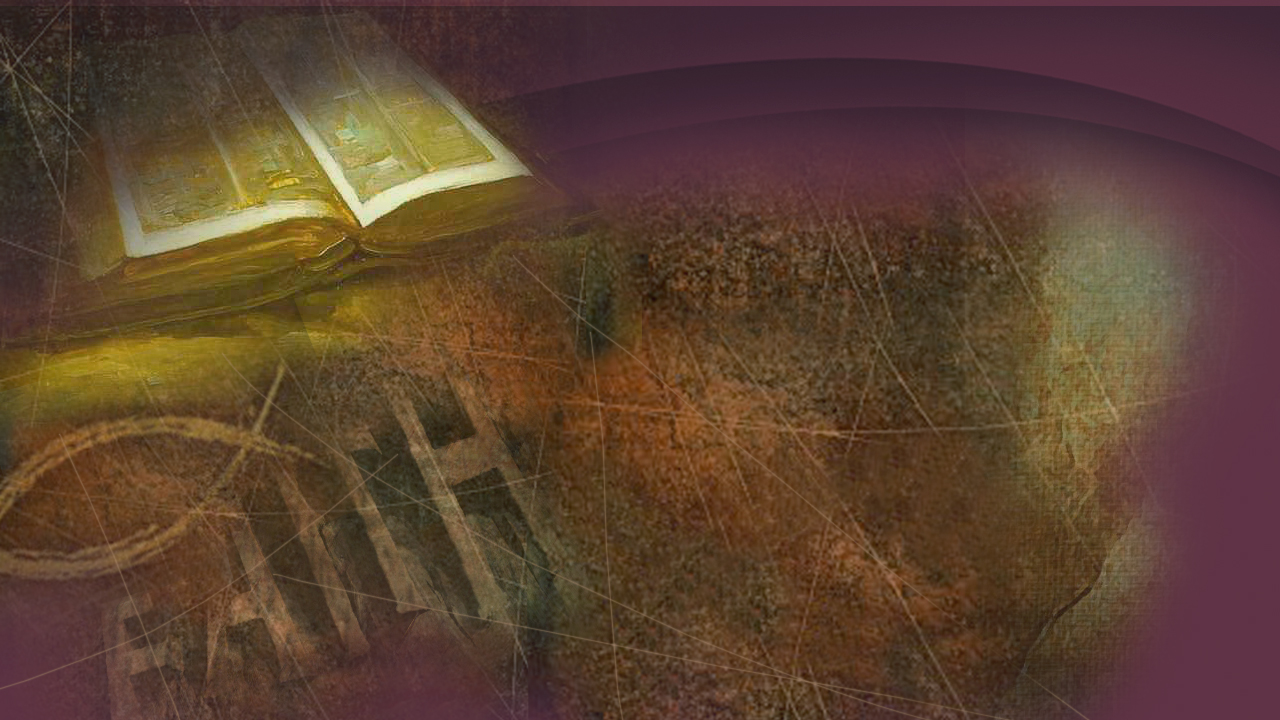 Daniel  2:43
“As you saw iron mixed with ceramic clay, they will mingle with the seed of men;...”
[Speaker Notes: … as we read in Daniel 2:43,

“As you saw iron mixed with ceramic clay, they will mingle with the seed of men;…”]
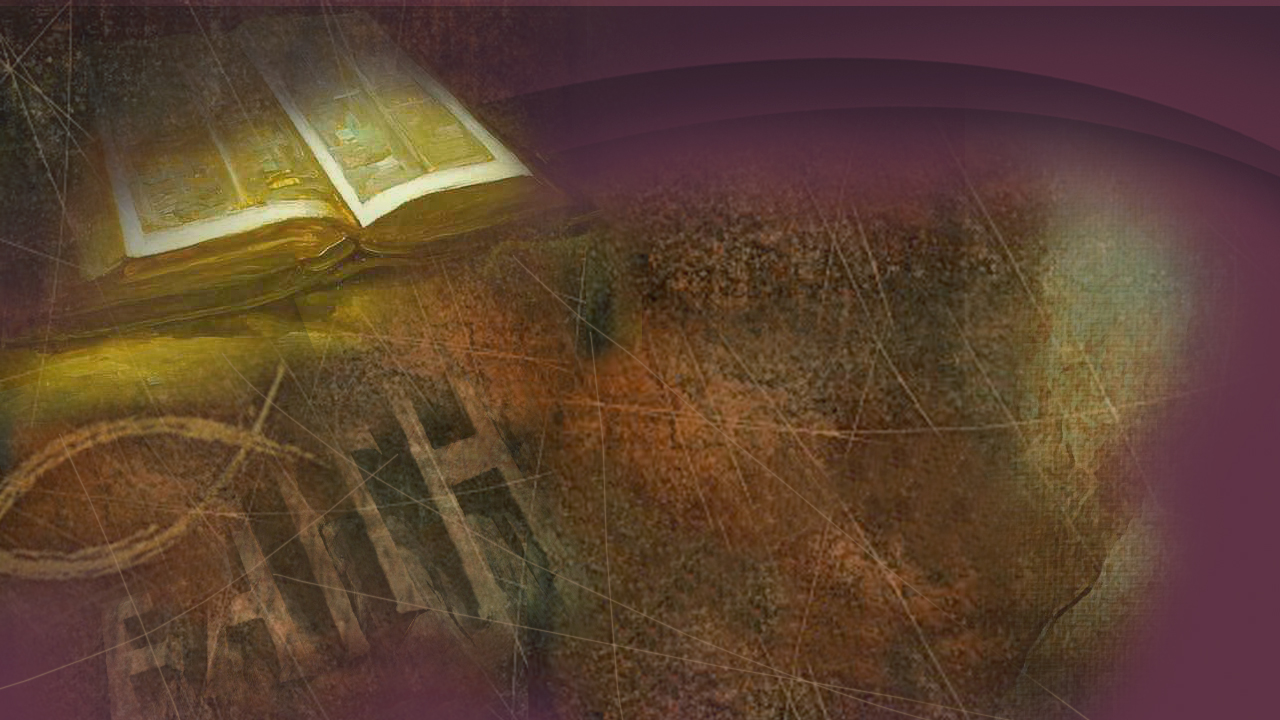 Daniel  2:43
“…but they will not adhere to one another, just as iron does not mix with clay.”
[Speaker Notes: “…but they will not adhere to one another, just as iron does not mix with clay.”]
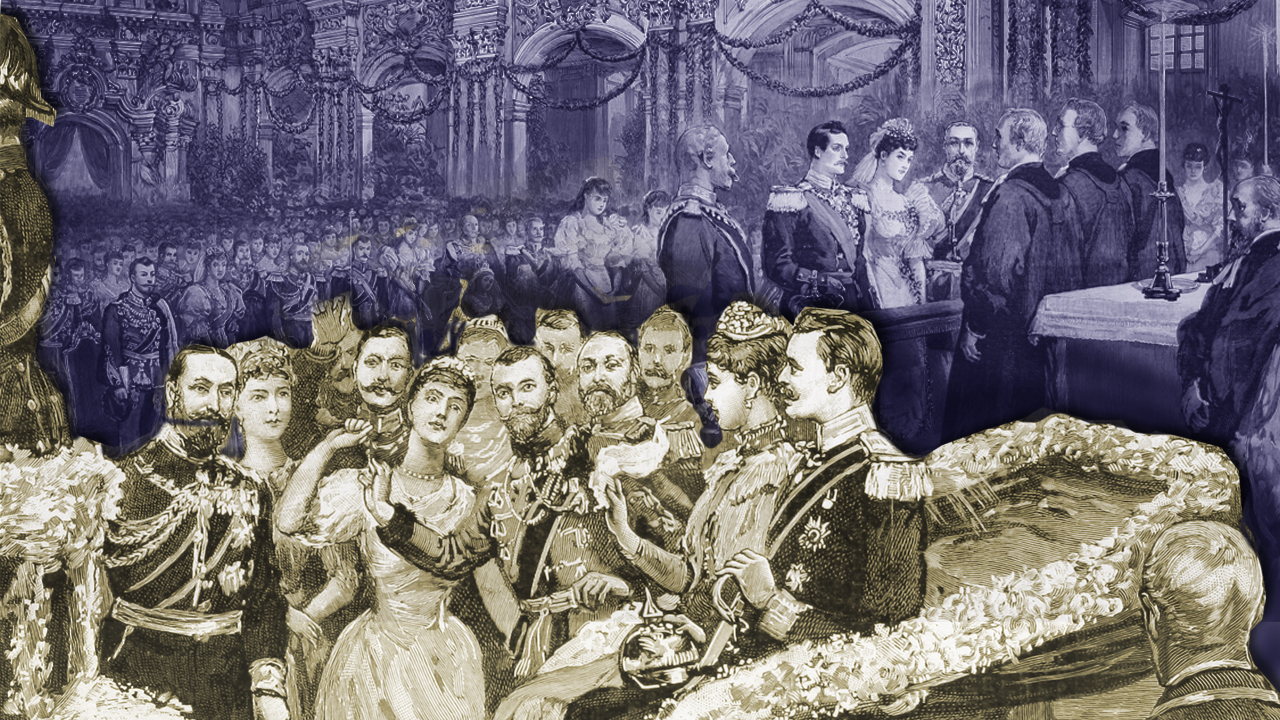 [Speaker Notes: Many world rulers have tried to combine the nations of Europe together by royal marriages, "mingling themselves with the seed of men." By the first part of the 20th century, nearly every crowned head of Europe was related, but that didn't prevent the World Wars to come. …]
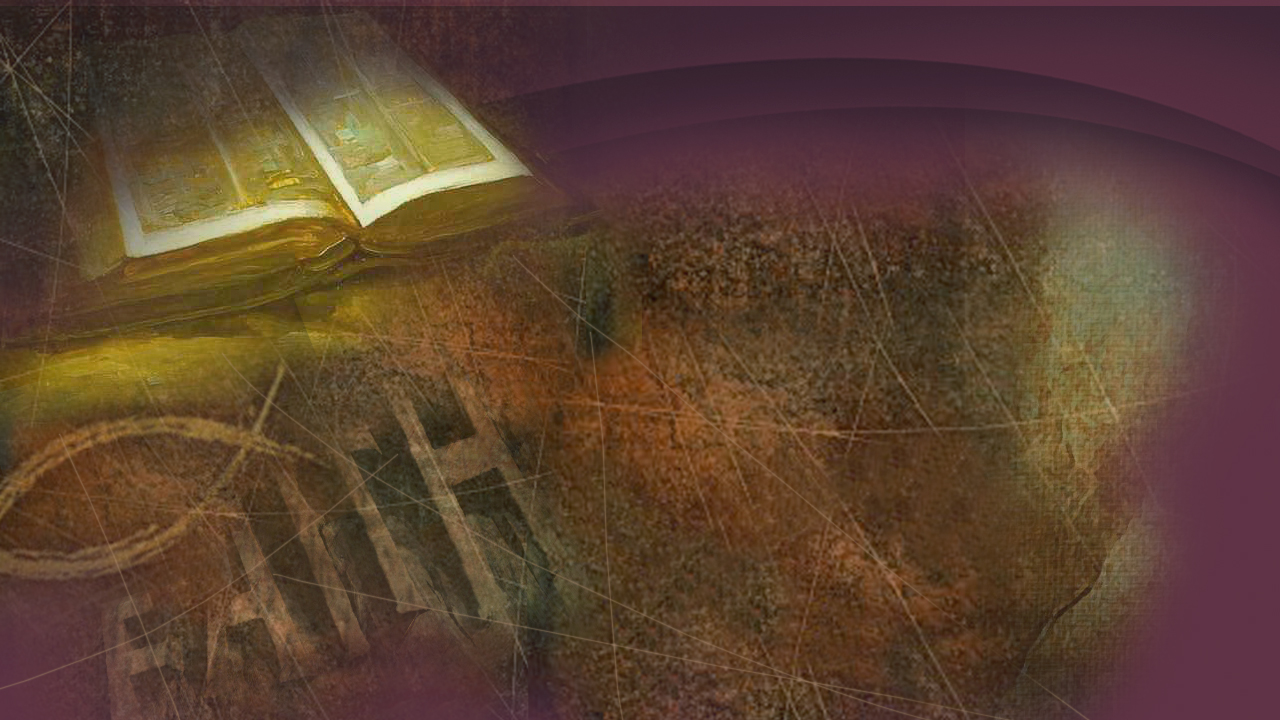 Daniel  2:43
“… they will not adhere to one another, just as iron does not mix with clay.”
[Speaker Notes: … for we read in Daniel 2:43,

“… they will not adhere (Ad-Hear) to one another, just as iron does not mix with clay.”]
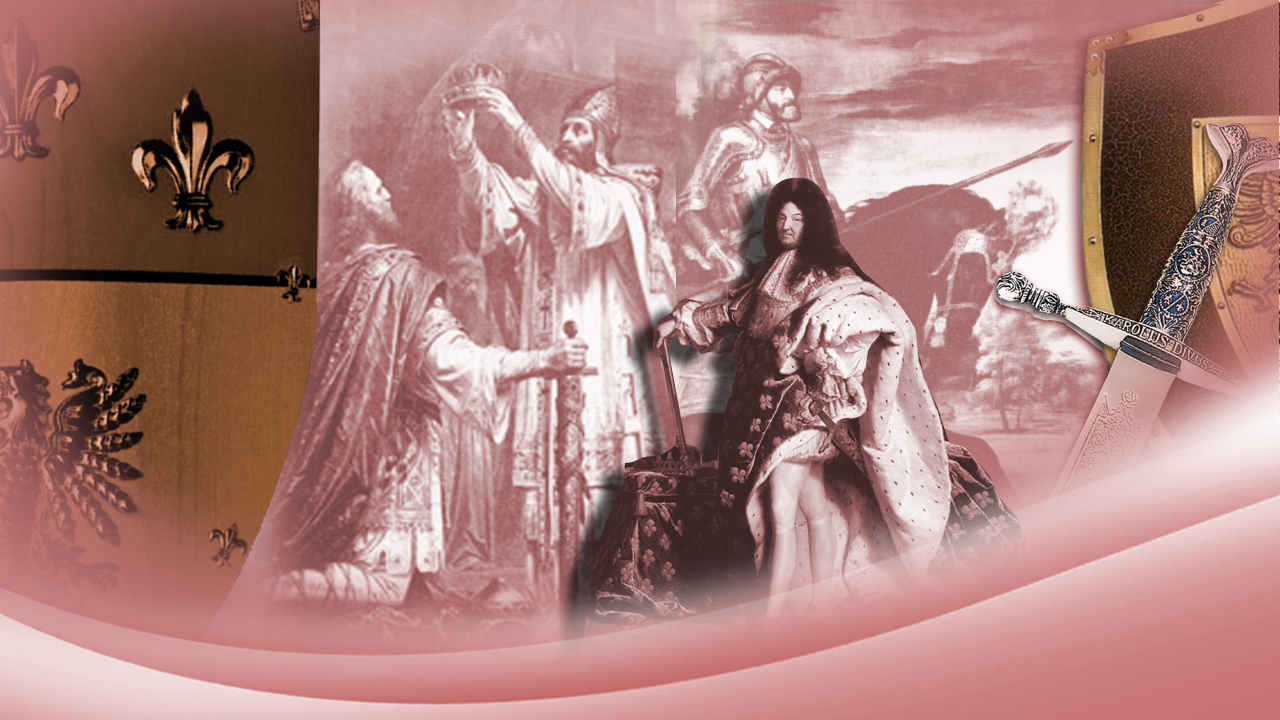 Charlemagne, Charles V and Louis XIV
[Speaker Notes: Charlemagne (Shar-Lah-Maine) tried and failed. Charles the 5th and Louis (Lou-E) the 14th tried and failed. …]
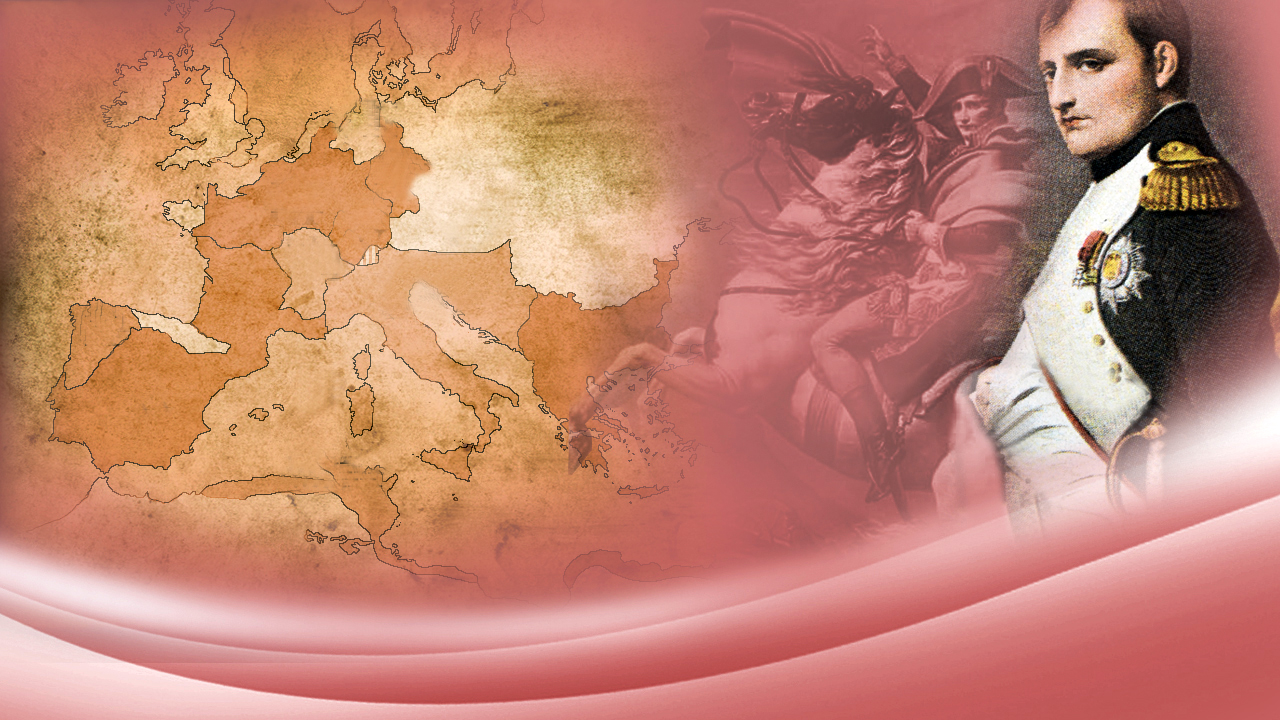 Napoleon Bonaparte
[Speaker Notes: … and not even the great Napoleon Bonaparte (Bone-Ah-Part-A) could make the broken parts of the Roman Empire to come together.]
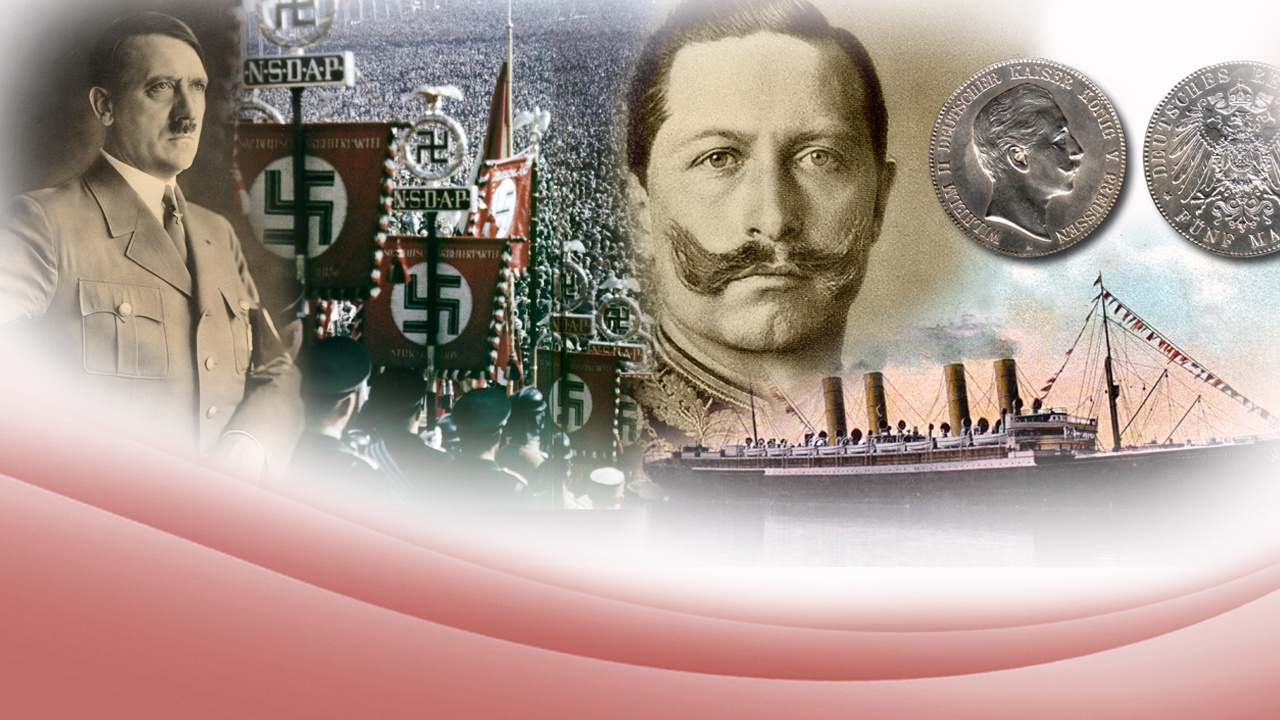 Kaiser Wilhelm and later Hitler
[Speaker Notes: Kaiser Wilhelm (Kai-Sir – Vil-Helm) of Germany and later Hitler tried to marshal the world under one flag, but both ended in defeat.]
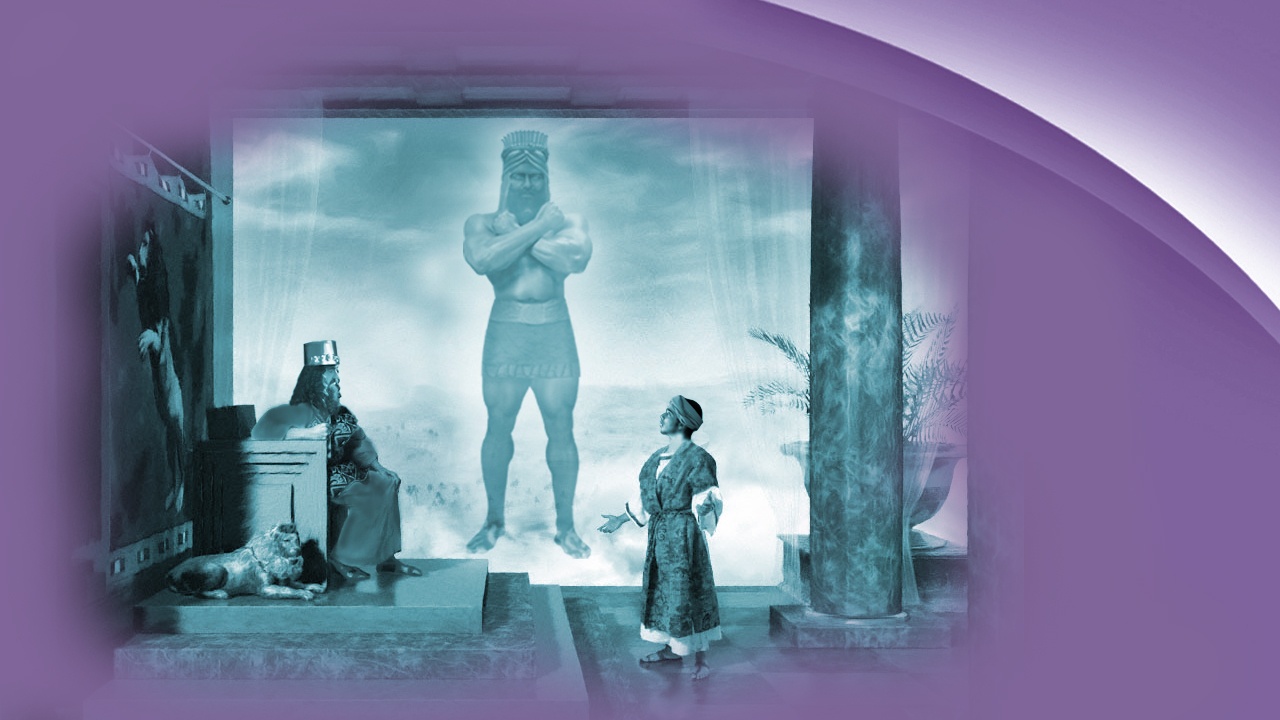 [Speaker Notes: What was to happen next? …]
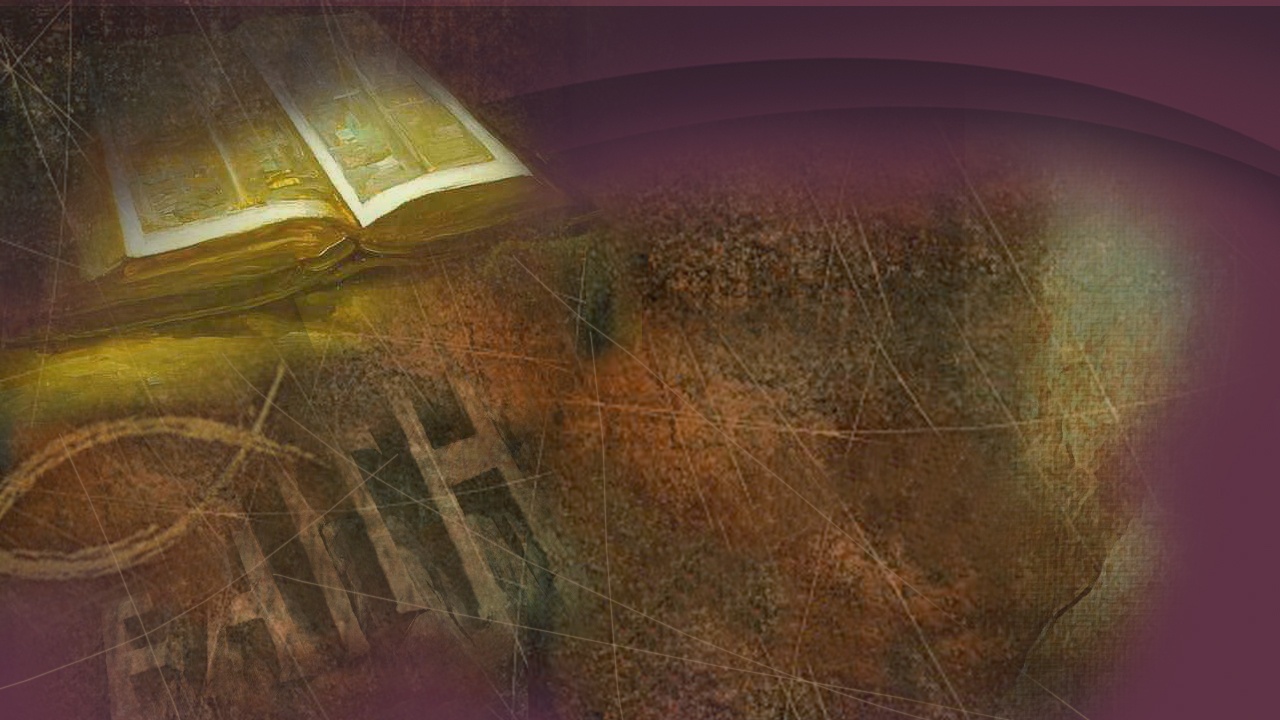 Daniel  2:44
“And in the days of these kings the God of heaven will set up a kingdom which shall never be destroyed; and the kingdom shall not be left to other people. …”
[Speaker Notes: … the interpretation continues in Daniel 2:44-45, where we read,

“And in the days of these kings the God of heaven will set up a kingdom which shall never be destroyed; and the kingdom shall not be left to other people ….”]
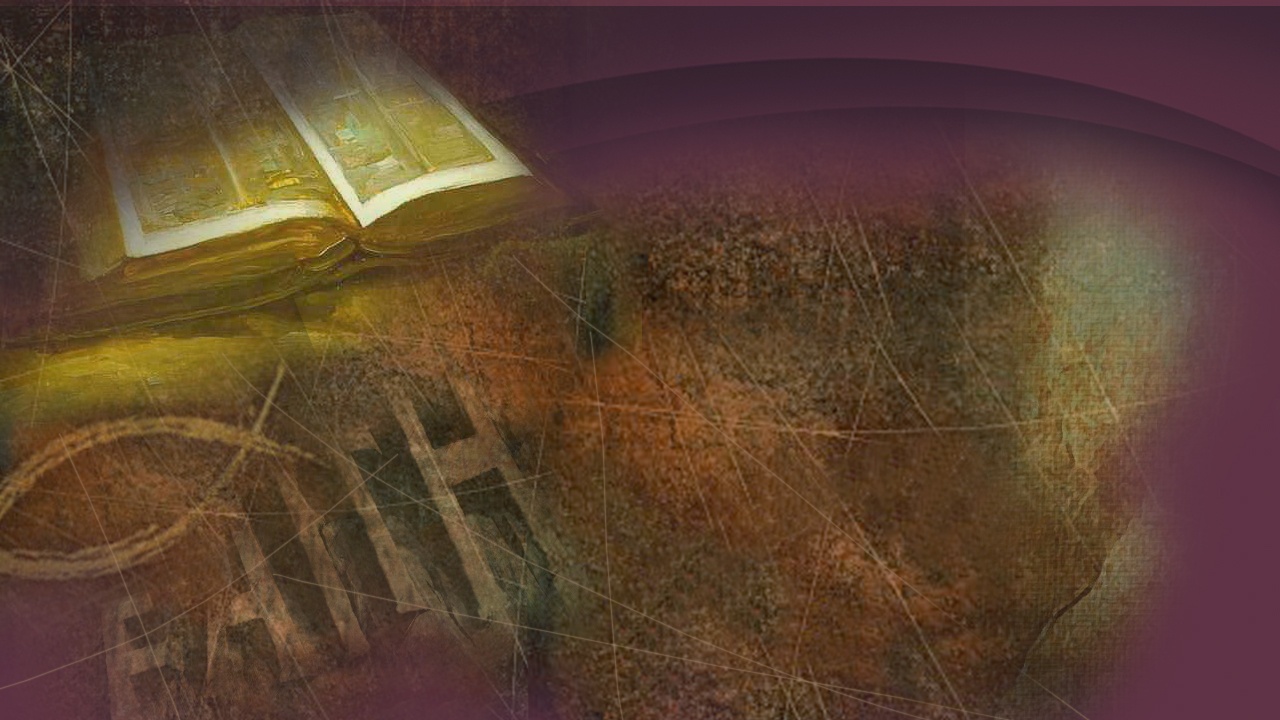 Daniel  2:45
“... [and] The dream is certain, and its interpretation is sure.”
[Speaker Notes: “… [and] The dream is certain, and its interpretation is sure.”]
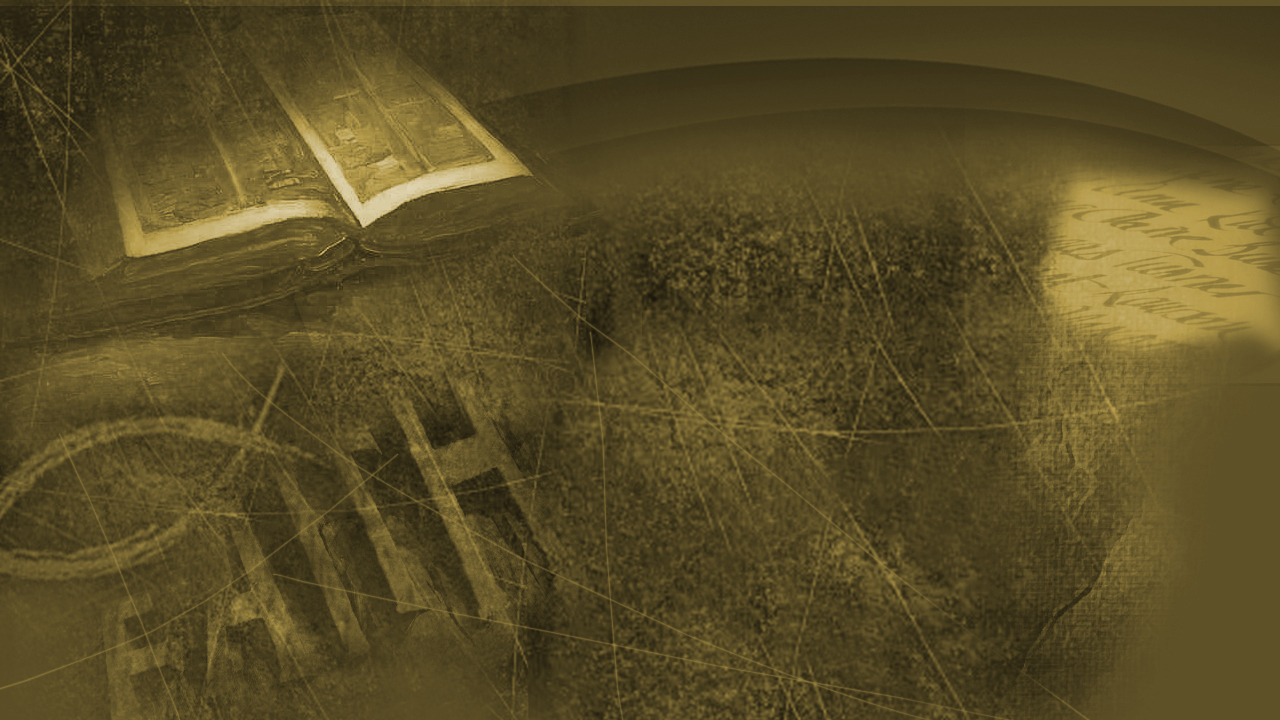 Isaiah 40:8
“…the word of our God stands forever”
[Speaker Notes: … it is written in Isaiah 40:8,

“…the word of our God stands forever.”]
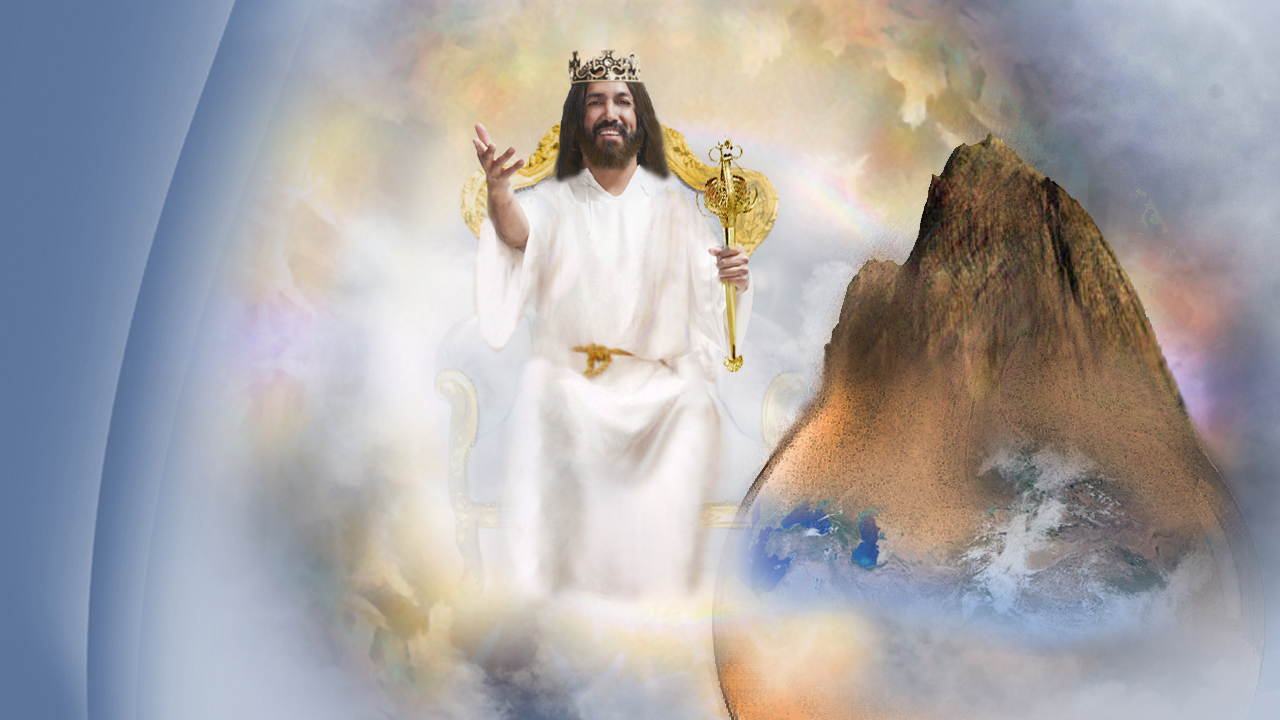 The Second Coming of Jesus
[Speaker Notes: The next great event on the stage of human history will be the Second Coming of Jesus! The establishment of His kingdom, represented by the stone "cut out without hands." A kingdom founded not by the hands of men, but by the mighty hand of God.]
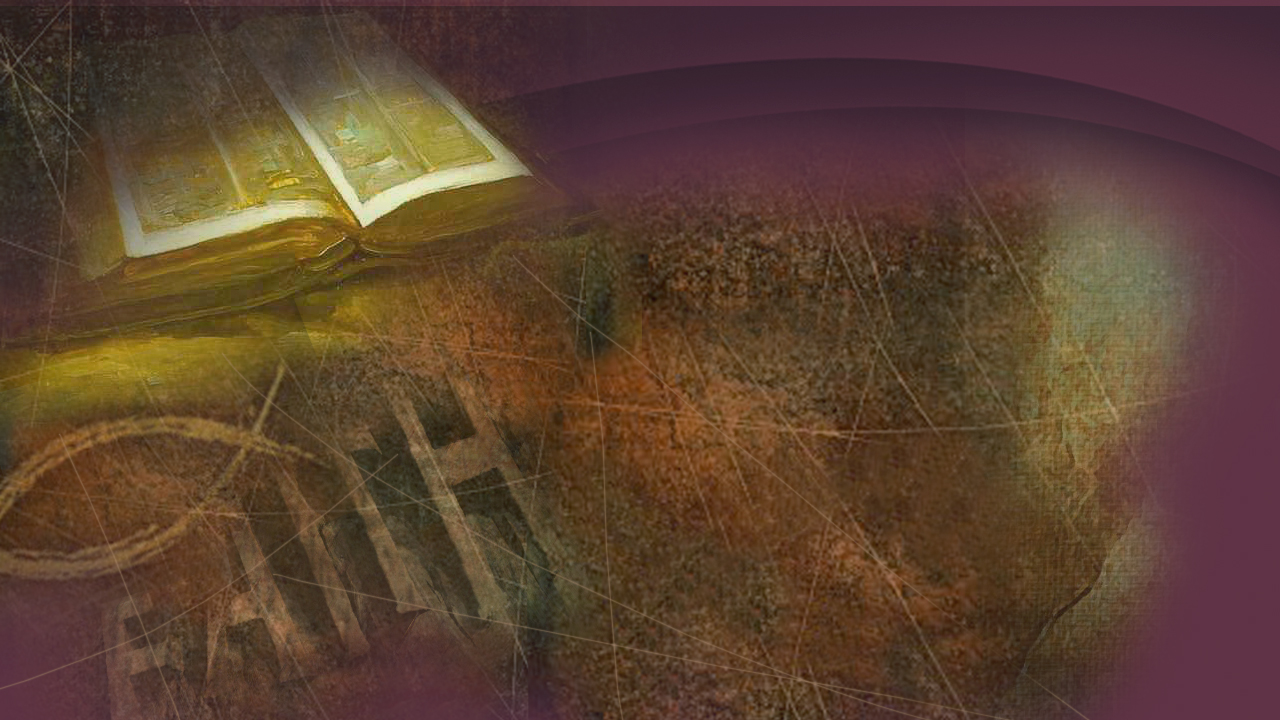 Revelation  11:15
The kingdoms of this world have become the kingdoms of our Lord and of His Christ, and He shall reign forever and ever!”
[Speaker Notes: A kingdom that will fill the whole Earth! Then will be fulfilled the prophecy in Revelation 11:15,

“The kingdoms of this world have become the kingdoms of our Lord and of His Christ, and He shall reign forever and ever!”]
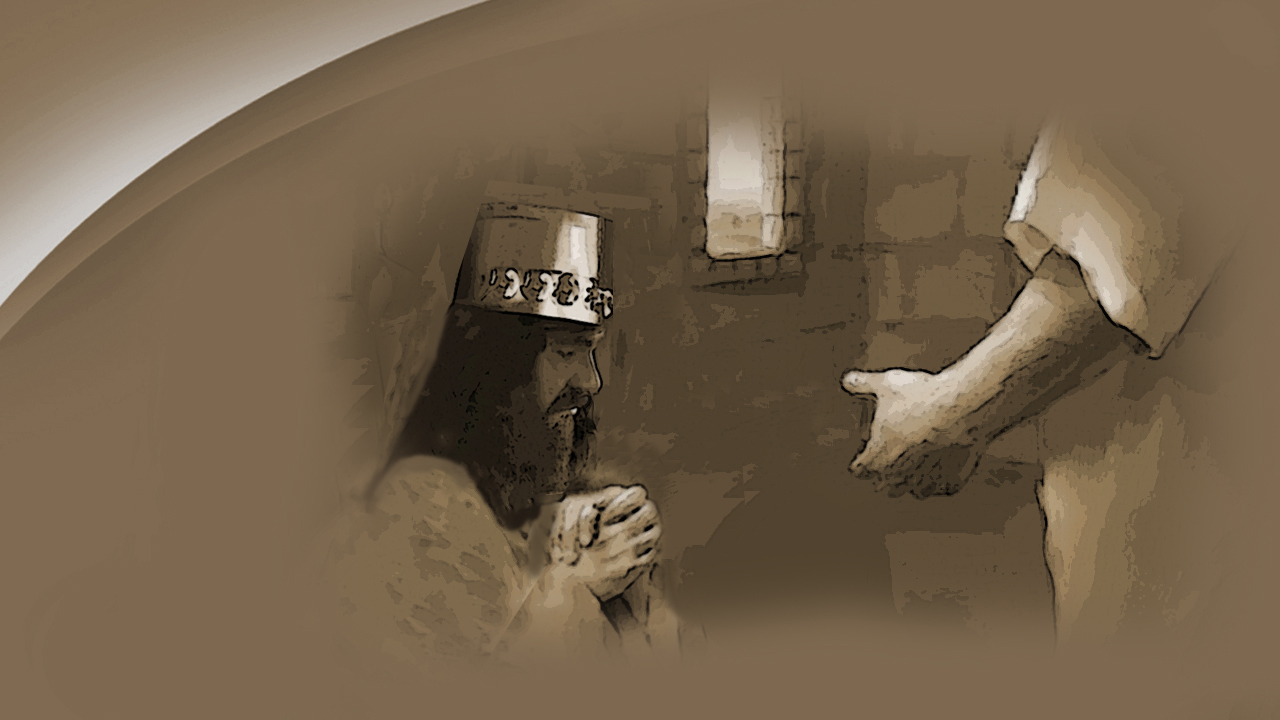 [Speaker Notes: When Daniel finished the interpretation from God, King Nebuchadnezzar bowed himself before Daniel in honor of JEHOVAH, whose wisdom and power had been so greatly revealed. He acknowledged …]
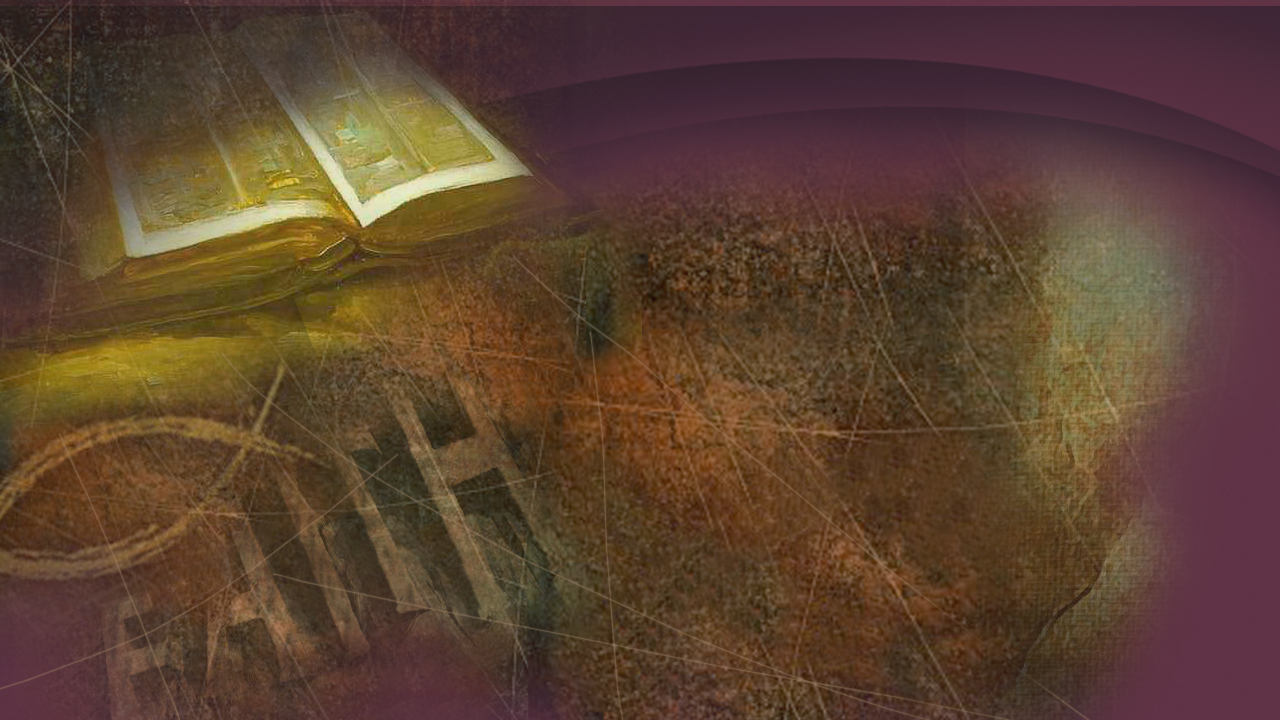 Daniel  2:47
“Truly your God is the God of gods, the Lord of kings, and a revealer of secrets…”
[Speaker Notes: … in Daniel 2:47,

“Truly your God is the God of gods, the Lord of kings, and a revealer of secrets…”

Friends, isn’t this your own hearts cry?

God reveals the future, but also reveals to men their own hearts!]
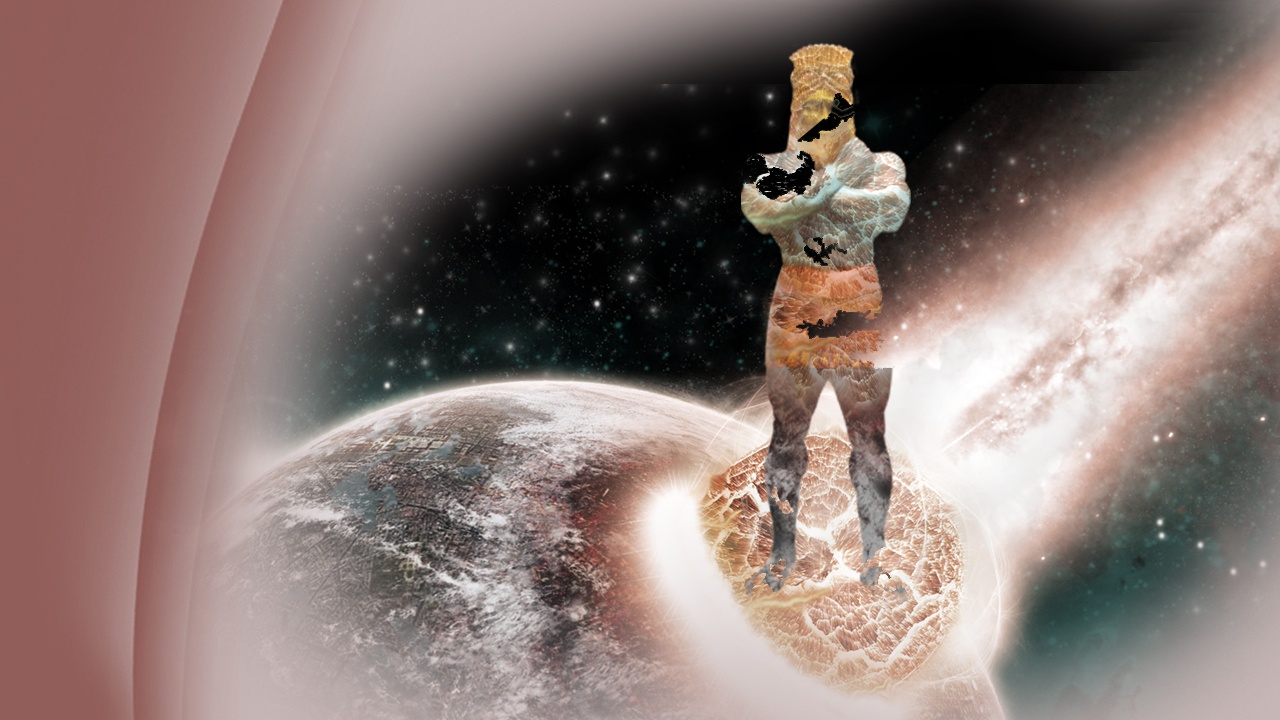 [Speaker Notes: God unveiled the future from Daniels’ day for thousands of years to come by the dream given to the king of Babylon.]
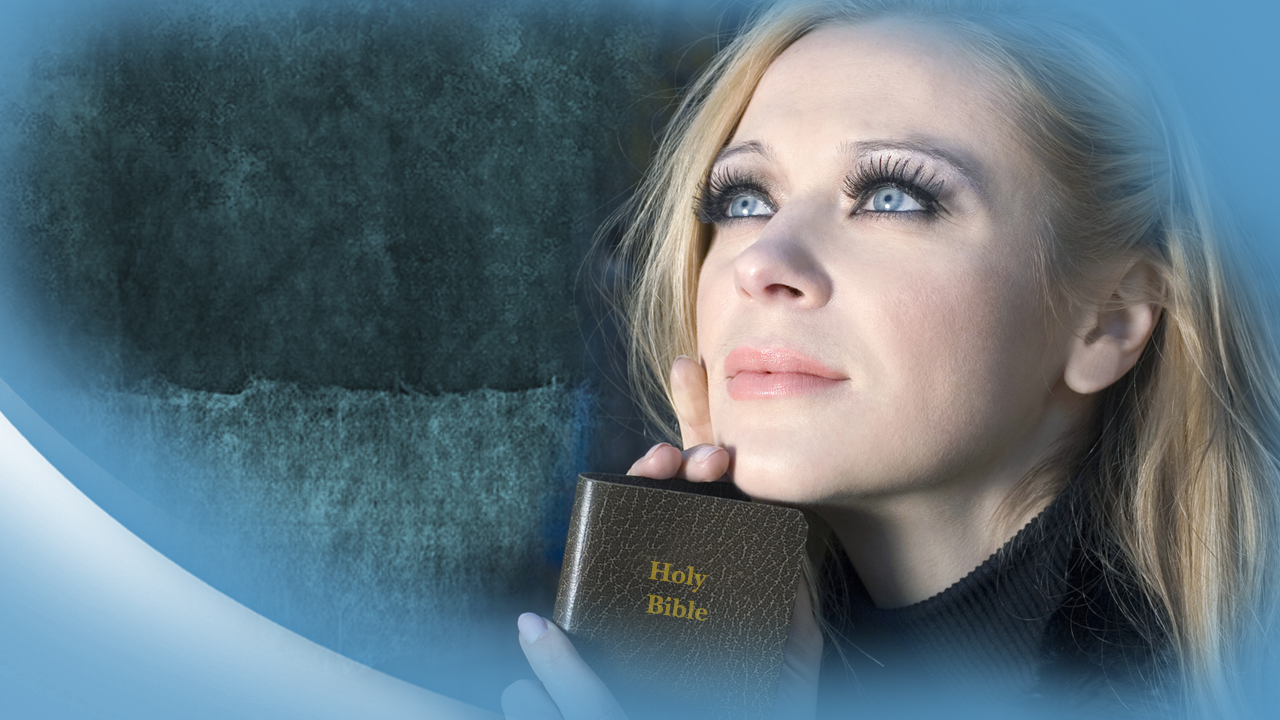 Where are we living today?
[Speaker Notes: Don’t you desire to be in that eternal Kingdom of God?  As these studies of the scripture continue, we will show the way, the truth and the Life!

God’s invitation to you today is found in …]
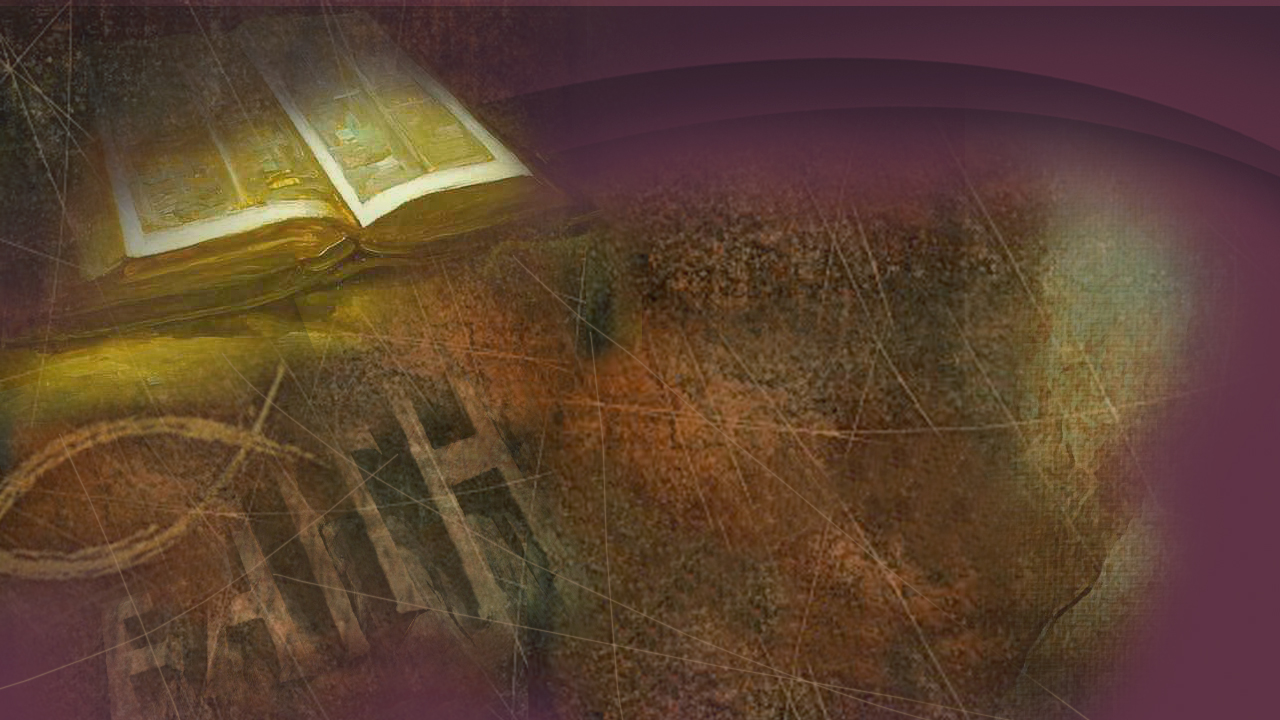 Revelation 22:17
“And the Spirit and the bride say, Come. And let him that heareth say, Come. And let him that is athirst come. And whosoever will, let him take the water of life freely.”
[Speaker Notes: … Revelation 22:17, where we read:

“And the Spirit and the bride say, Come. And let him that heareth say, Come. And let him that is athirst come. And whosoever will, let him take the water of life freely.”]
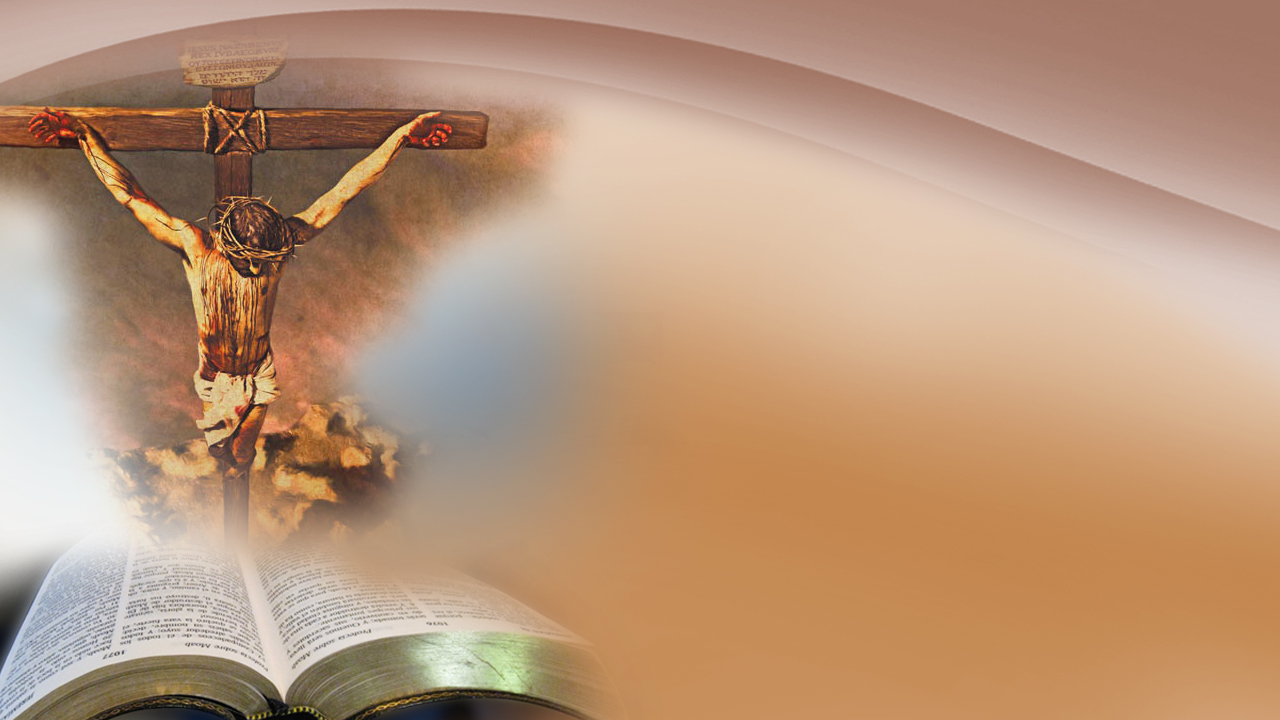 More than just authentic history.

It’s all about Jesus!,
The Alpha and Omega of Prophecy.
[Speaker Notes: The Bible is more than just authentic history, more than scientific facts, more than prophecies fulfilled. If it were not, it would not matter what men did with it. The theme of the Book, the heart of it all, is the account of what happened on  the rugged hill of Calvary outside of Jerusalem more than 19 centuries ago. And it makes a difference what we believe about that!]
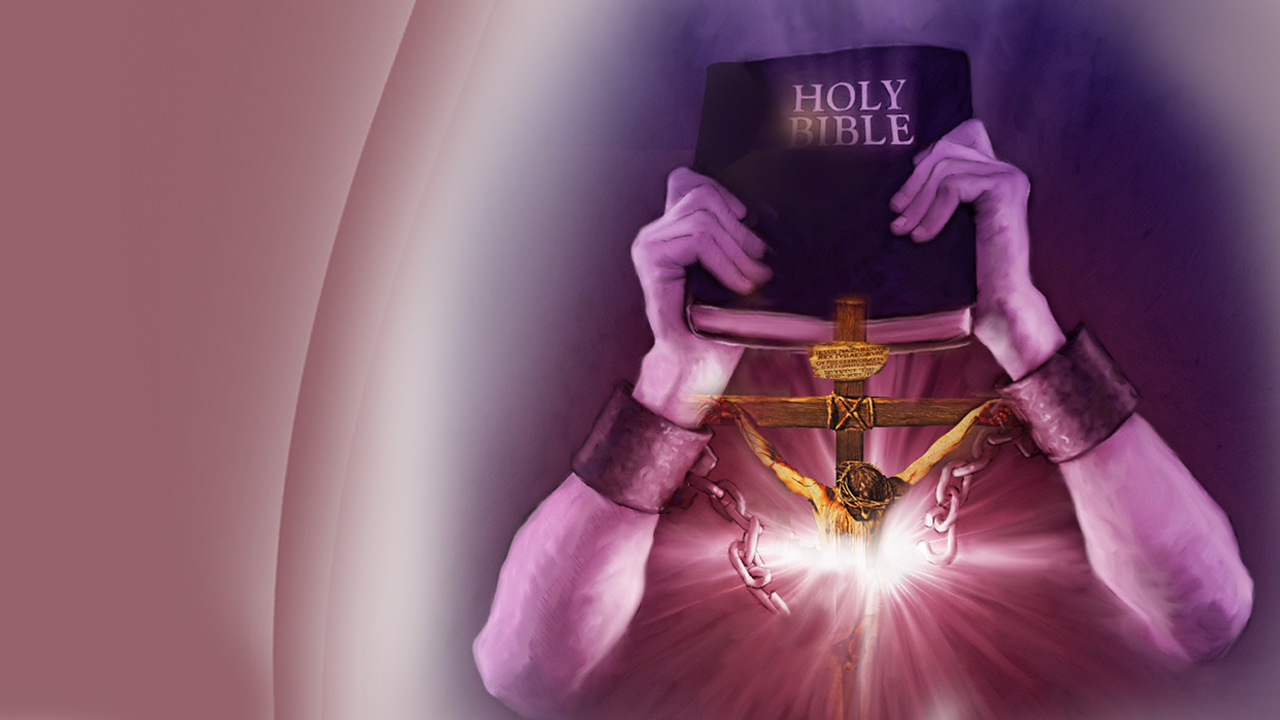 That power is wrapped up in one person
[Speaker Notes: The greatest evidence that the Bible is what it claims to be, is the power in the Word of God to change lives, just as it did for Nebuchadnezzar. That power is wrapped up in one person—Jesus Christ!  Jesus said …]
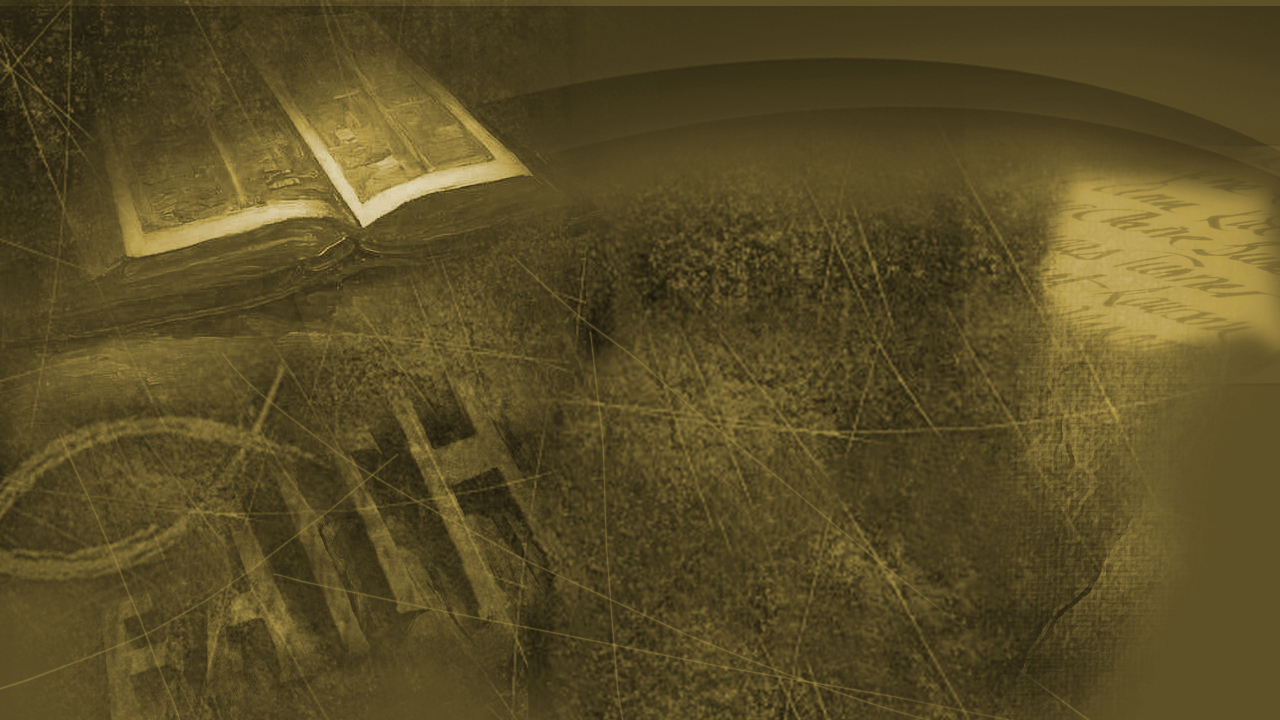 John 5:39
“Search the Scriptures, for in them you think you have eternal life; and these are they which testify of Me. ”
[Speaker Notes: … in John 5:39,

“Search the Scriptures, for in them you think you have eternal life; and these are they which testify of Me.”]
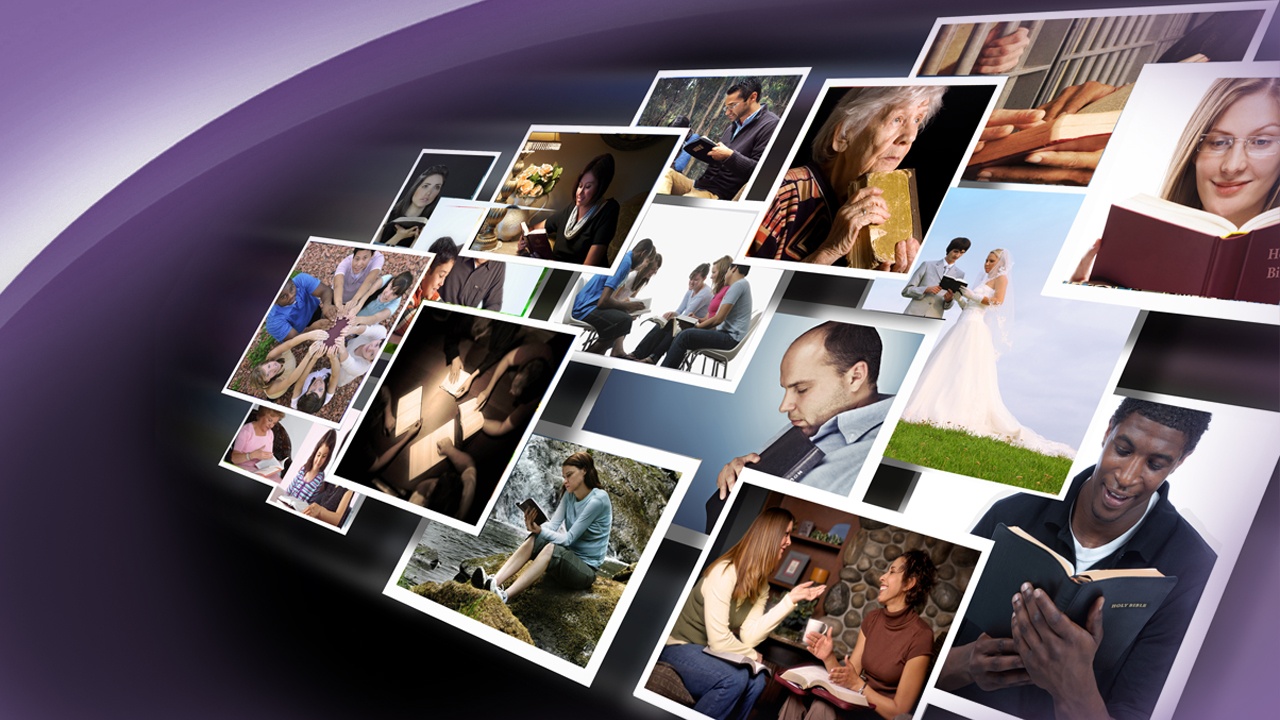 Change
the hearts
[Speaker Notes: Yes, the power of God's Word today can change the hearts of men and women as it did for that king of Babylon. But God's Word can only change those who are willing to accept the Man of Prophecy—Jesus Christ!]
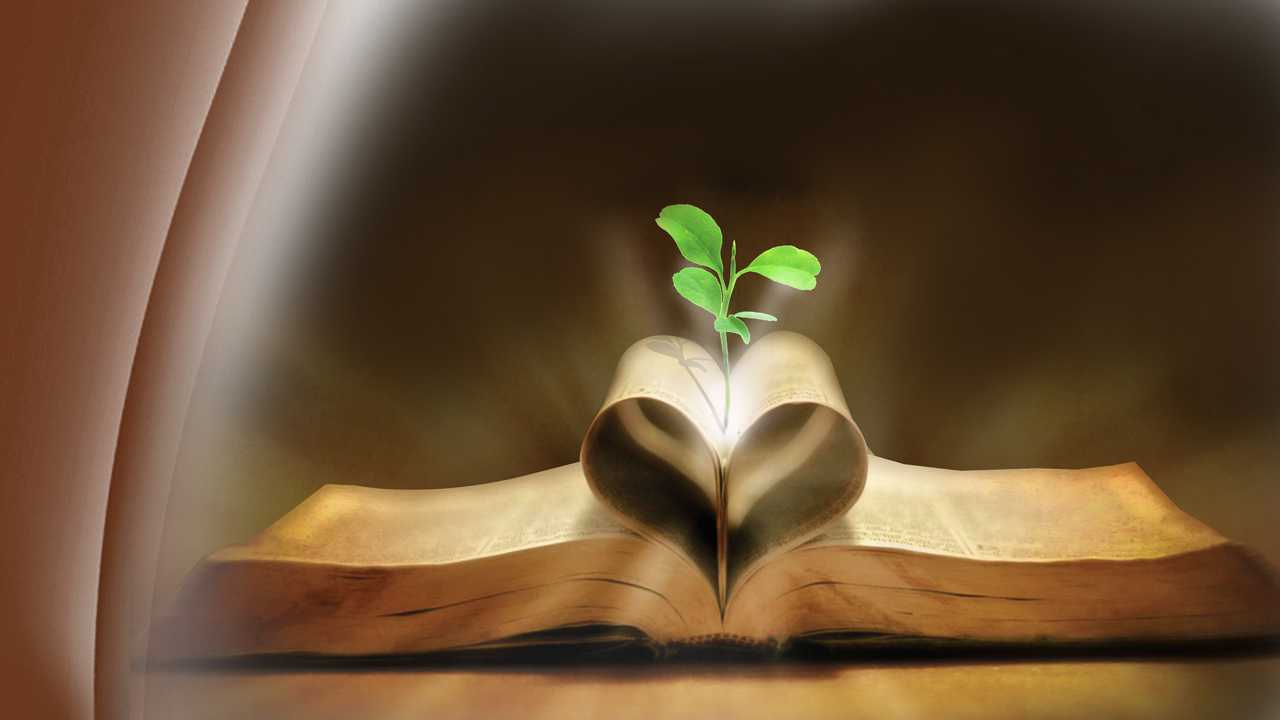 Change 
the lives
[Speaker Notes: Never has there been a book that can so dramatically change the lives of men. That power can make all the difference in your life. As you personally read God’s word, letting it speak to your mind and heart, the more you will be convinced that it comes from the very heart of God, and that it is God who speaks to you therein.]
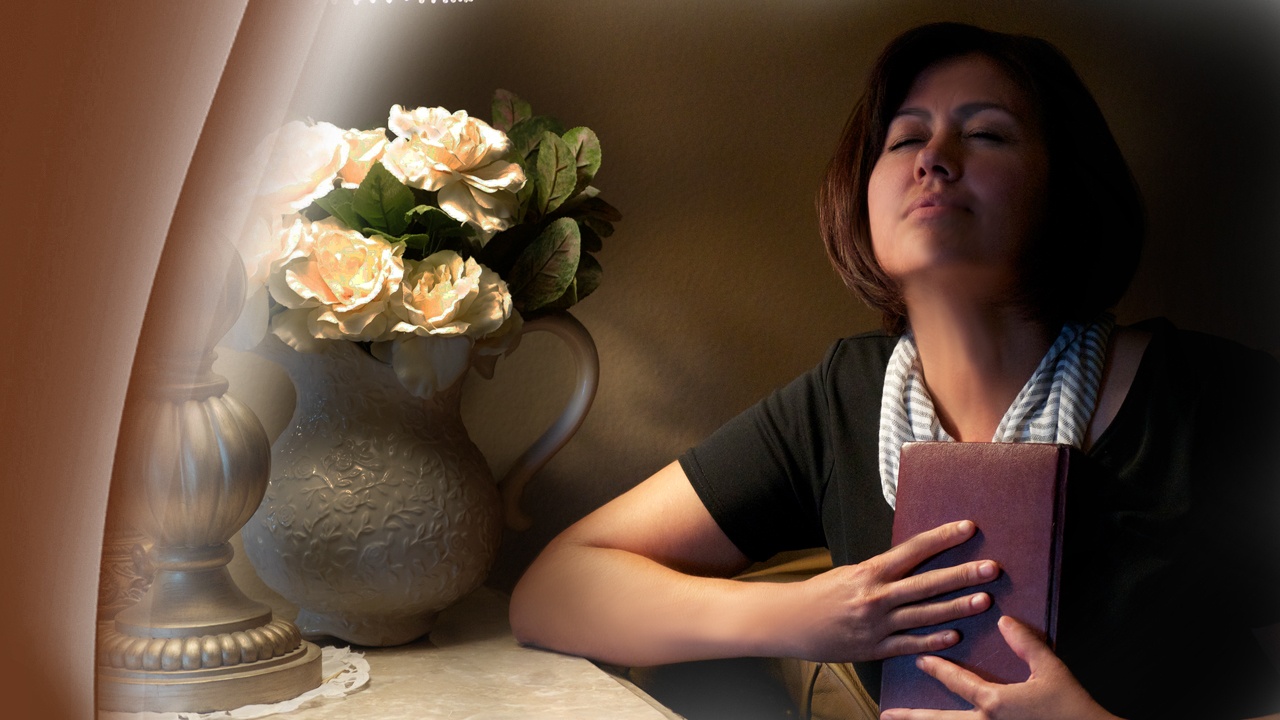 The Book
[Speaker Notes: You see, friend, it makes a difference what we do with the Book. It's more than just a Book to carry to church. It is more than a Book to decorate tables. It is more than helpful information or useful advice—it is God speaking to our hearts. It is His love letter to His children on Planet Earth. In it is the secret of eternal life, everlasting happiness, and peace of mind.

And thank God He has told us how to use this book.]
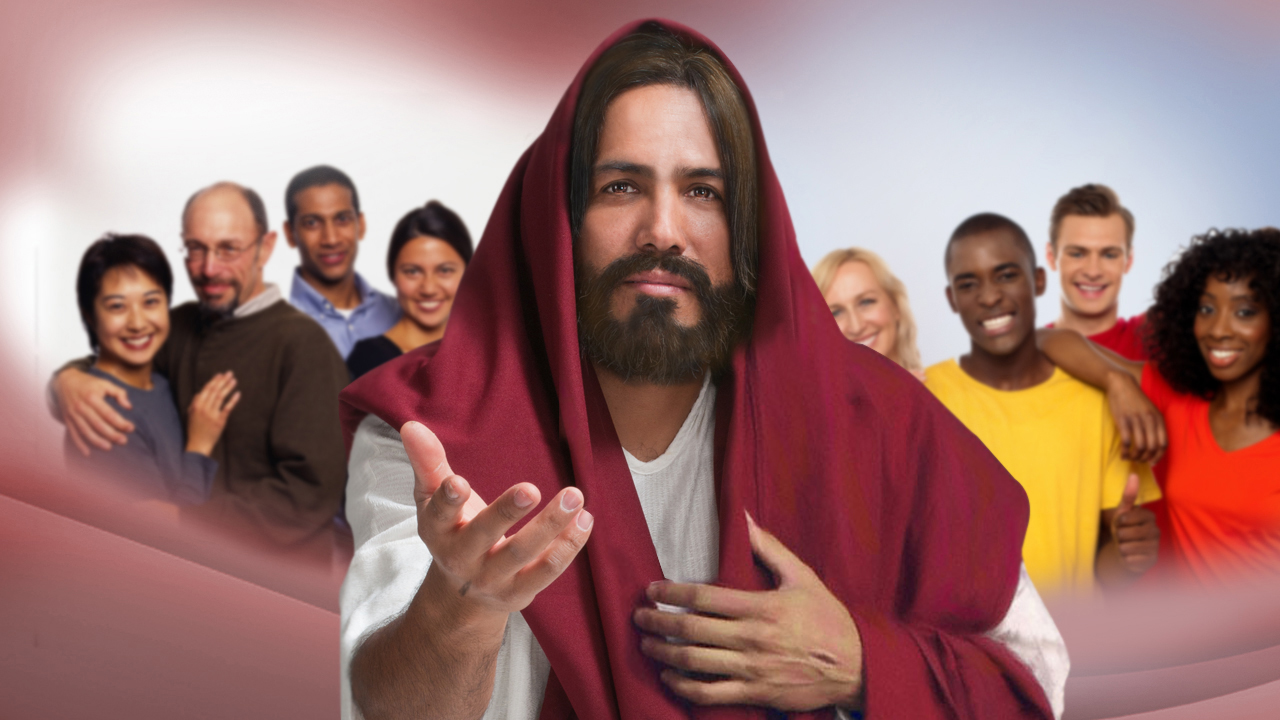 [Speaker Notes: Friends and Families, like King David says in the book of Psalms chapter 119 verse 105, “Your Word is the Lamp to my feet and a light to my path …”

King David is also telling us tonight that God’s word is our light that will direct our path to the eternal Life that Jesus has prepared for us.

If you believe, as I do, that the bible is perfectly trustworthy in all that it reveals, would you please rise as we close with a prayer to the God of that word.]